Lucy Maud Montgomery
írónő nyomában

(Clifton, 1874. november 30. – 
Toronto, 1942. április 24.)
Prince Edward-sziget (Kanada)
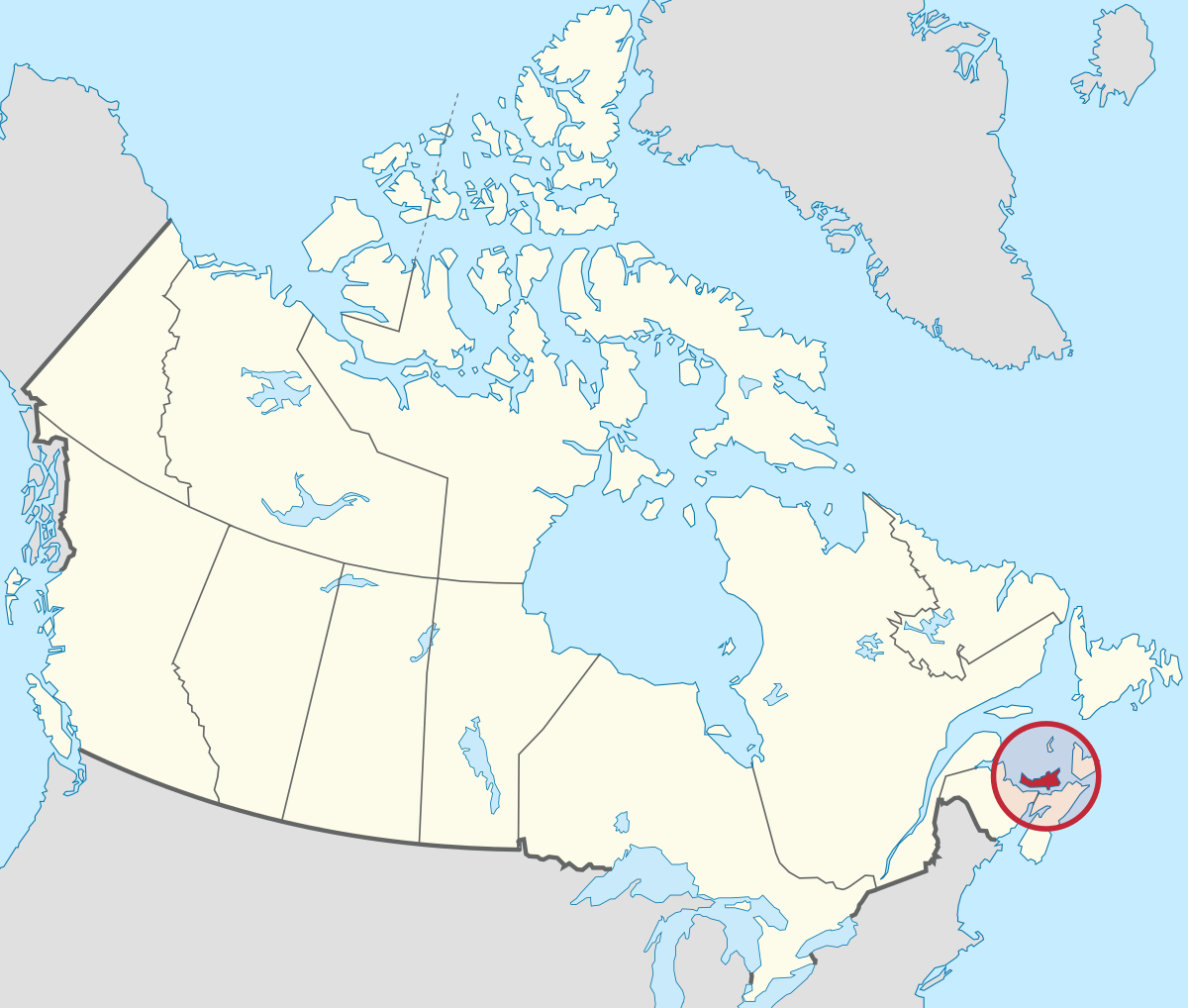 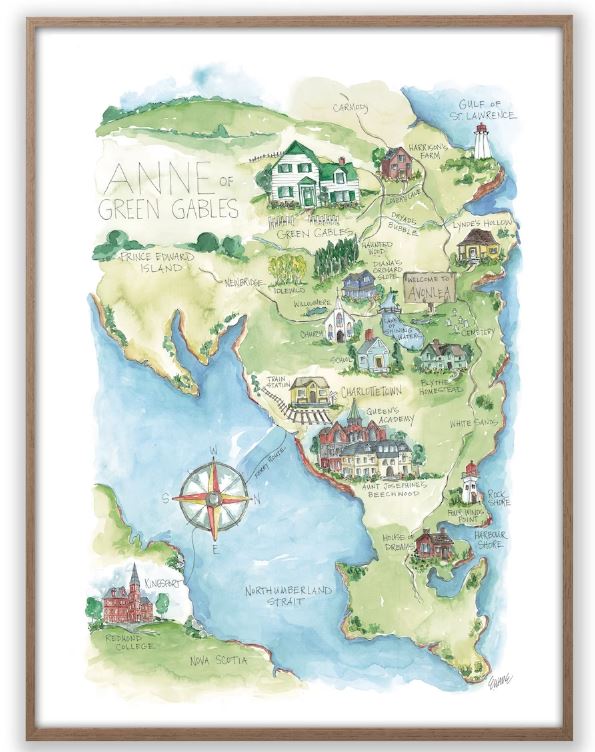 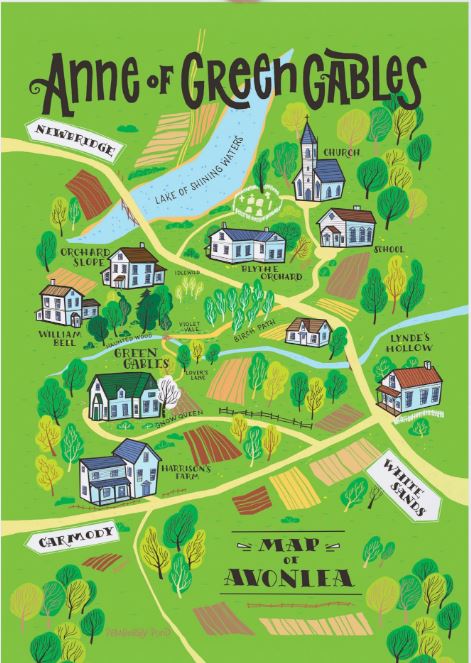 Nemzeti Törteneti Parkok(National Historic Sites)
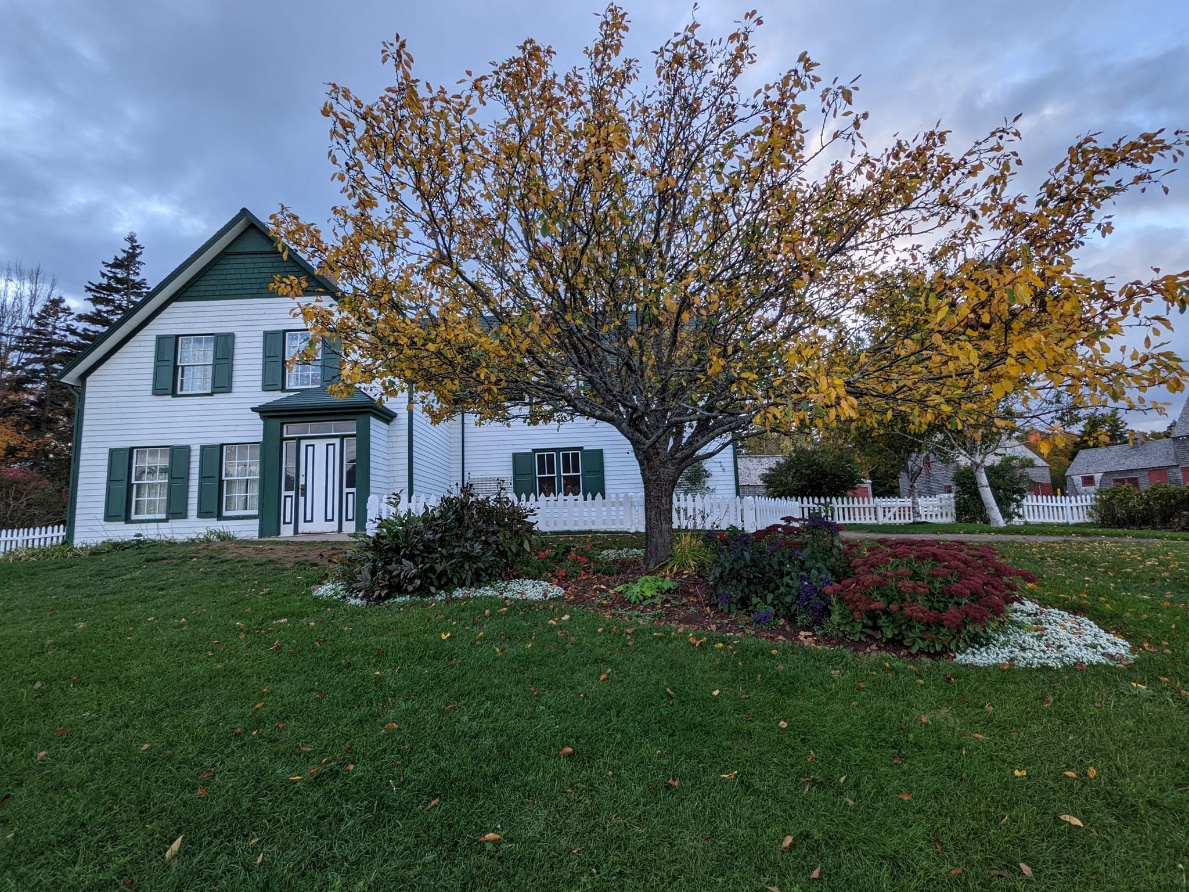 Macneill ház környéke Cavendishben
Zöld Orom ház környéke Cavendishben
Leaksdale Manse Ontarióban
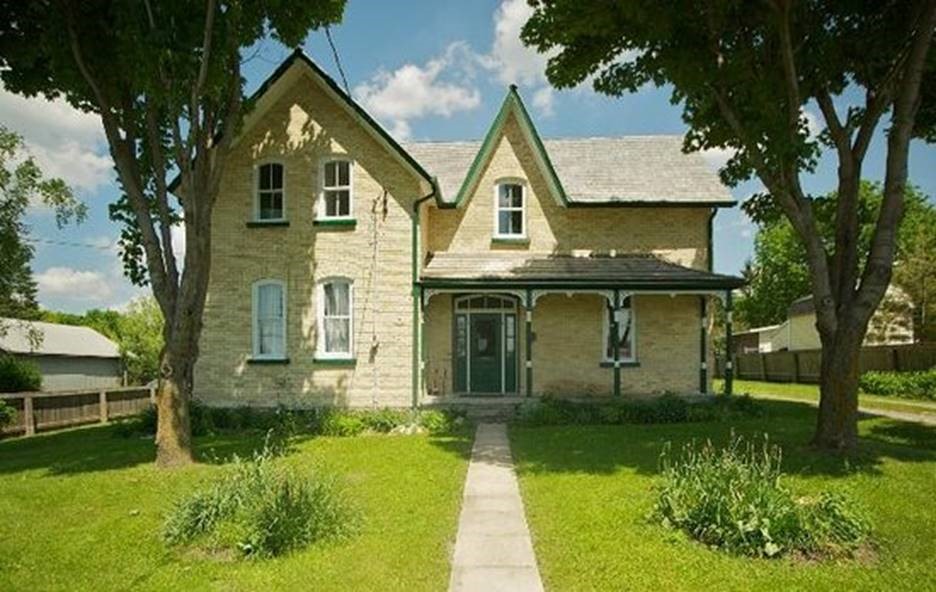 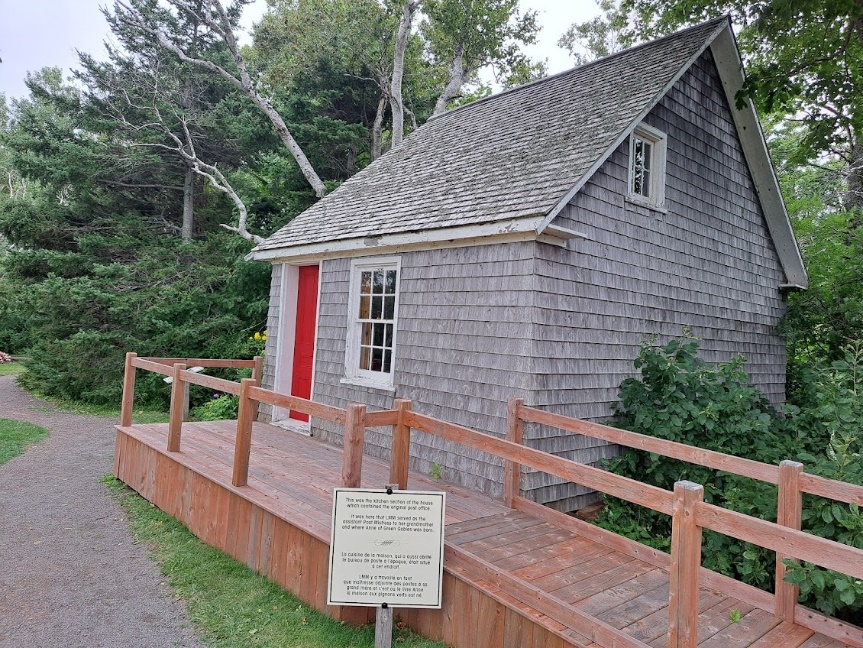 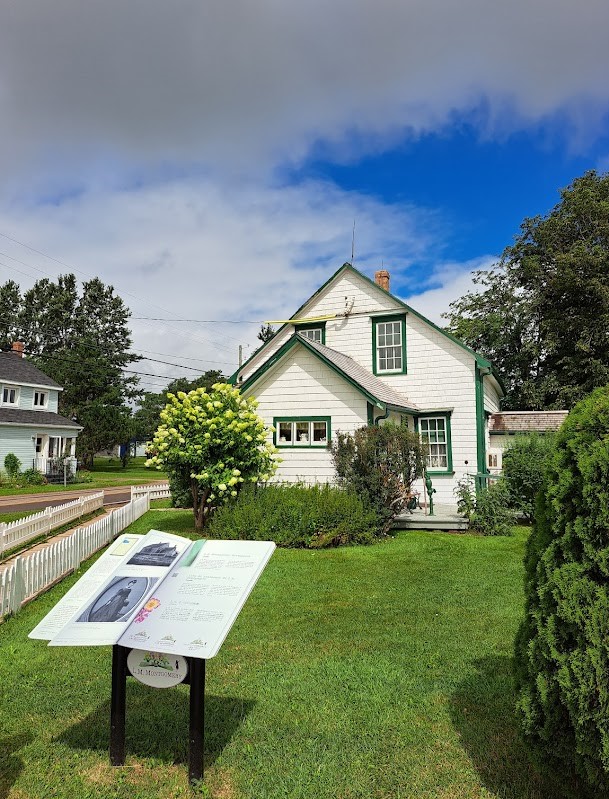 Lucy Maud Montgomery 1874. november 30-án született a Prince Edward-sziget Clifton nevű városában, egy kis faházban (most New London)
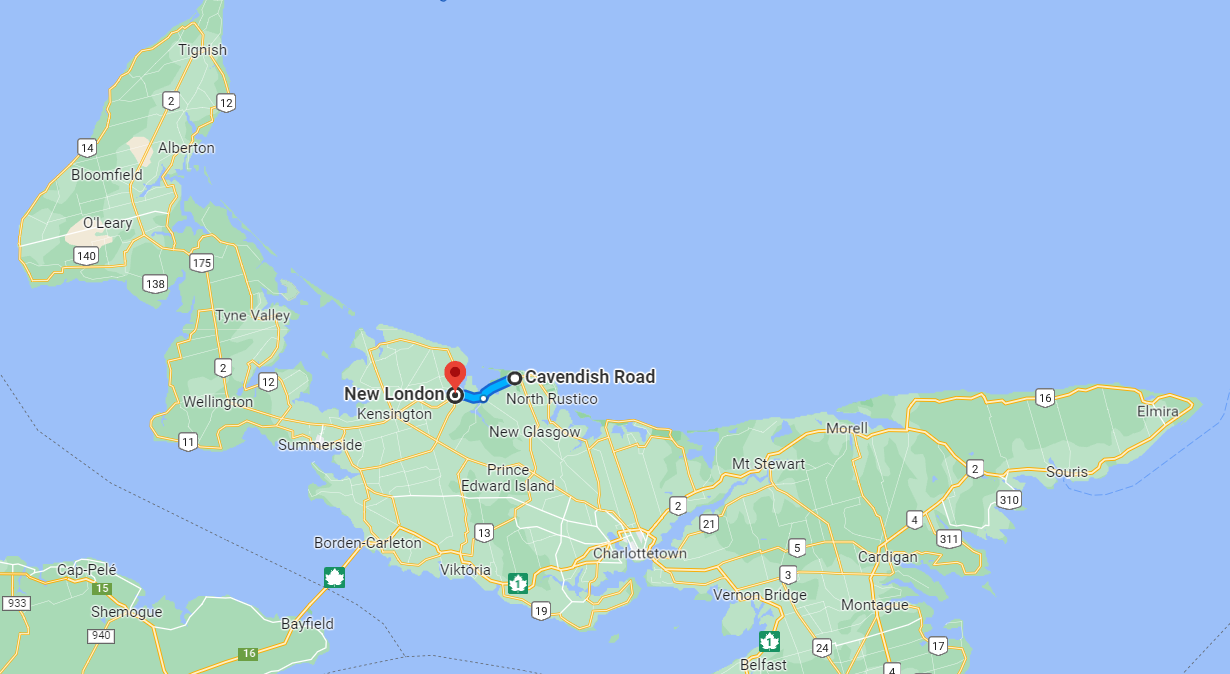 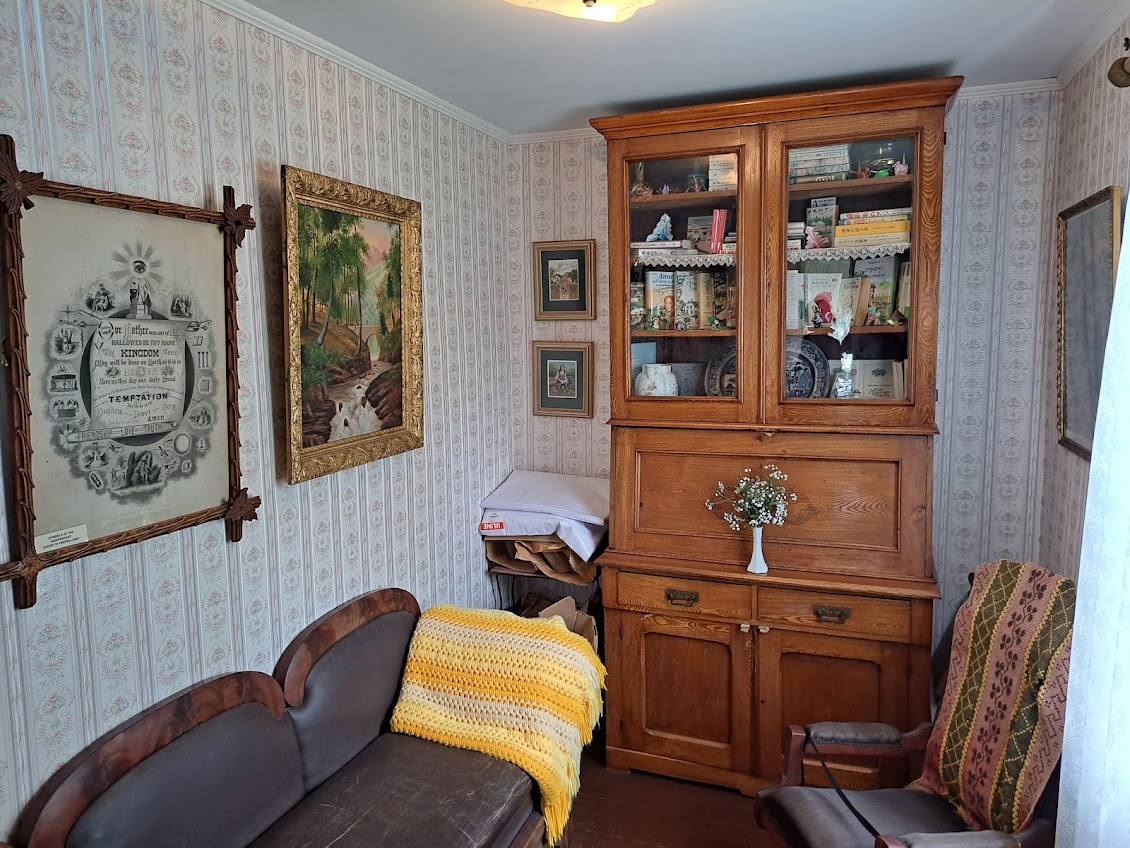 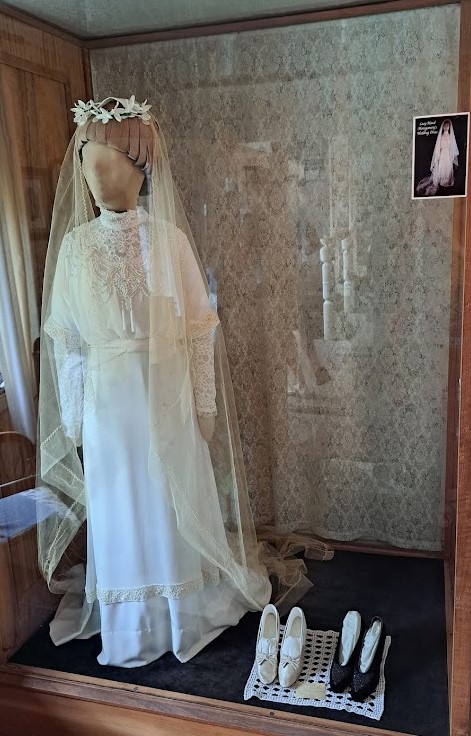 A kicsi nappali vendégszoba is egyben

L.M.M.  menyasszonyi ruha másolata
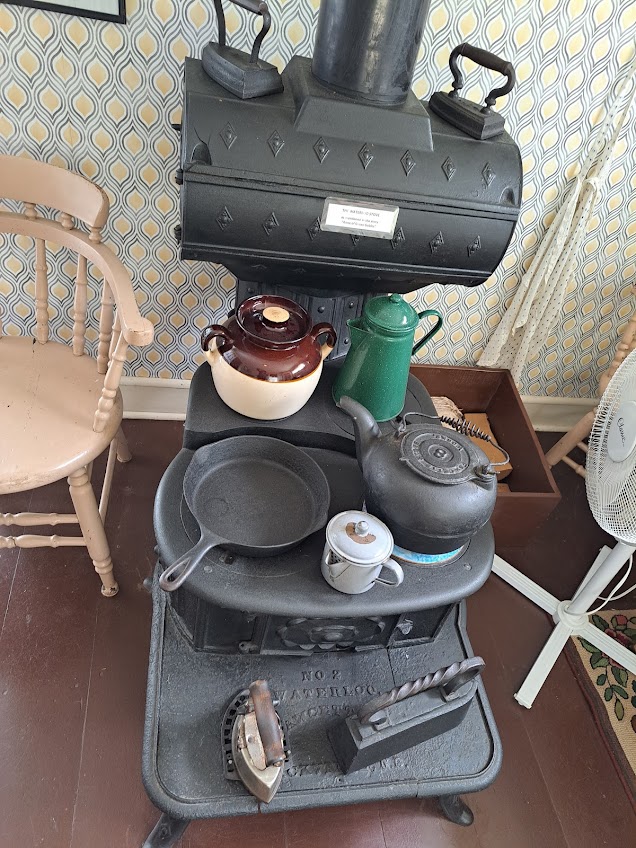 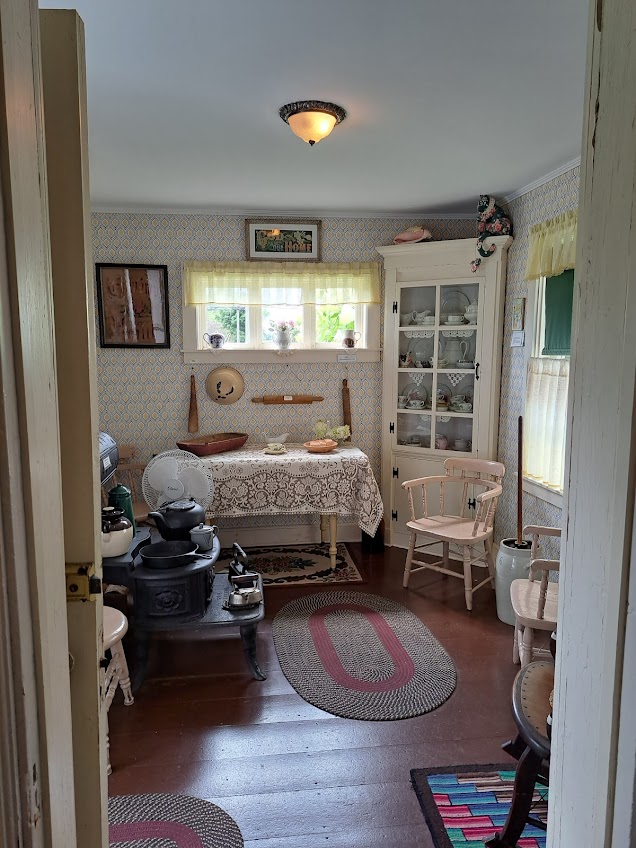 Waterloo
 tűzhely -
 amit az Anne 
otthonra 
talál c. 
könyvből is 
ismerünk
konyha
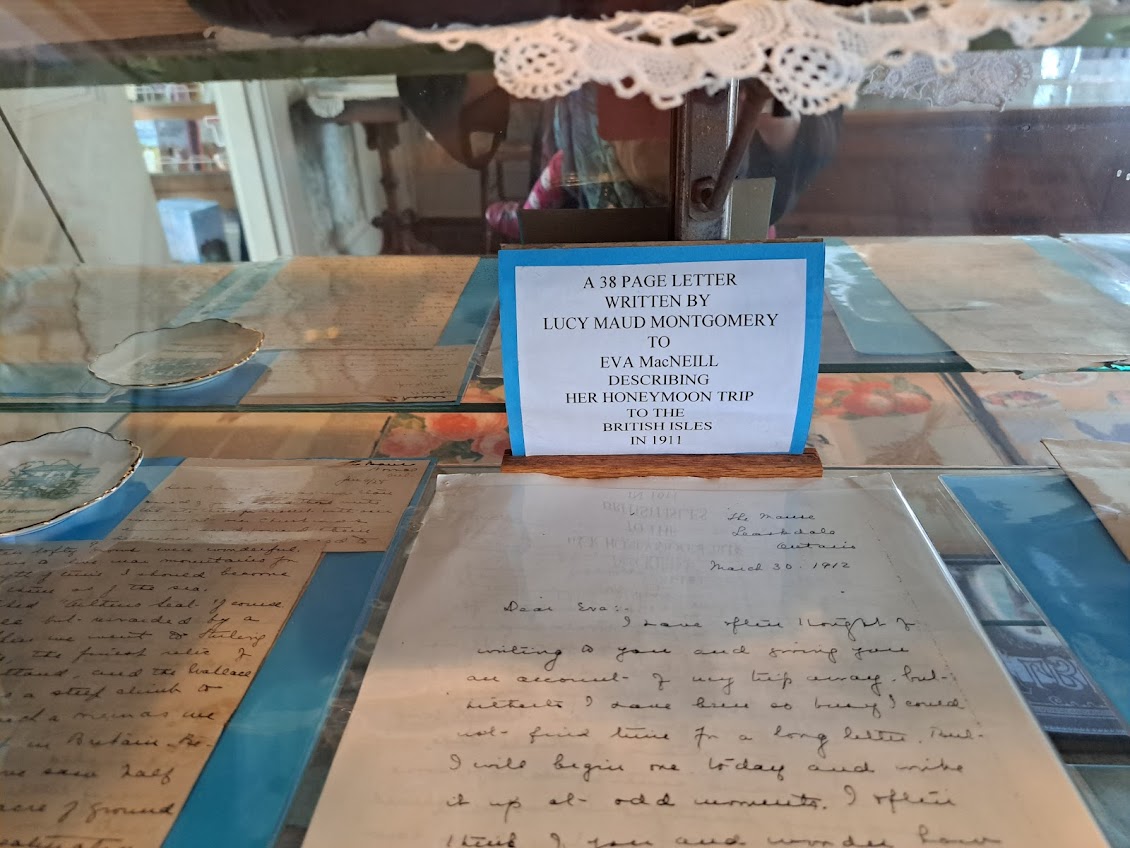 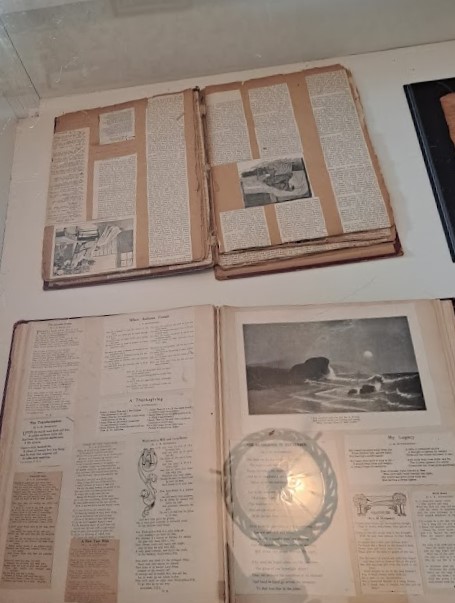 L.M.M. scrapbooks (elmékkönyvei)
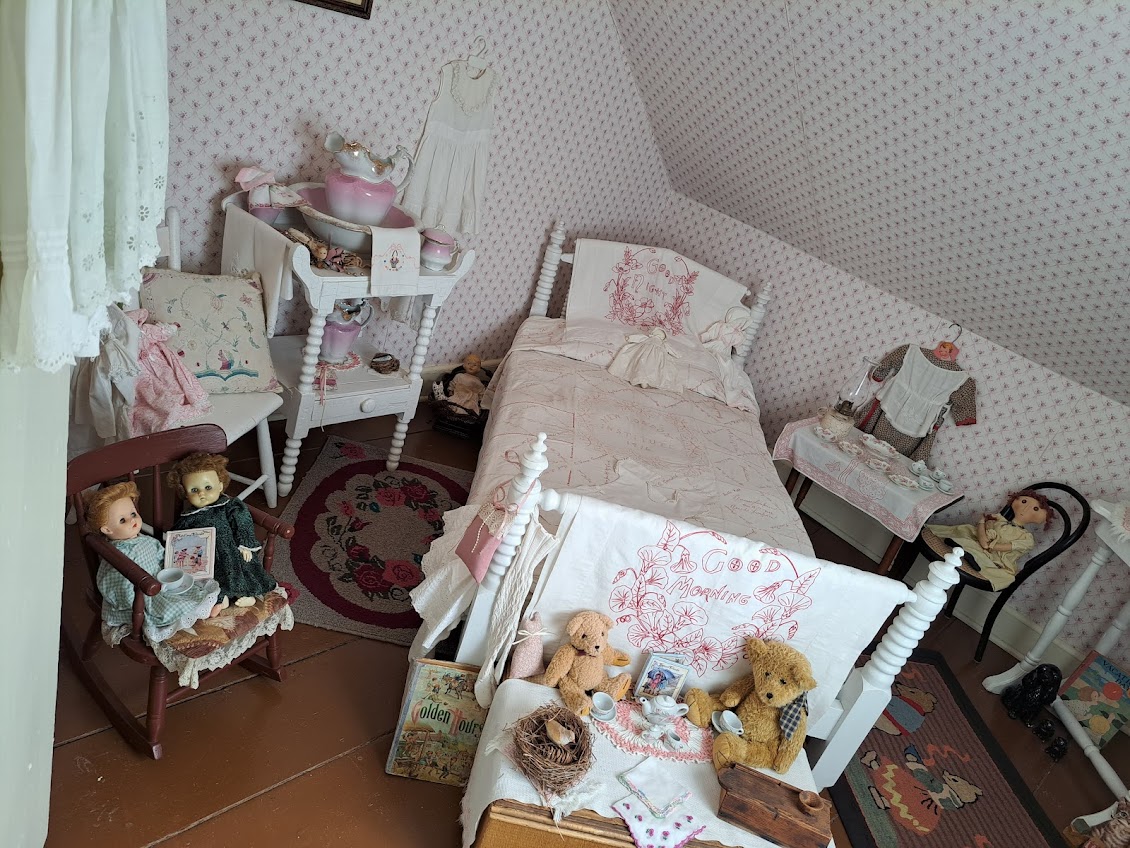 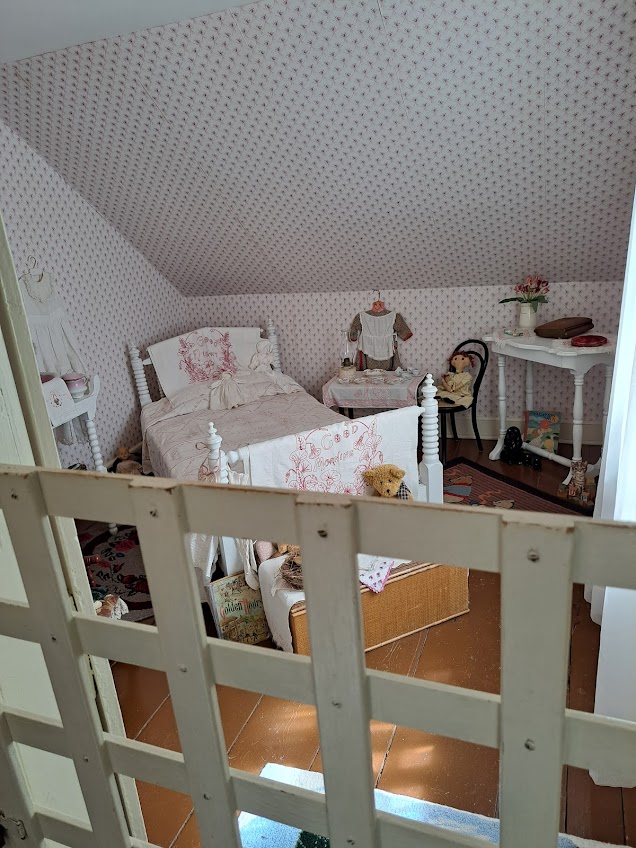 gyerekszoba
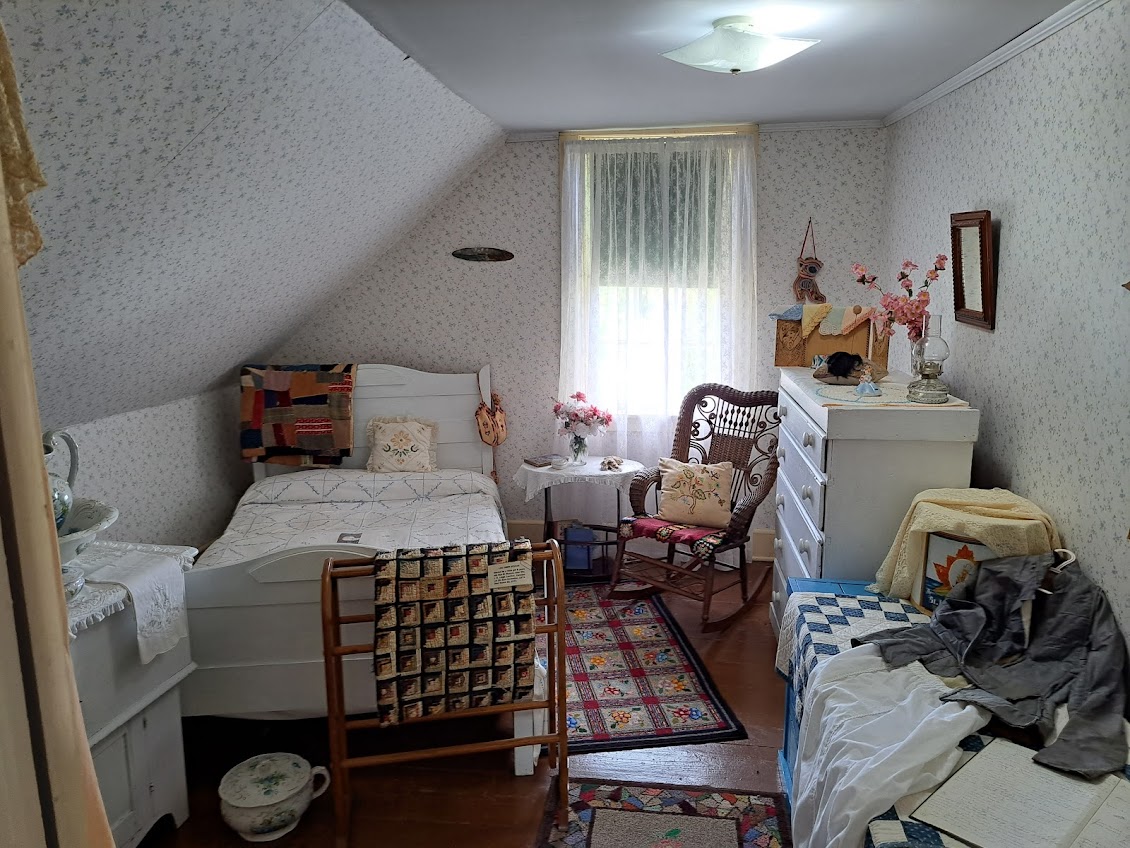 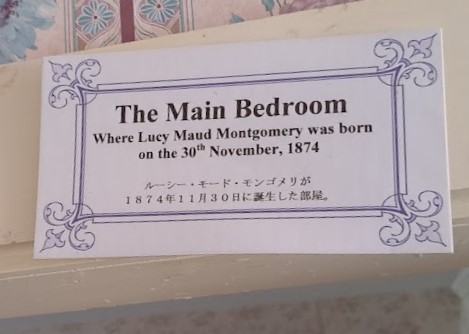 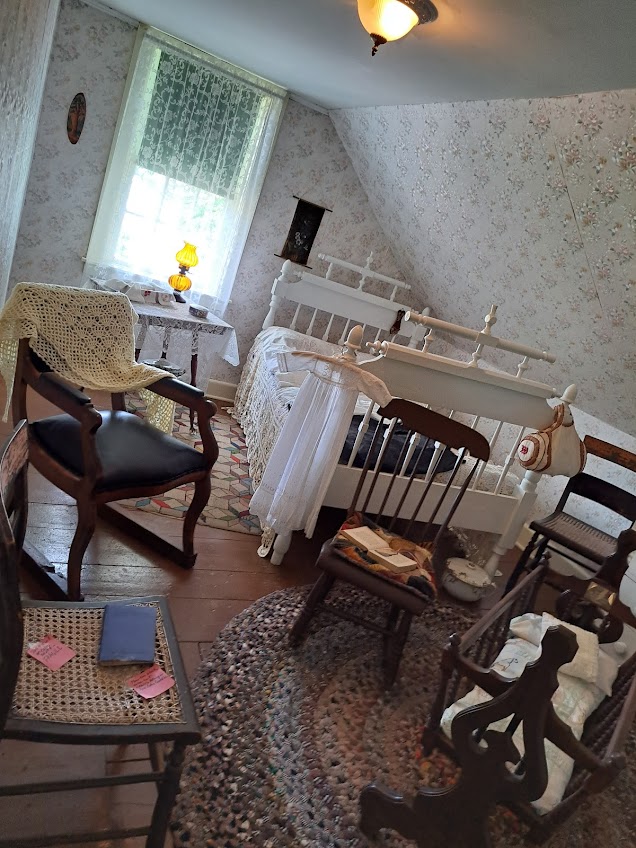 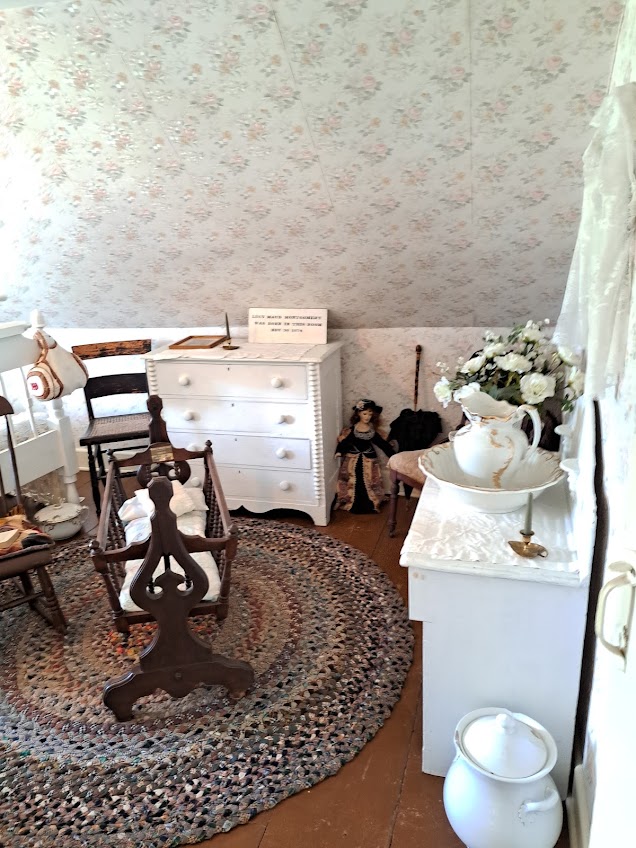 Ebben a szobában jött a világra a kis Maud.
21 hónapos korában édesanyja  Clara Woolner Macneill Montgomery tüdővészben elhunyt.
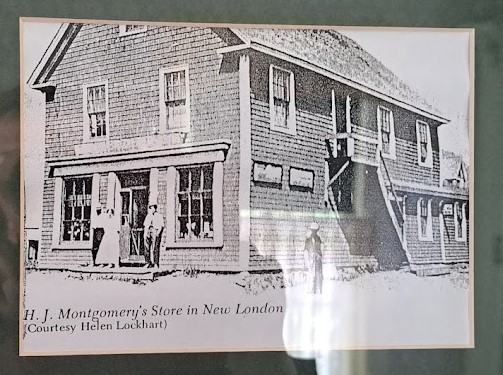 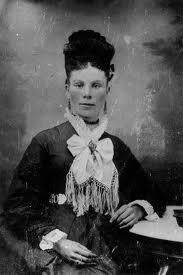 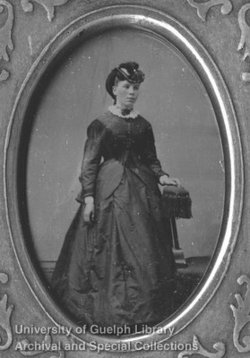 Így nézett ki a kis közért, amit Maud apja vezetett és a konyhájukhoz volt csatolva.
Maud édesanya halála után anyai nagyszüleihez, Alexander és Lucy MacNeillhez került, akik a sziget északi partján fekvő falucskában, Cavendishben laktak. Apja Maud közelében maradt.
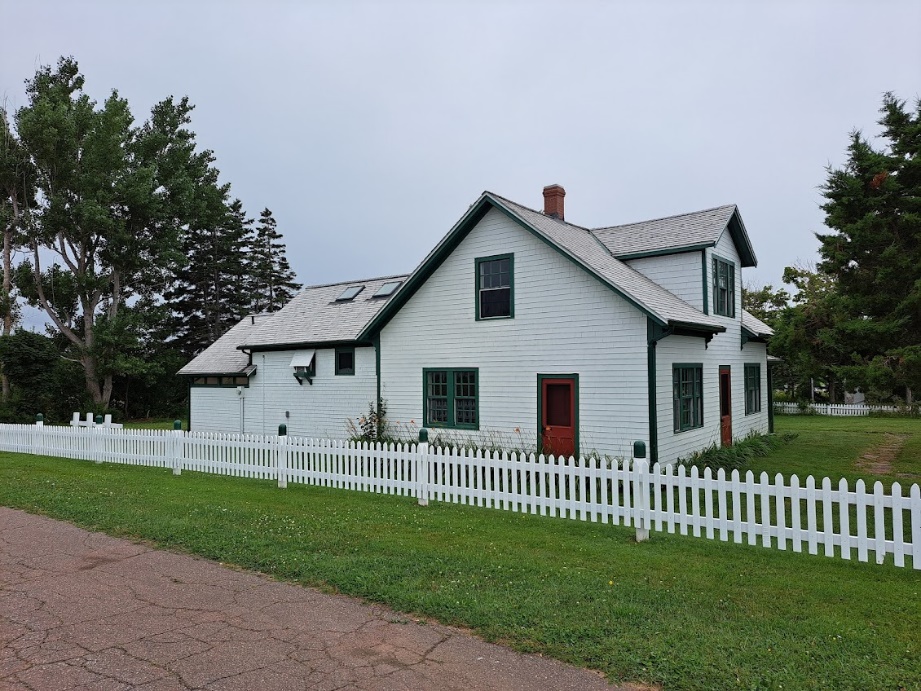 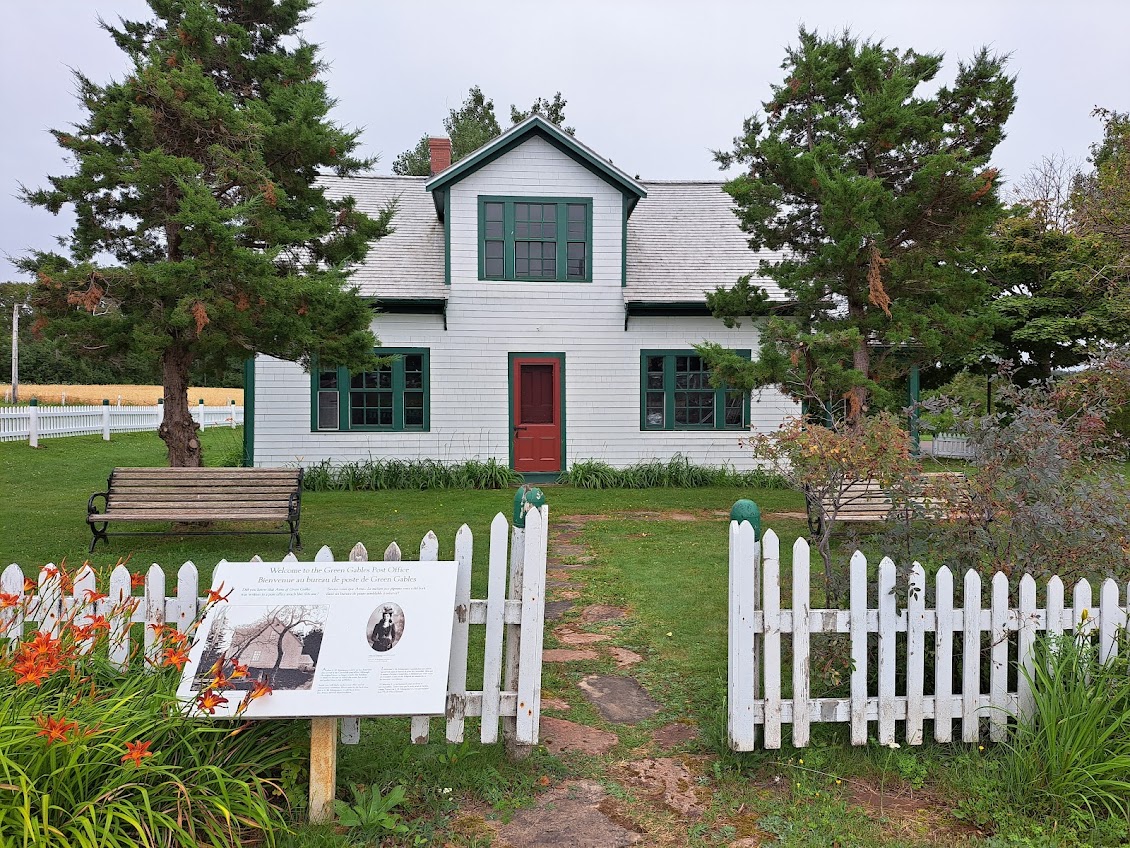 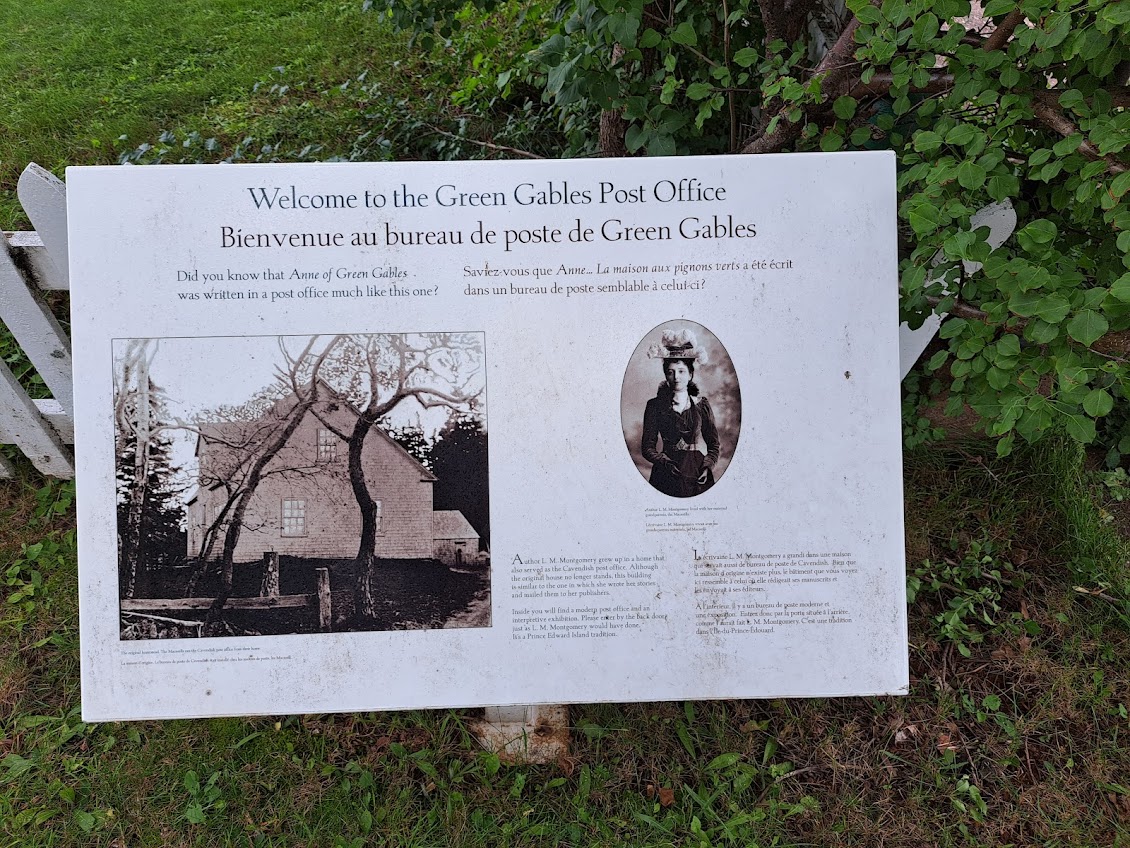 A konyhájukban a helyi postahivatal működött. Sajnos nem maradt meg, emiatt Cavendishbe más postaépületet hozattak és azt rendezték be L.M.M. múzeumként.
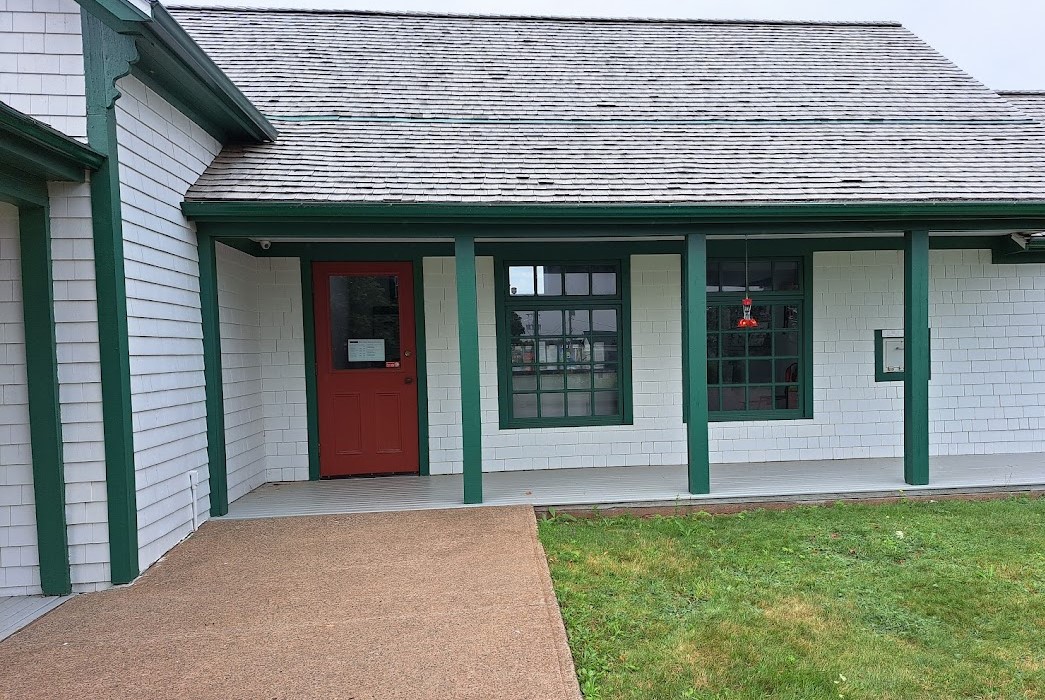 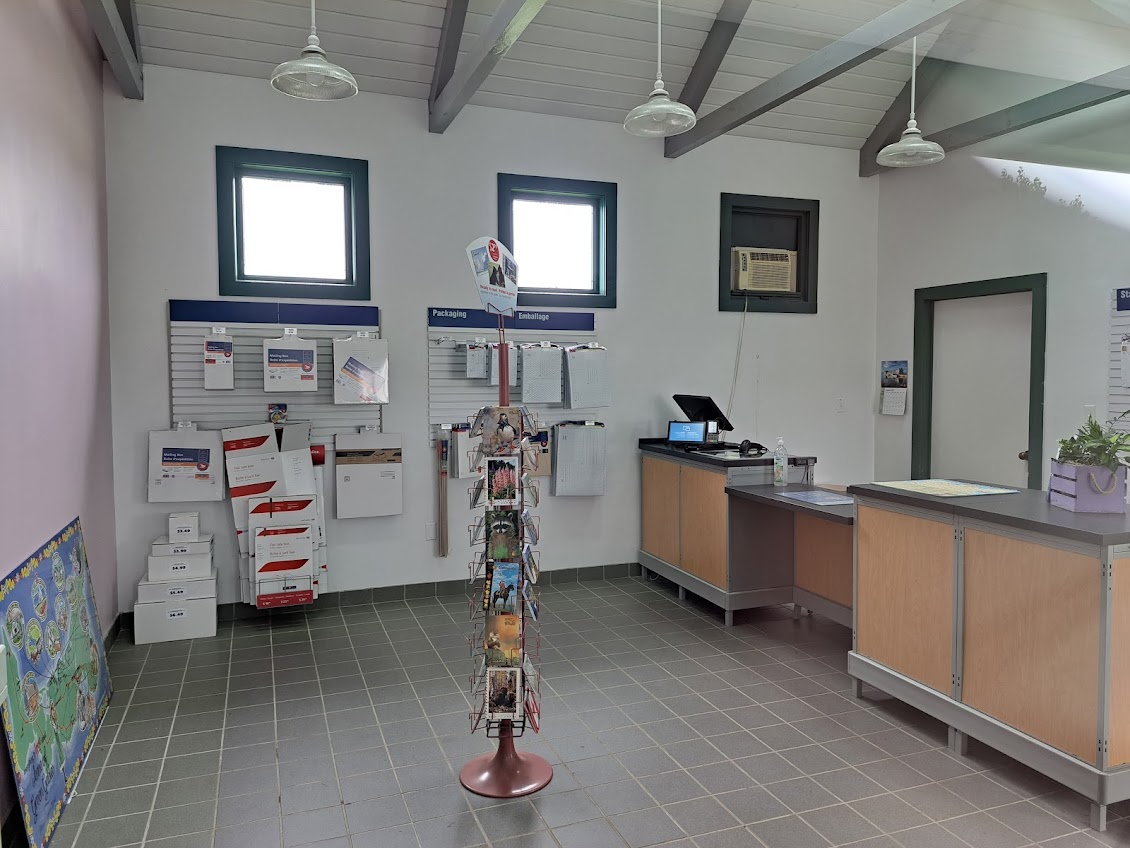 Az épület hátsó részében modern postahivatalt találunk.
A volt MacNeil tanyához vezető ösvény
1920-ban a házat, ahol Montgomery Cavendishben nevelkedett, a nagybátyja lebontotta, és panaszkodott, hogy túl sok turista érkezik az ingatlanra, hogy megnézze azt a házat, amely Anne könyveiben szerepel.
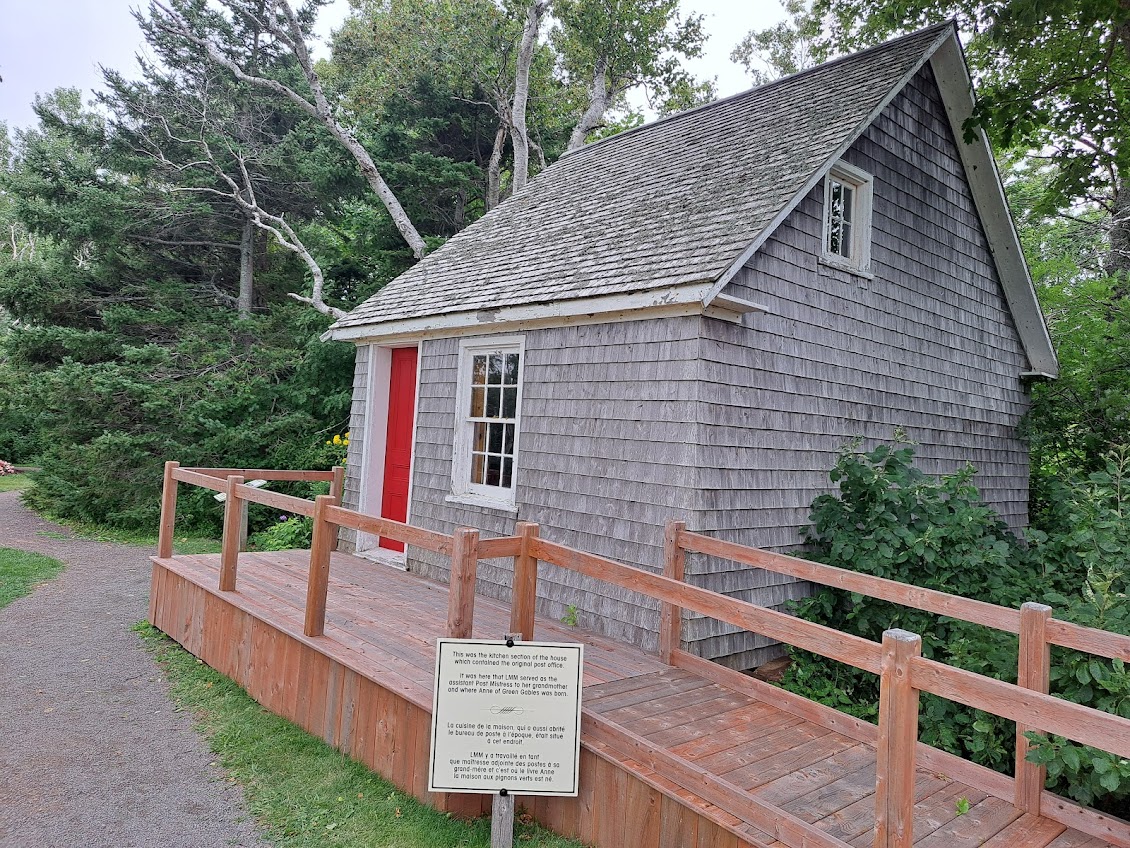 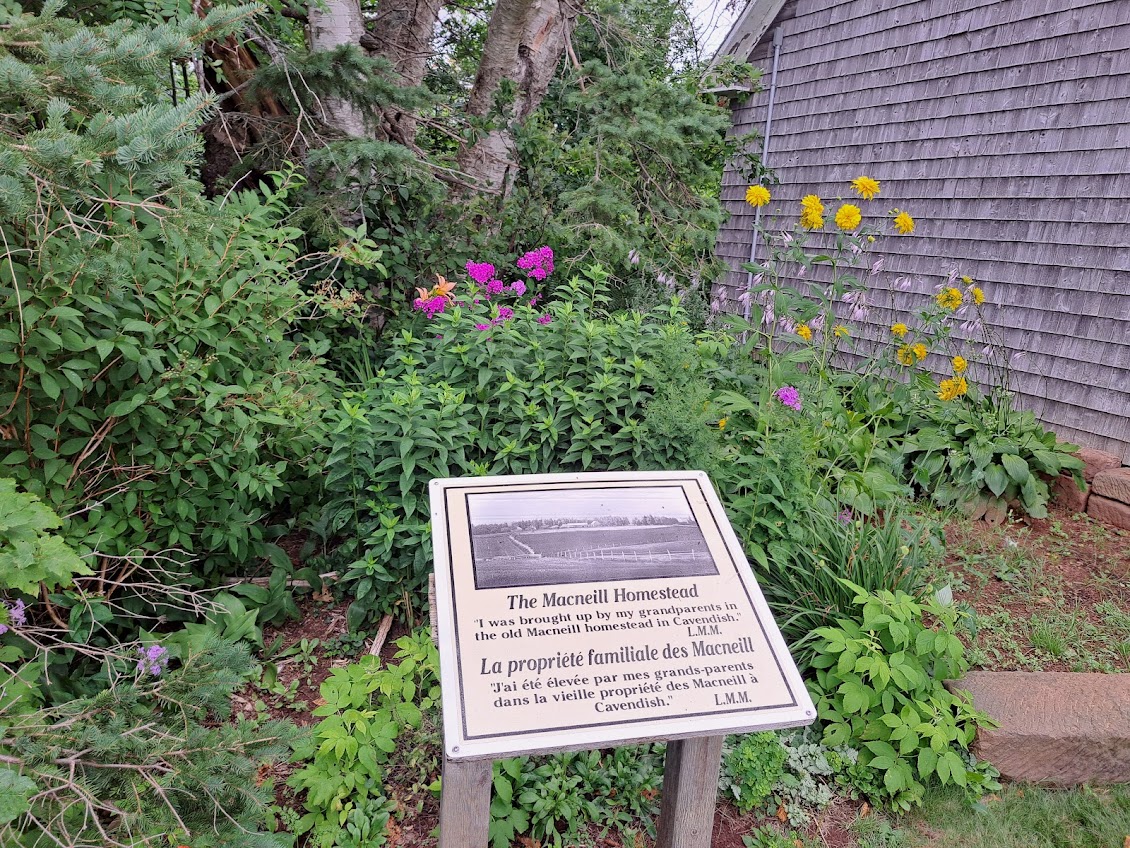 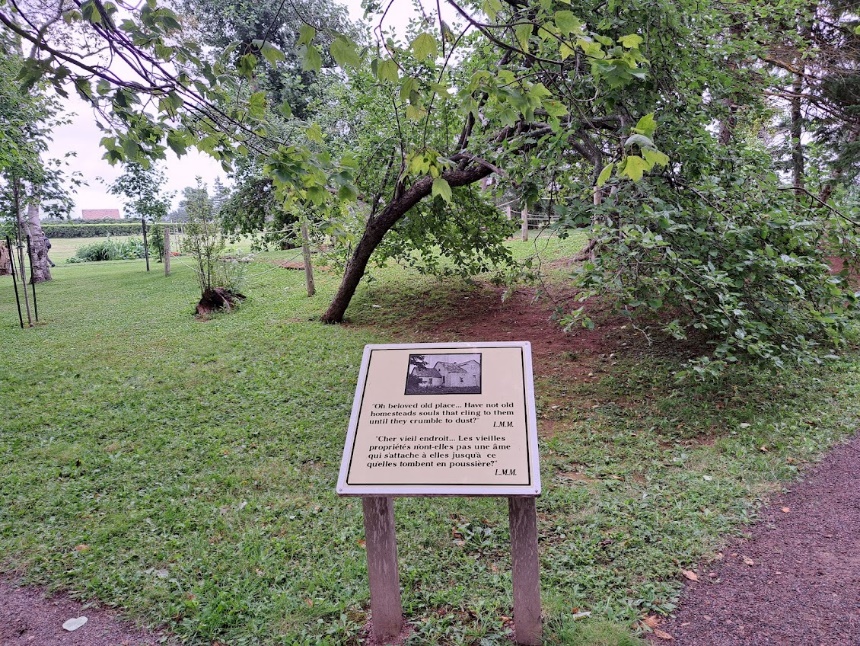 Könyvesbolt
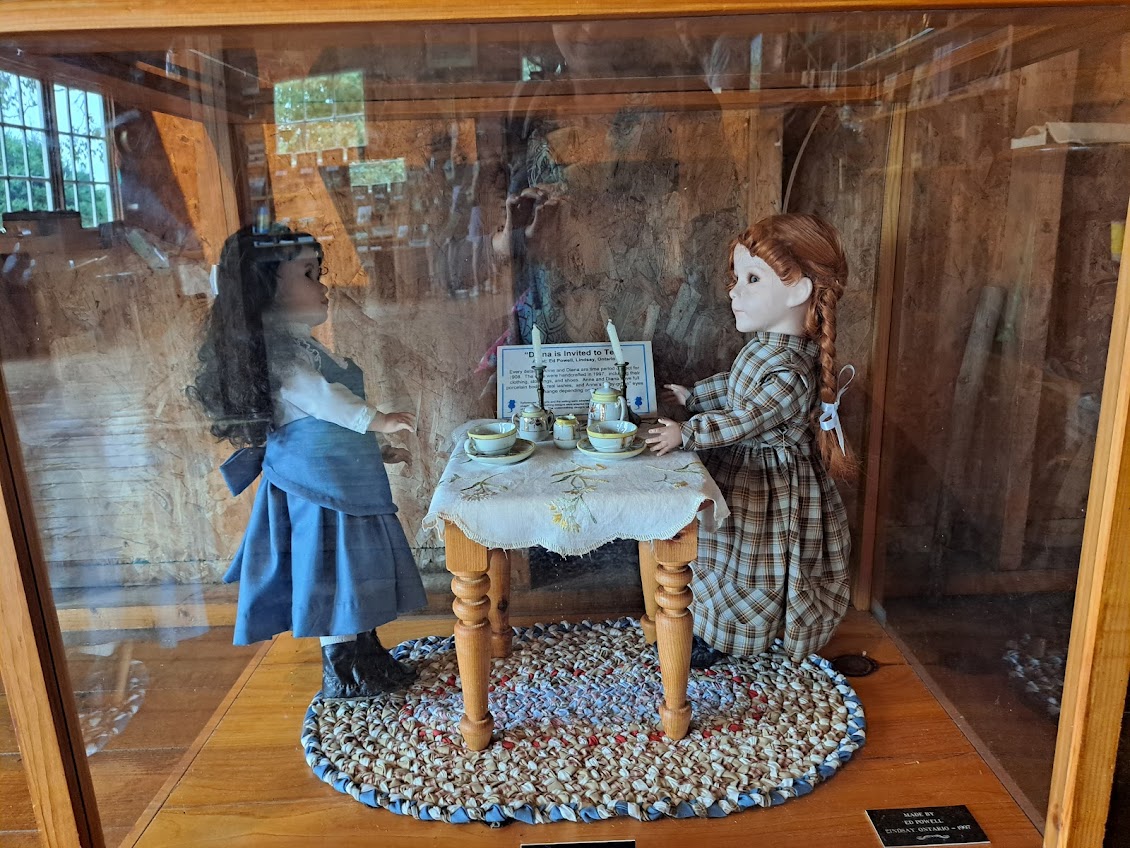 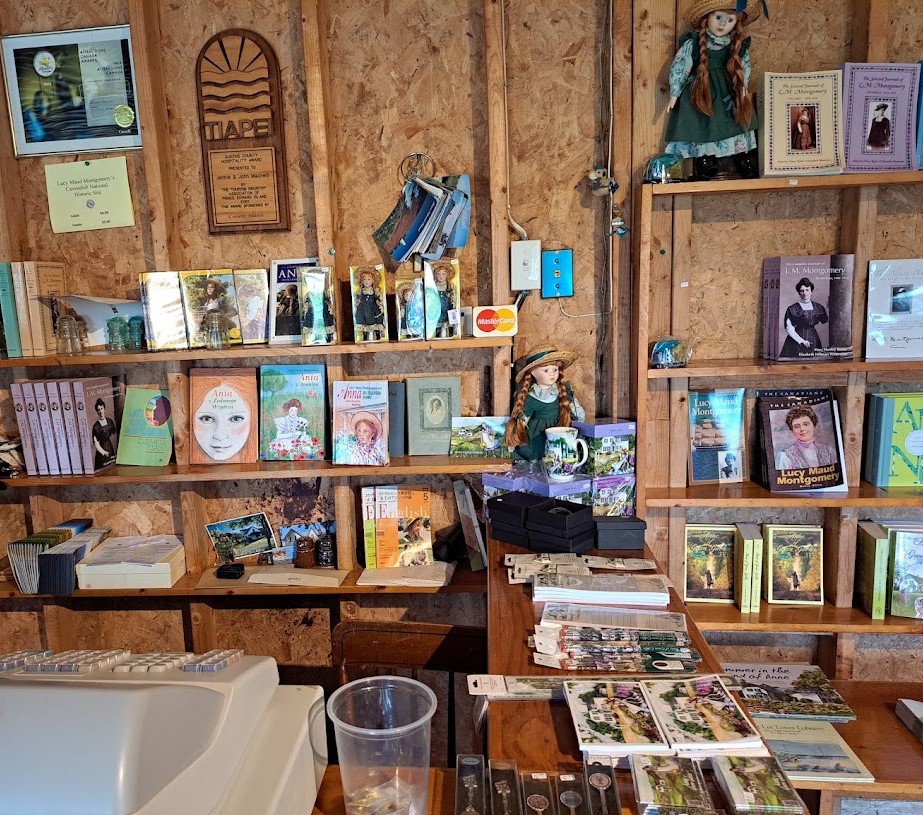 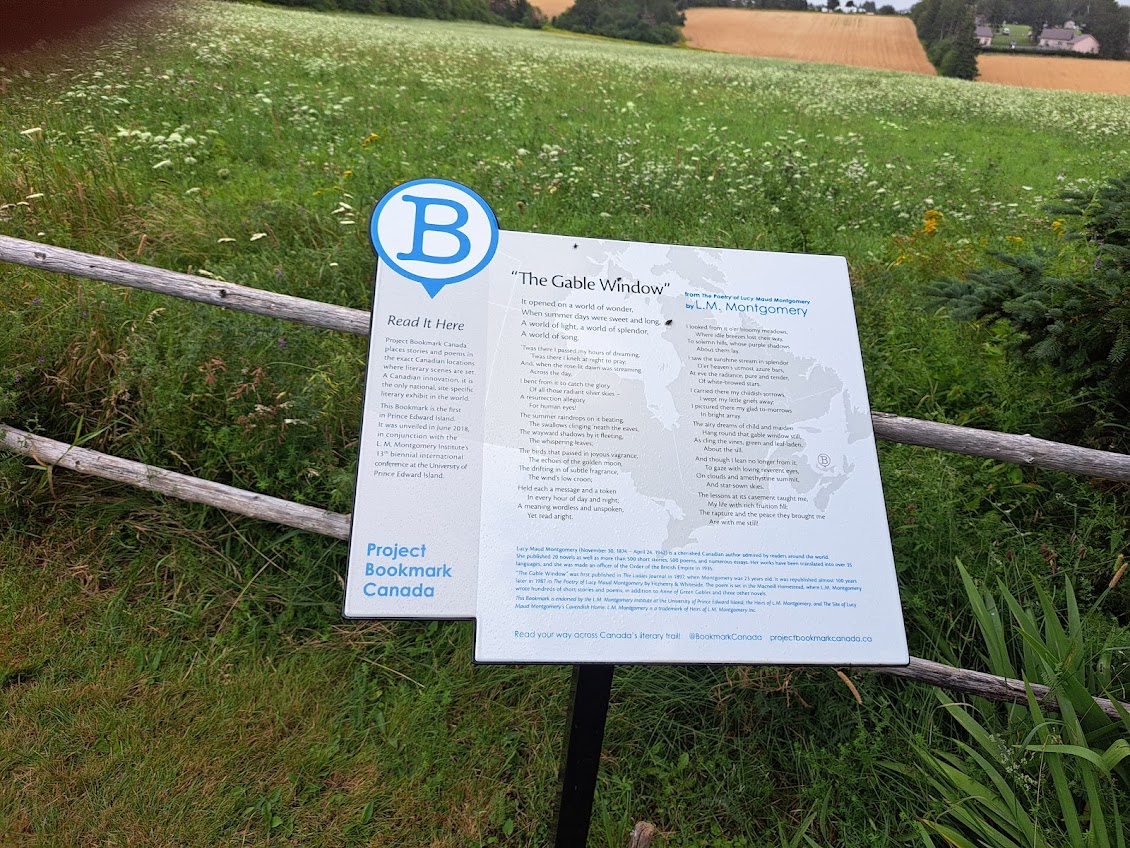 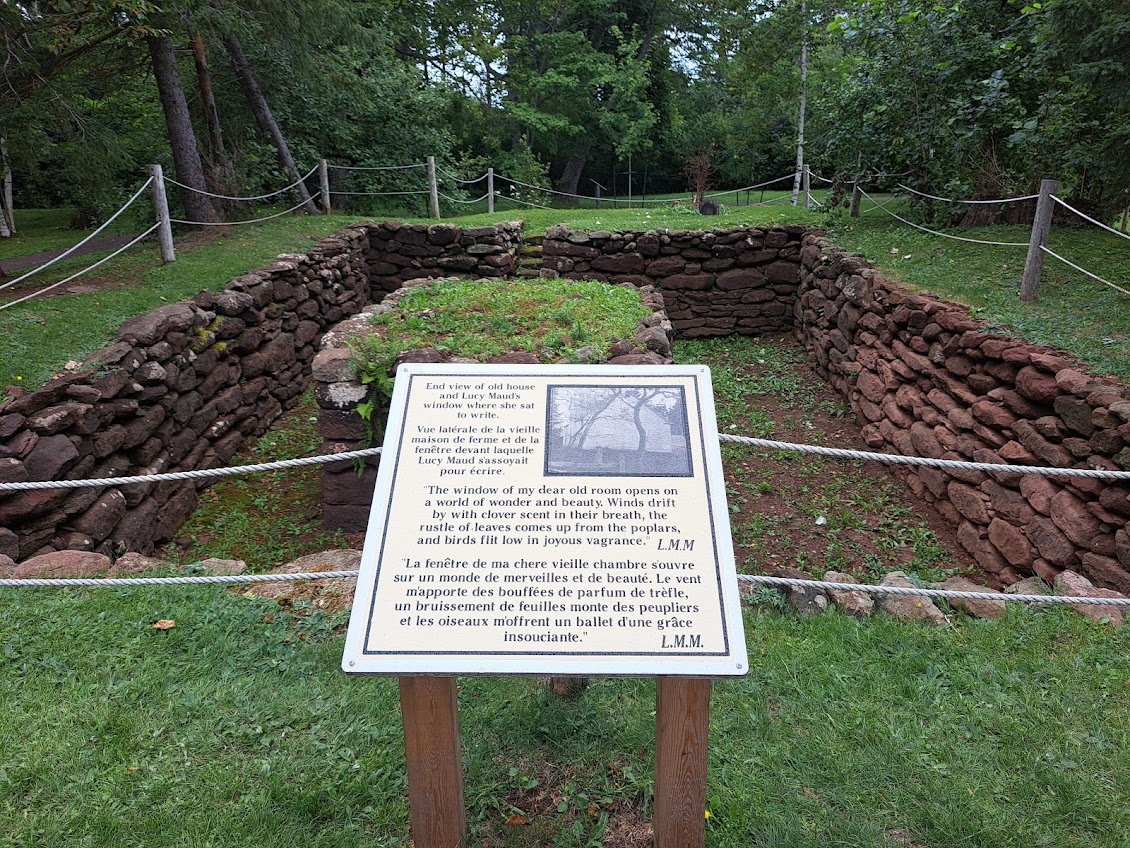 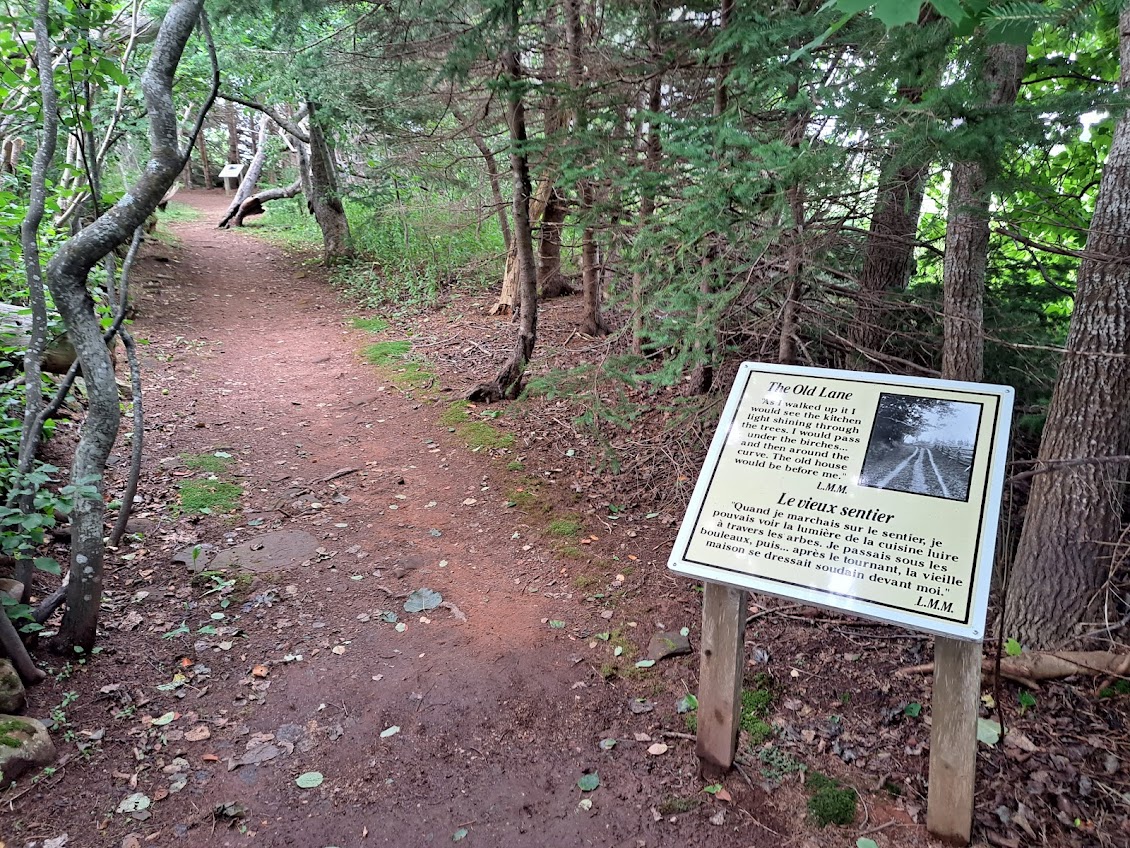 A Macneill tanya maradványai – pince és a benne lévő tűzhely alapja
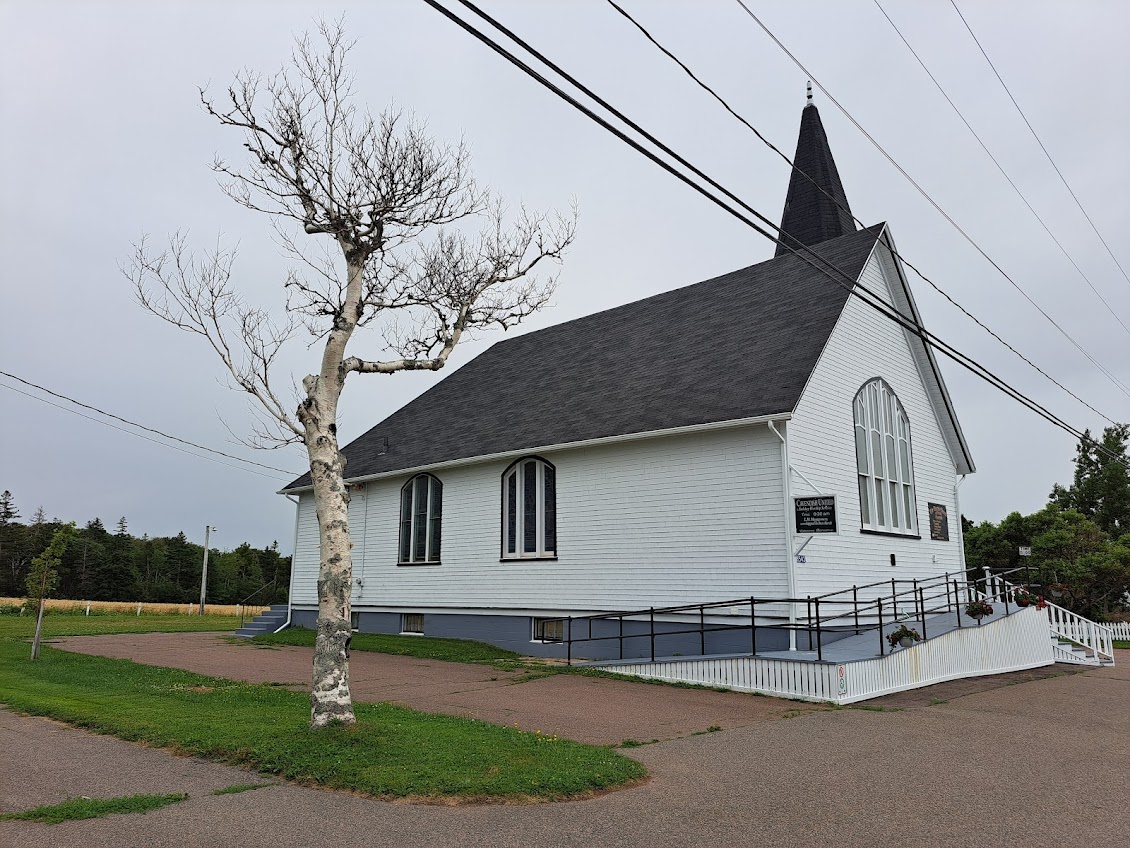 A Cavendish United Church – ebbe anno L.M.M. is járt
Amikor Maud nyolc éves volt, apja Prince Albertbe költözött (most Prince Albert, Saskatchewan).
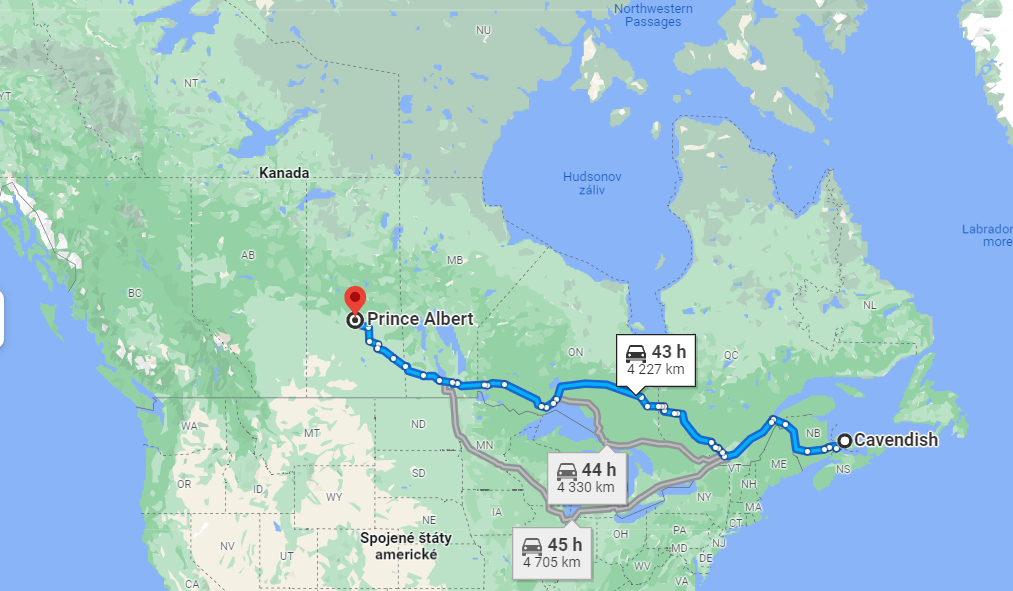 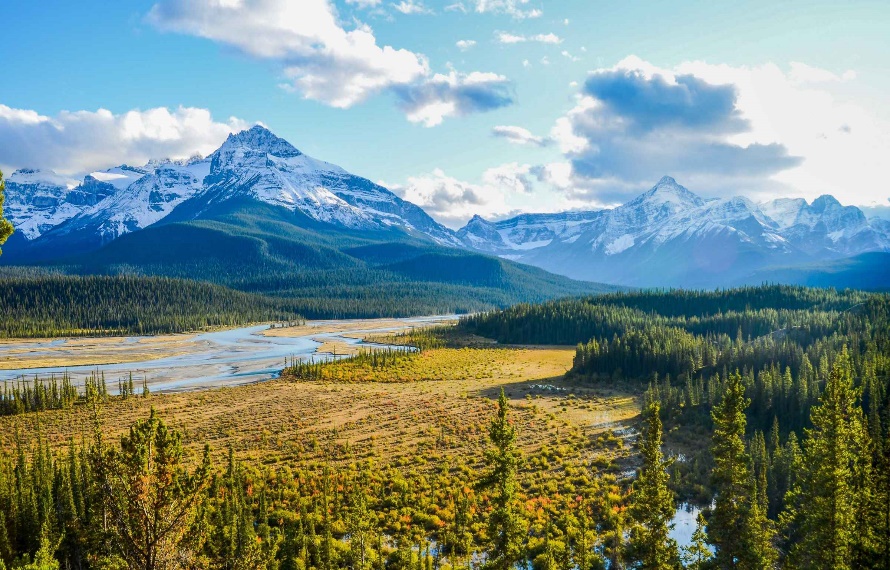 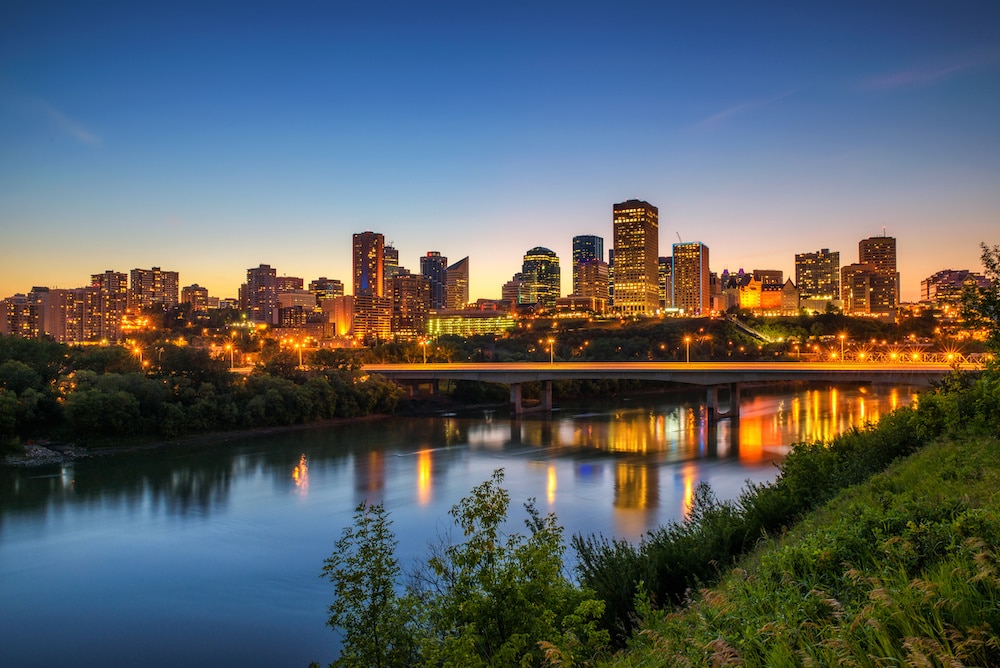 Fanning School461 King Street, MalpequeMaud valószínűleg járt ebbe az iskolába miközben Emily (Macneil) Montgomery nagynénjénel lakott 1888-ban a Montgomery House-ban in Fox Pointban. Ezt az épületet az Emily of New Moon TV sorozathoz használták.
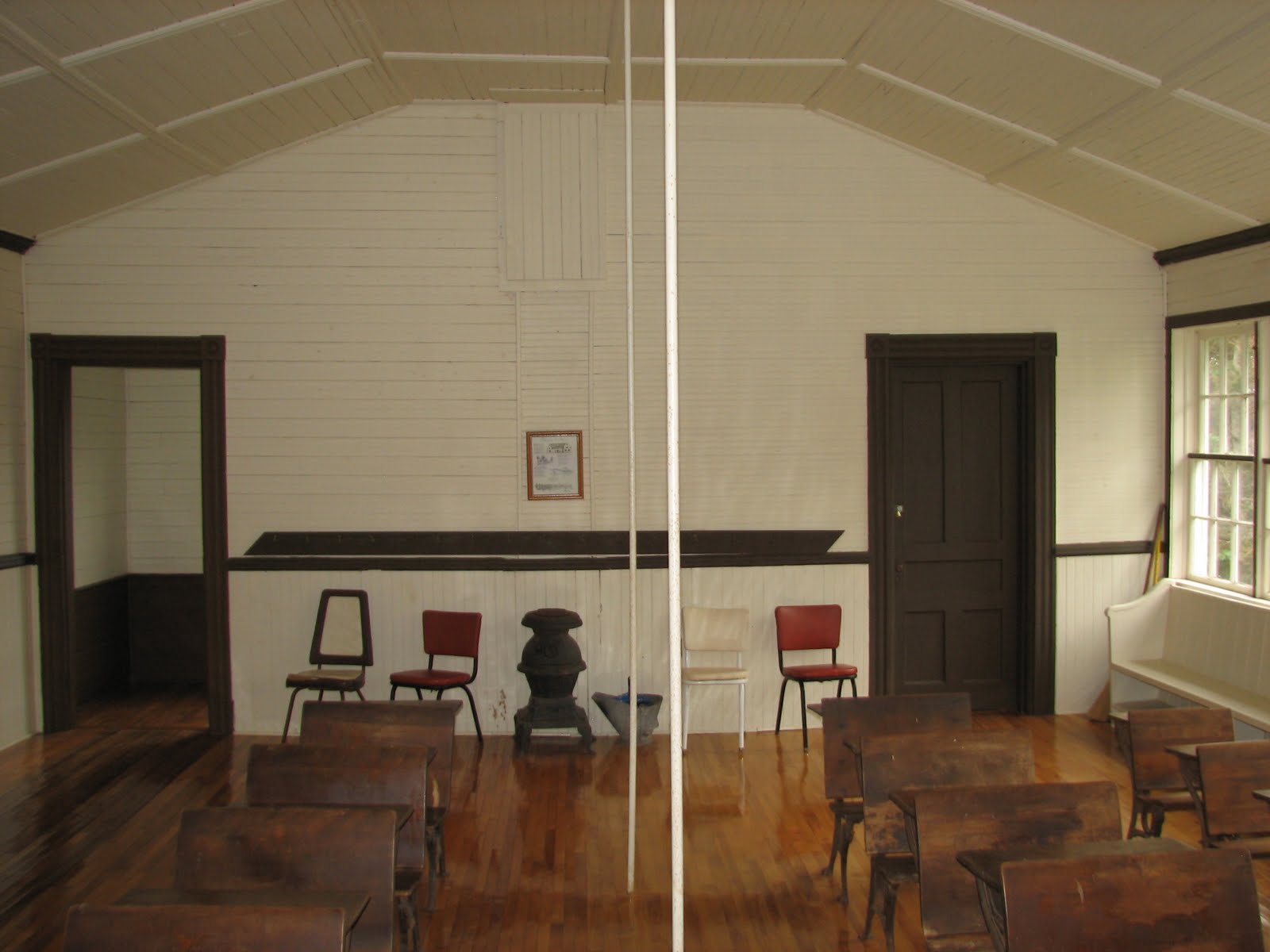 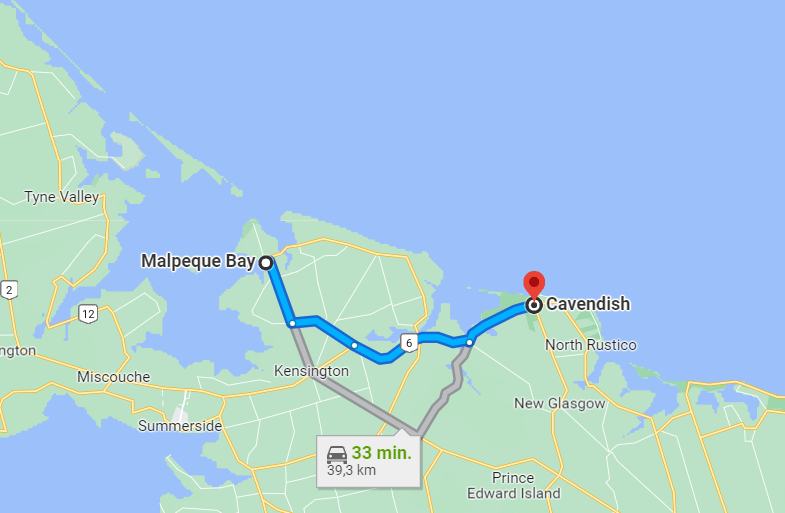 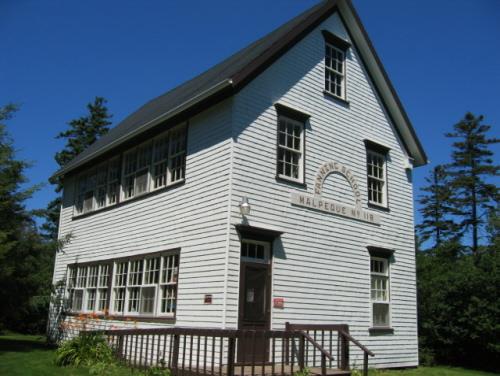 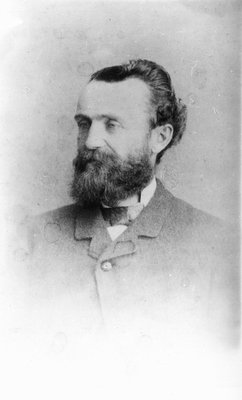 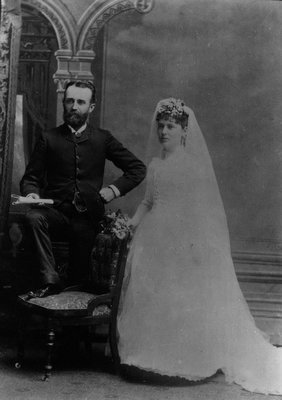 Hugh John Montgomery és Mary Ann McRae esküvője  1887, aprilis 5-én volt Eldonban, Ontarióban. Későbbiekben 4 gyermekük született: Kate (1888), David Bruce (1891), Hugh (1893) és Ila May (1895). 

1890-ben Maud édesapjához nyugatra költözött a kontinensre, és tizenhárom év után újra együtt éltek együtt mostohaanyjával, Ann McRae Maryvel (1863-1910) és kicsi mostohatstvérével Kate-tel.
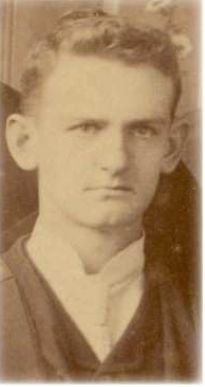 Szerelmi ügyek

Nate Lockhart közeli gyerekkori barátja volt a 14 éves Maudnak a cavendishi iskolában.

A Prince Edward-szigeten Maudnak kettő udvarlója akadt: John Mustard,az iskolai tanára és az új ontariói mostohaanyjának régi középiskolai társa.  Ez az udvarlás nagyon nem kívánatos volt  L.M.M. számára.

Willie Pritchard  pedig Laura Pritchardnak, Maud barátjának testvére volt. Míg Montgomery nem találta jóképűnek, nagyon jól szórakozott vele.
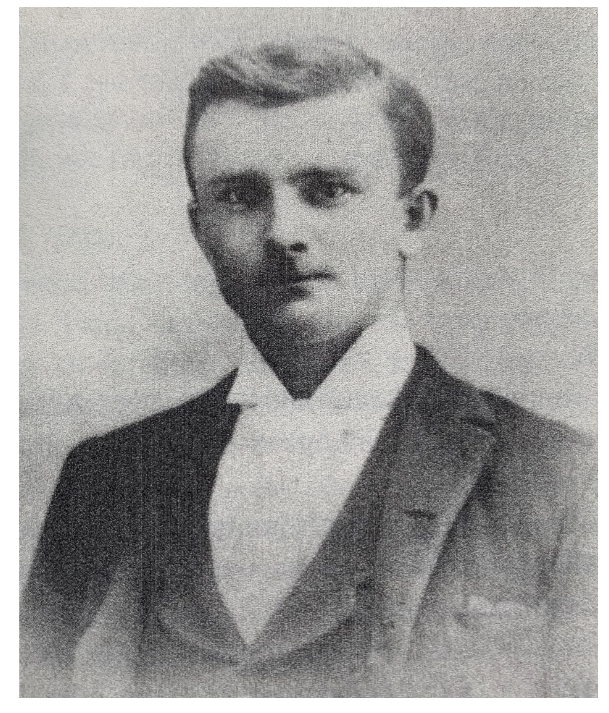 A Prince of Wales Főiskolán Charlottetownban tanult tíz hónapot. A Prince Edward-sziget kormánya hozta létre 1969-ben. Mai nevét, a Holland College-ot, a brit hadsereg mérnökéről és földmérőjéről, Samuel Holland kapitányról kapta.
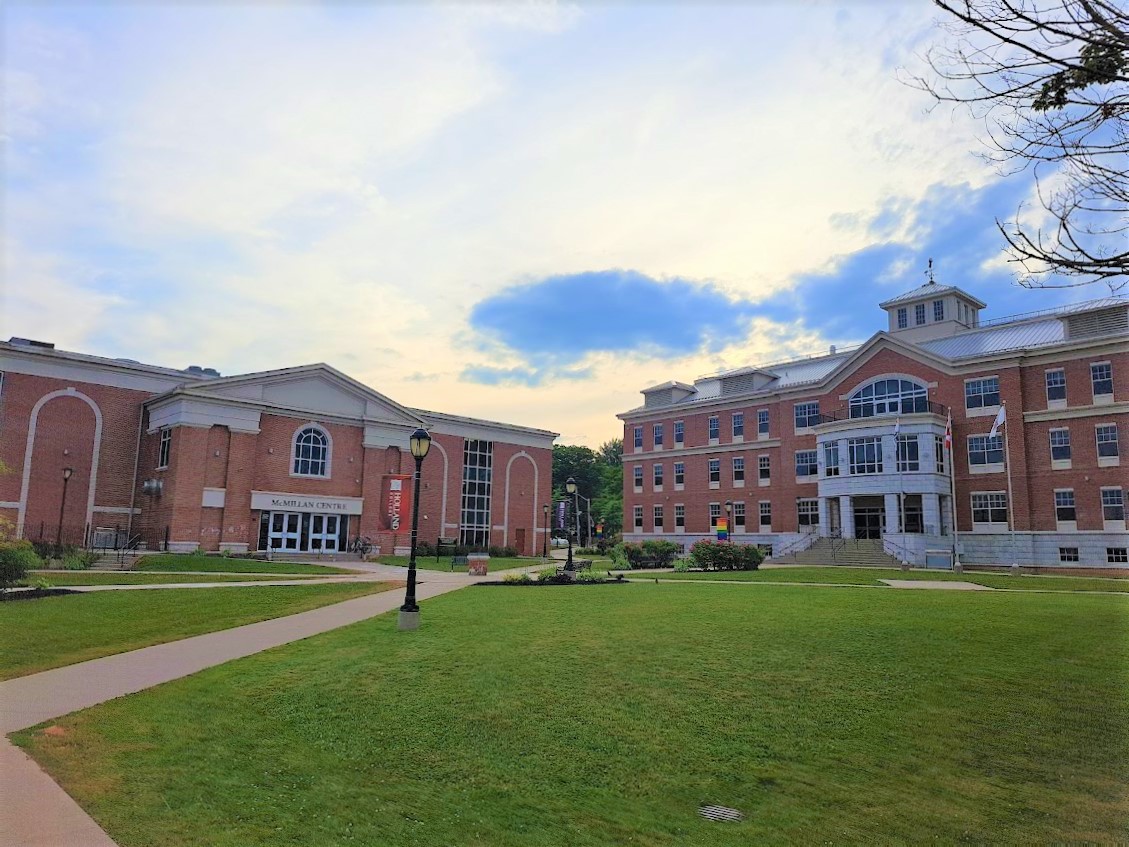 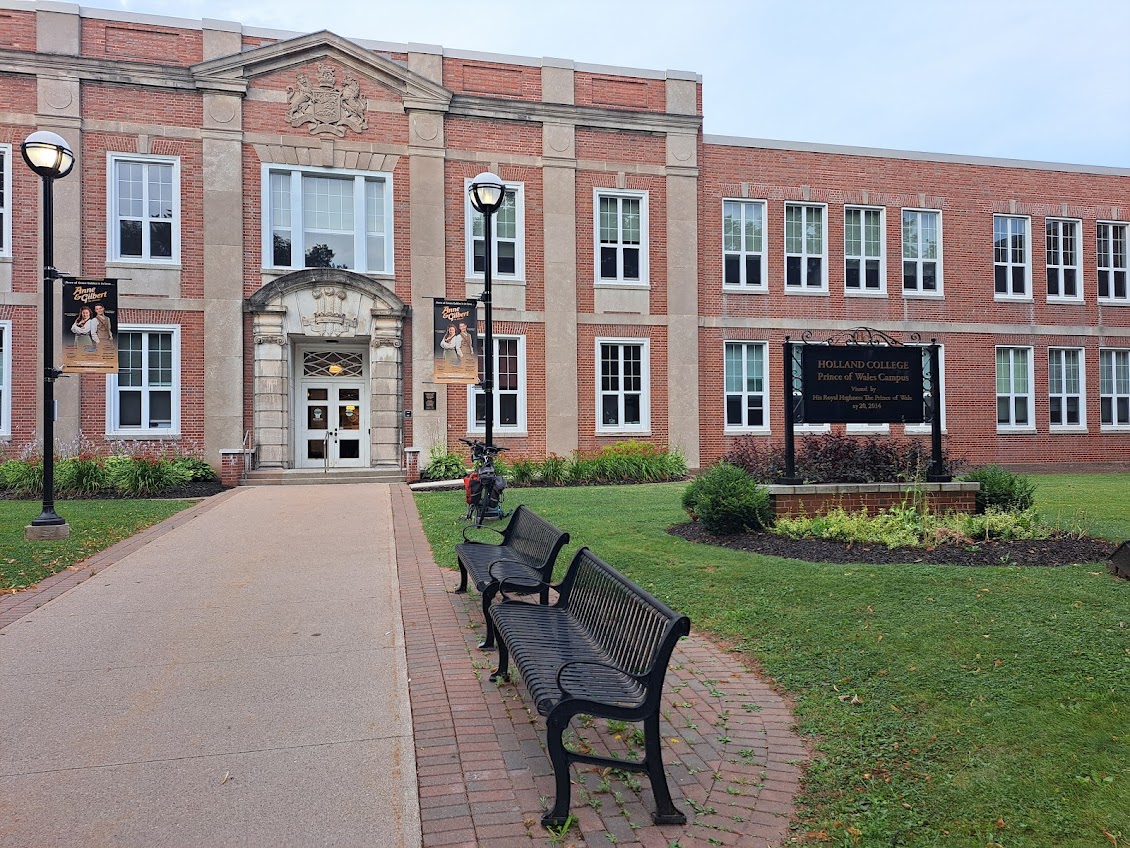 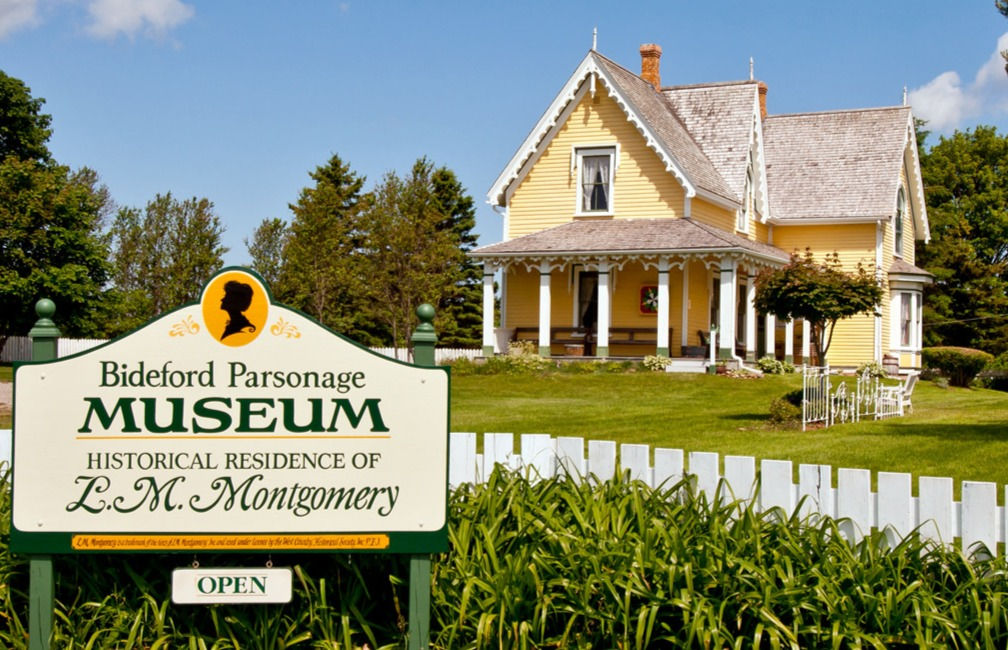 Majd 19 évesen 1894-ben  tanítónőként dolgozott Bidefordban. Ebben a plebániában kapott albérletet. Az iskola helyét most egy park és szobor jelzi.
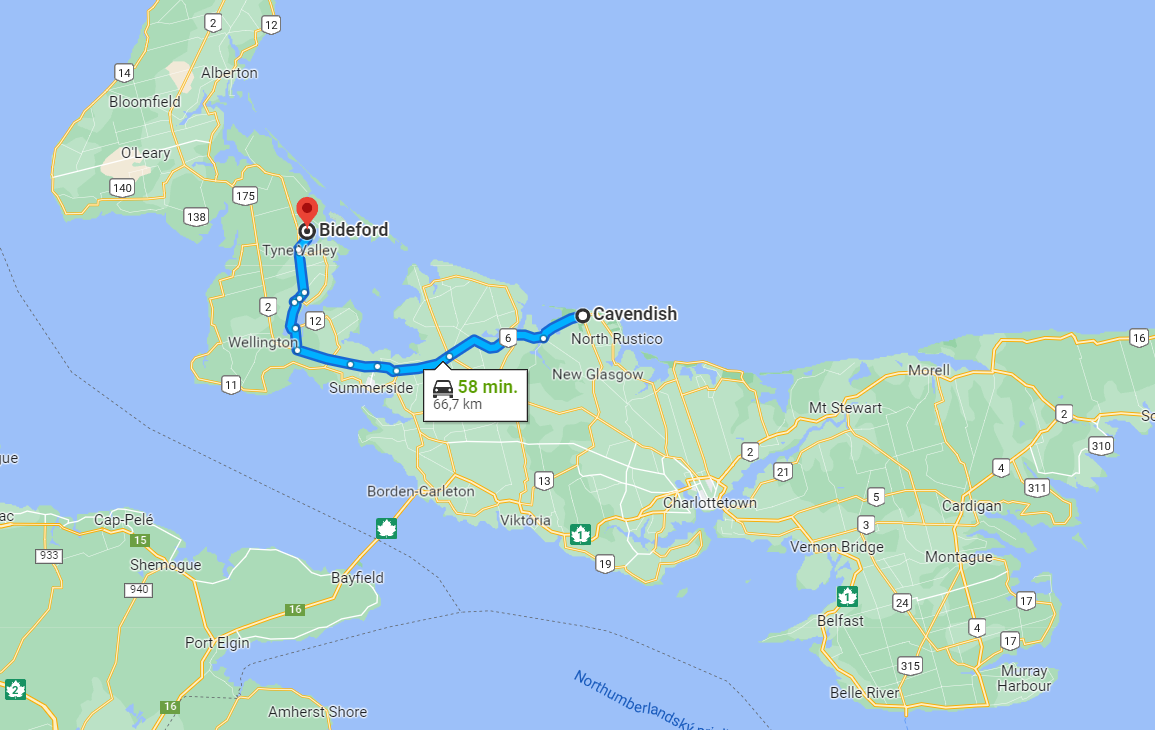 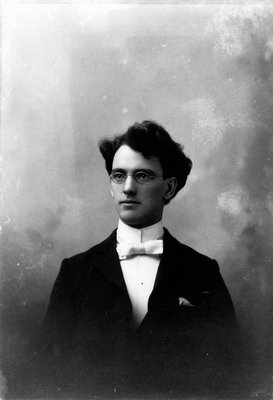 Másik iskola épülete, ahol tanított, maig napig megmaradt és 
jelenleg Avonlea Village-ben található: a Belmonti iskola.

Montgomery itt tanított, amikor Edwin Simpson kinyilvánította szerelmét, 
és 1897 júniusában Maud és Edwin eljegyezték egymást. Maud azonban 
1898 márciusában lemondta az esküvőt, és 1898. július 10-i 
naplóbejegyzésében elmélkedett a megszakadt eljegyzésről: "Így véget ér 
– és hála Istennek, ez így van! A megaláztatás és a fájdalom keserű csésze 
volt, és egész életemet kovászolta a mérgével, és felhólyagosította
 lánykorom szép lapját a kétségbeeséstől és a szégyentől."
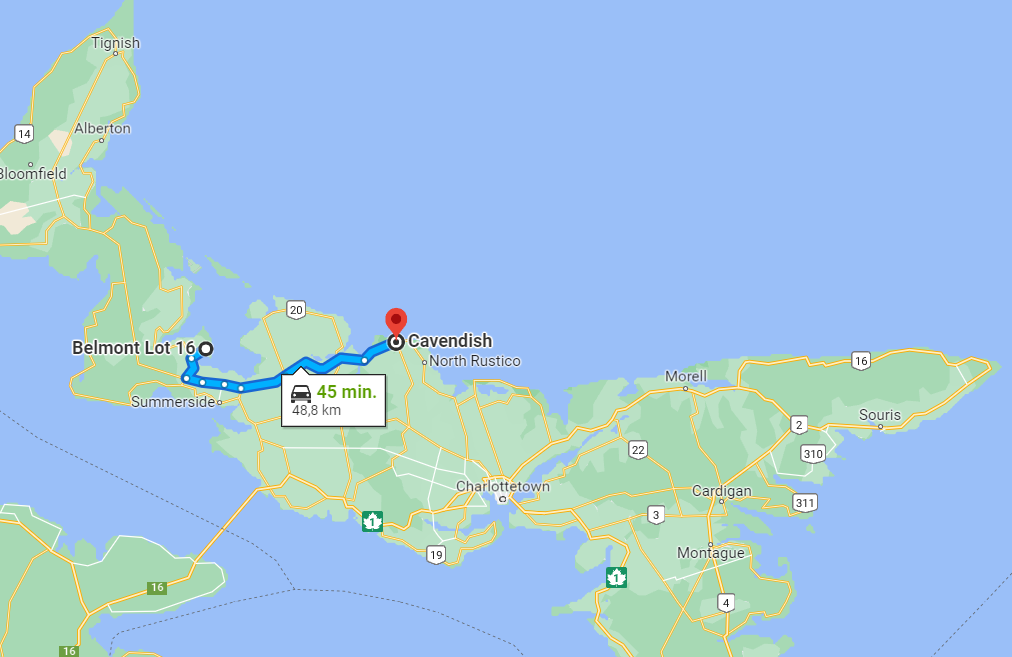 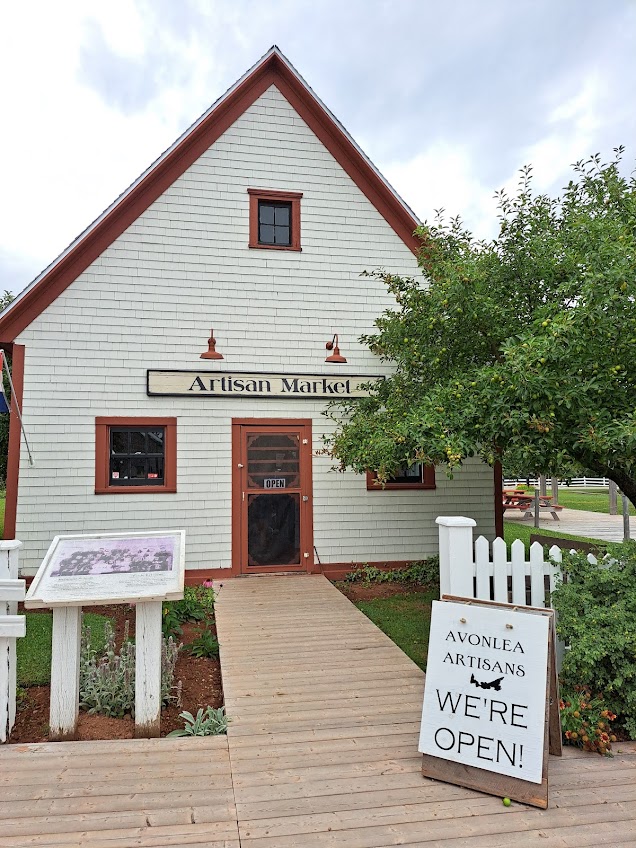 Belmont iskola épülete
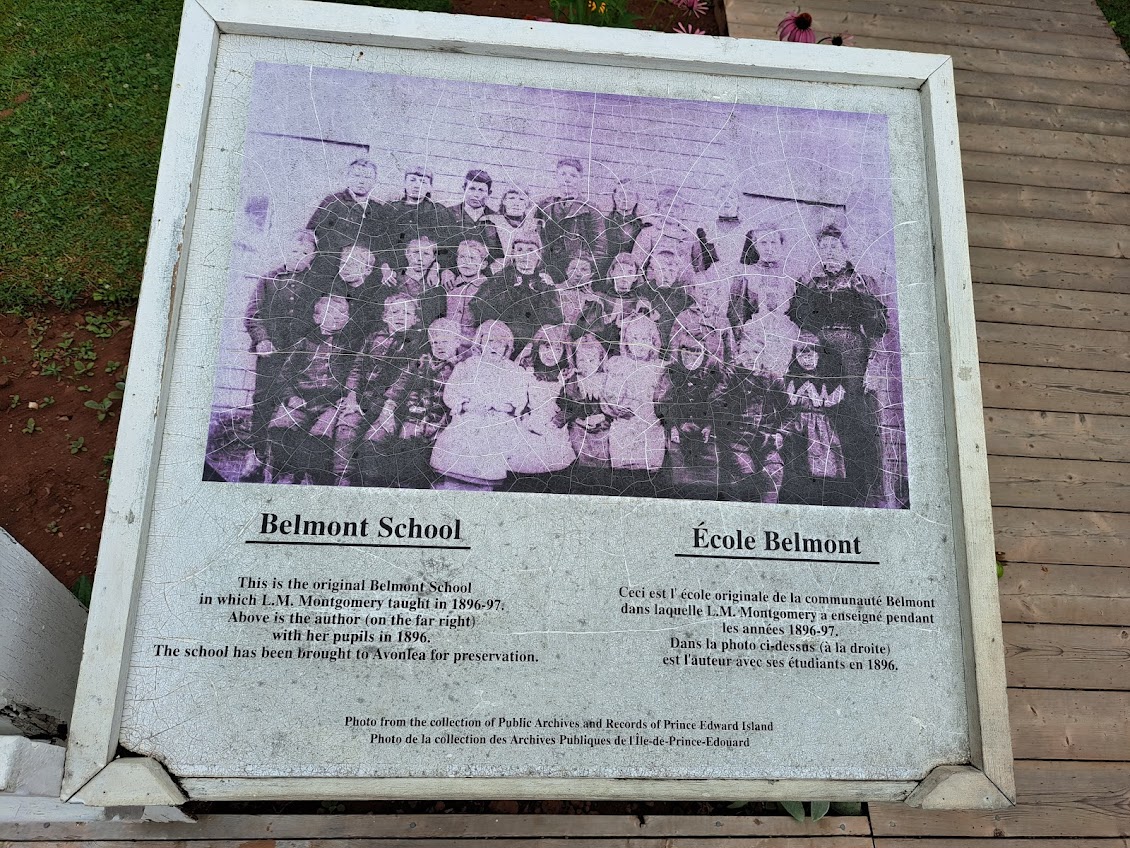 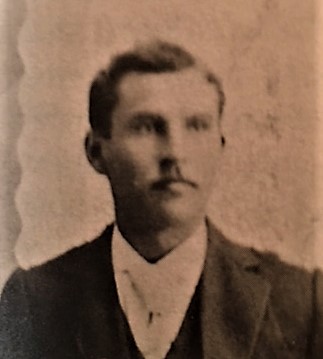 Harmadik iskolája, ahol tanított: Bedeque

Az ottani temetőben található Maud életszerelmének a sírja: Herman Leardé. Az ő családjánál szállt meg Maud Bedeque-ben. Később az újságból tudta meg Maud, hogy Hermand influenzában halt meg 28 évesen.
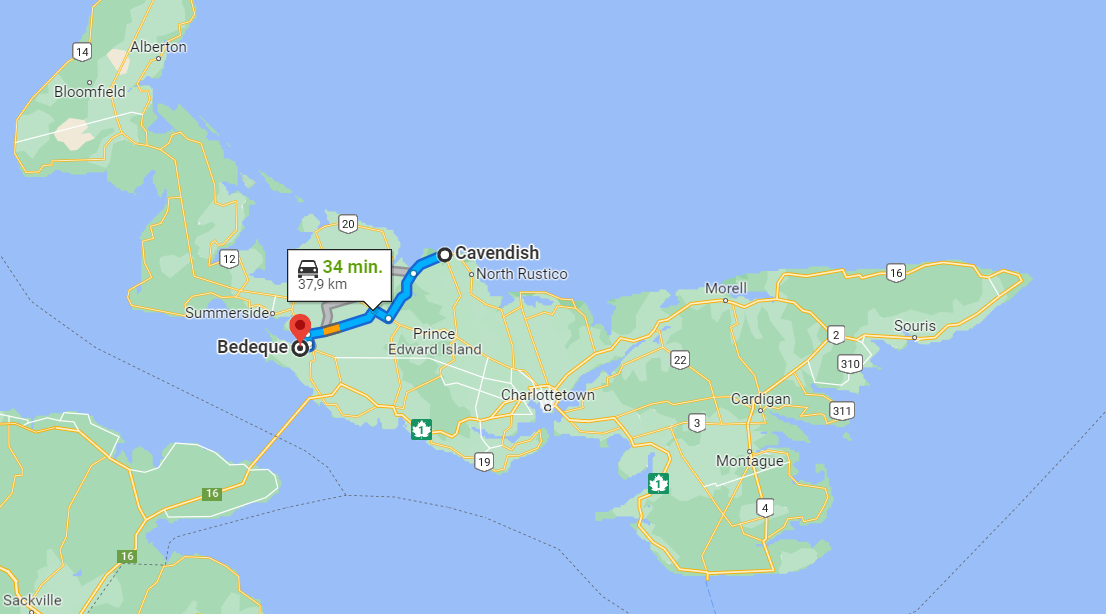 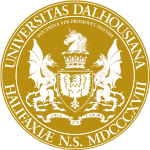 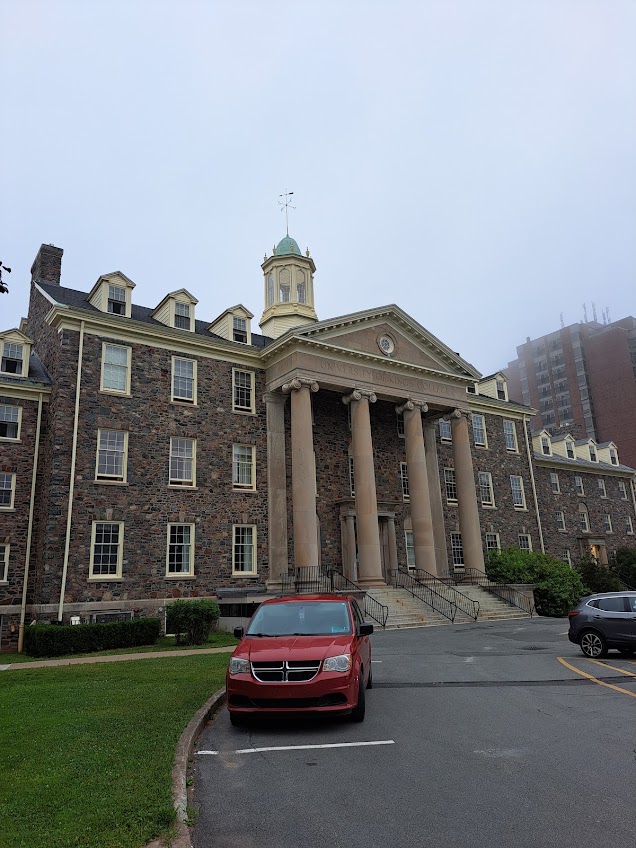 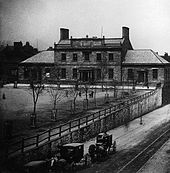 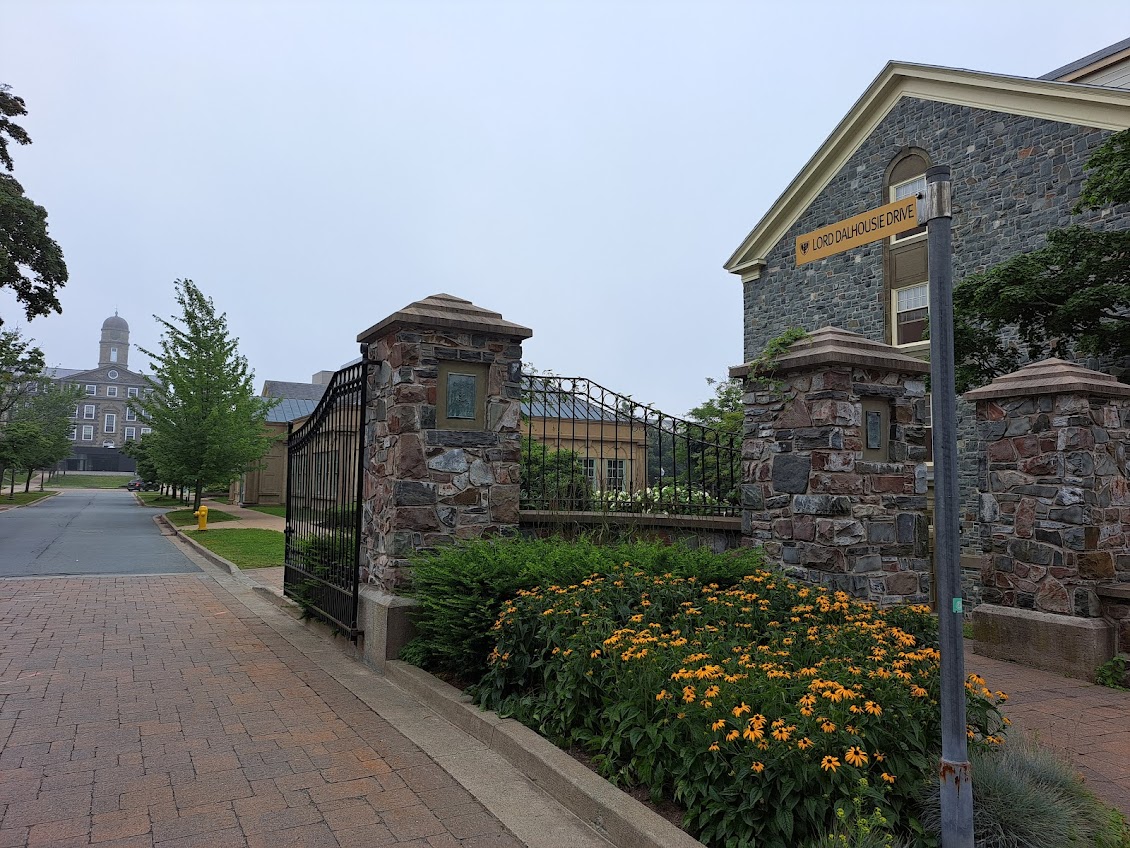 1895-ben felvették a halifaxi Dalhousie Egyetemre, 
ahol egy évet irodalmat tanult.
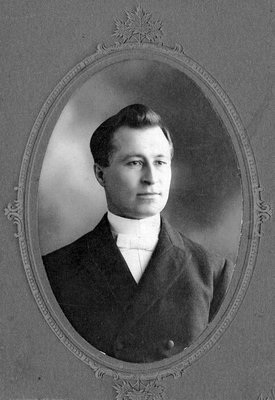 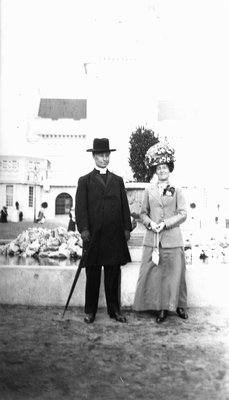 1898-ban nagyapja meghalt, s ezért ismét Cavendishbe ment, hogy gondoskodjon nagyanyjáról, aki nem tudott bejárónőt tartani. Egy rövid időszakon kívül, amikor 1901. és 1902. között kilenc hónapig Halifaxban a Morning Chronicle és a The Daily Echo újságok számára dolgozott, nagyanyját haláláig, 1911-ig 13 éven keresztül segítette, ápolta. 
Maud nagyanyja 1911-ben elhunyt, megtartották az esküvőt Ewan MacDonalddal 1911. július 11-én.
Fénylő Vizek Tava a Silver Bush közelében, Campbell Farm House, 4542 Route 20, Park Corner 

Ez a tó ihletet adott a Fénylő Vizek Tavának. Montgomery 1911. január 27-én ezt írta: "A Fénylő Vizek Tavának általában a Cavendish-tónak kellene lennie. Ez nem így van. A Park Corner tavára gondoltam."
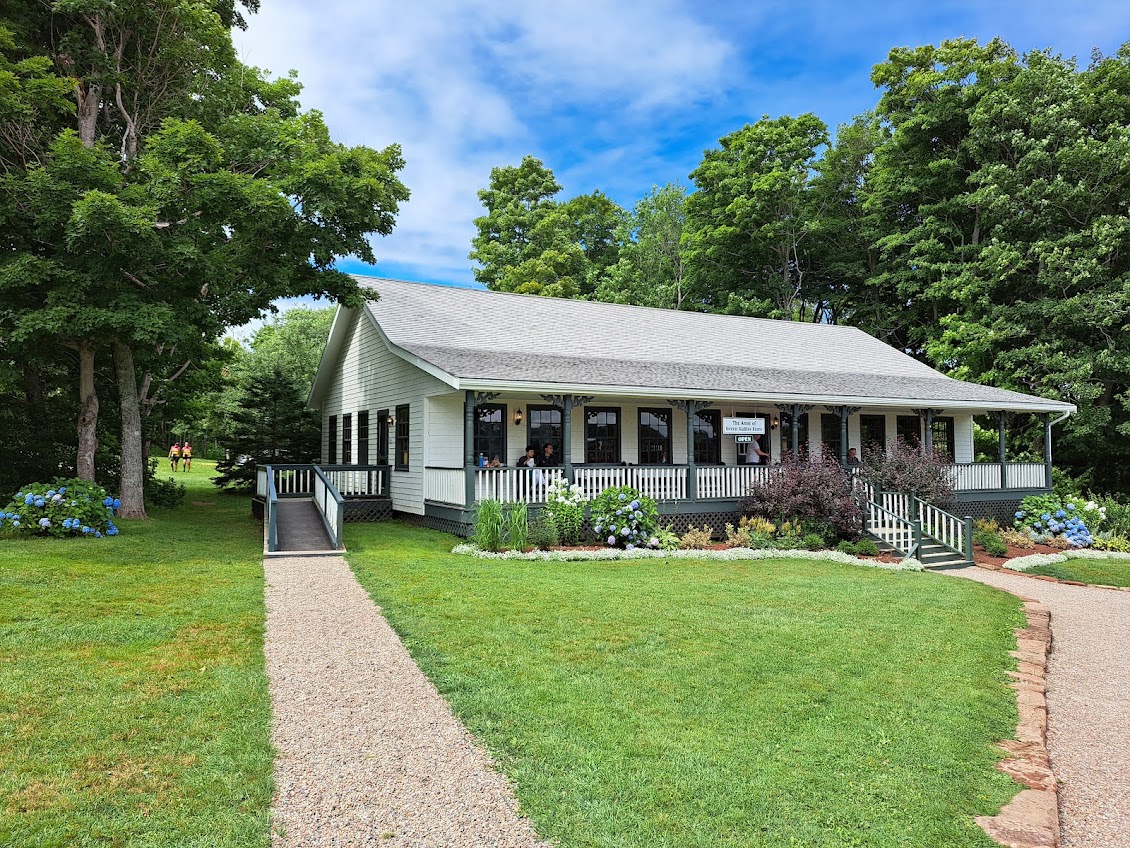 Silver Bush – Campbell John és Annie,  
Maud nagybátya nagynénje háza
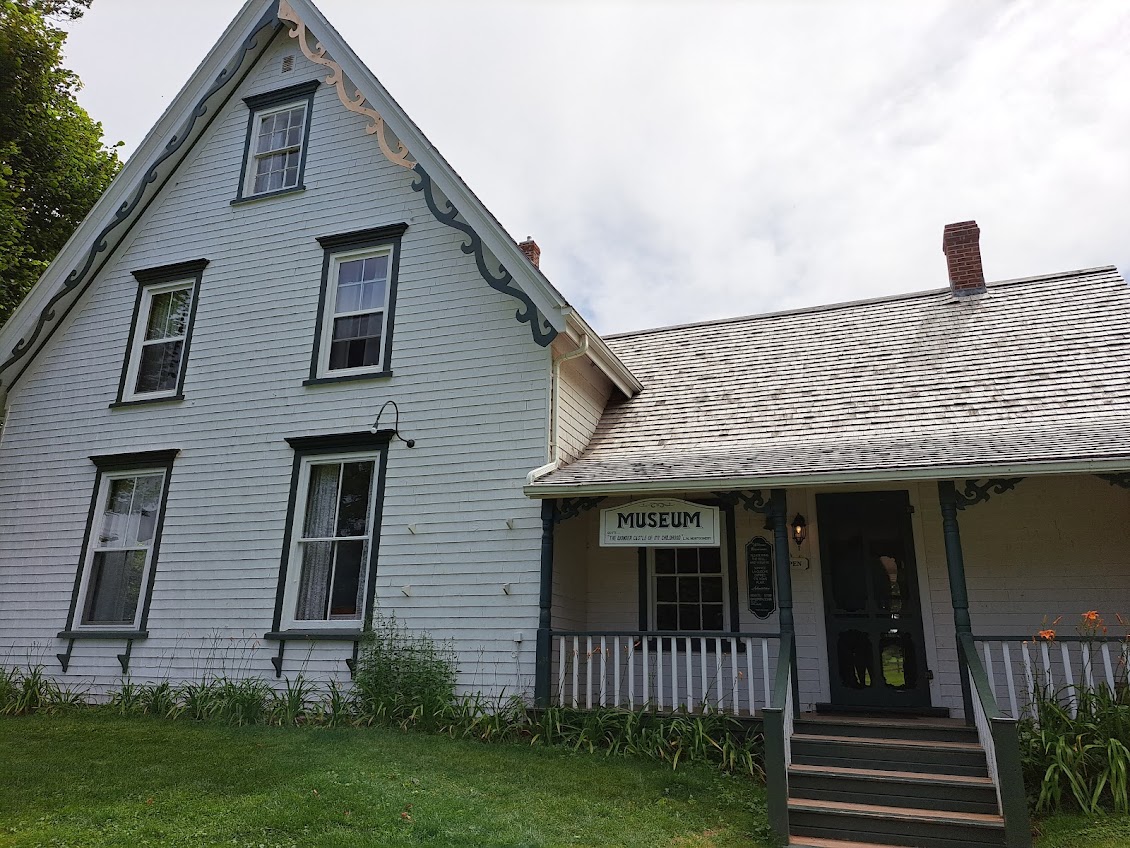 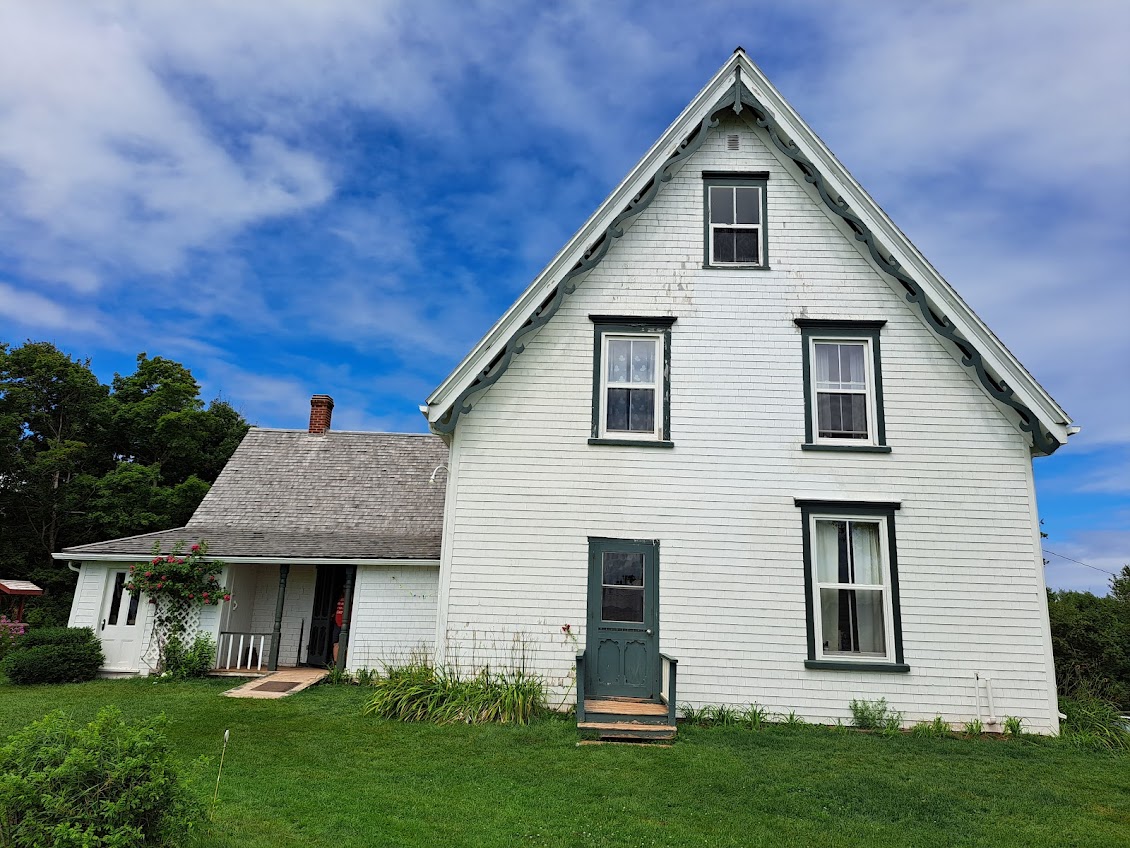 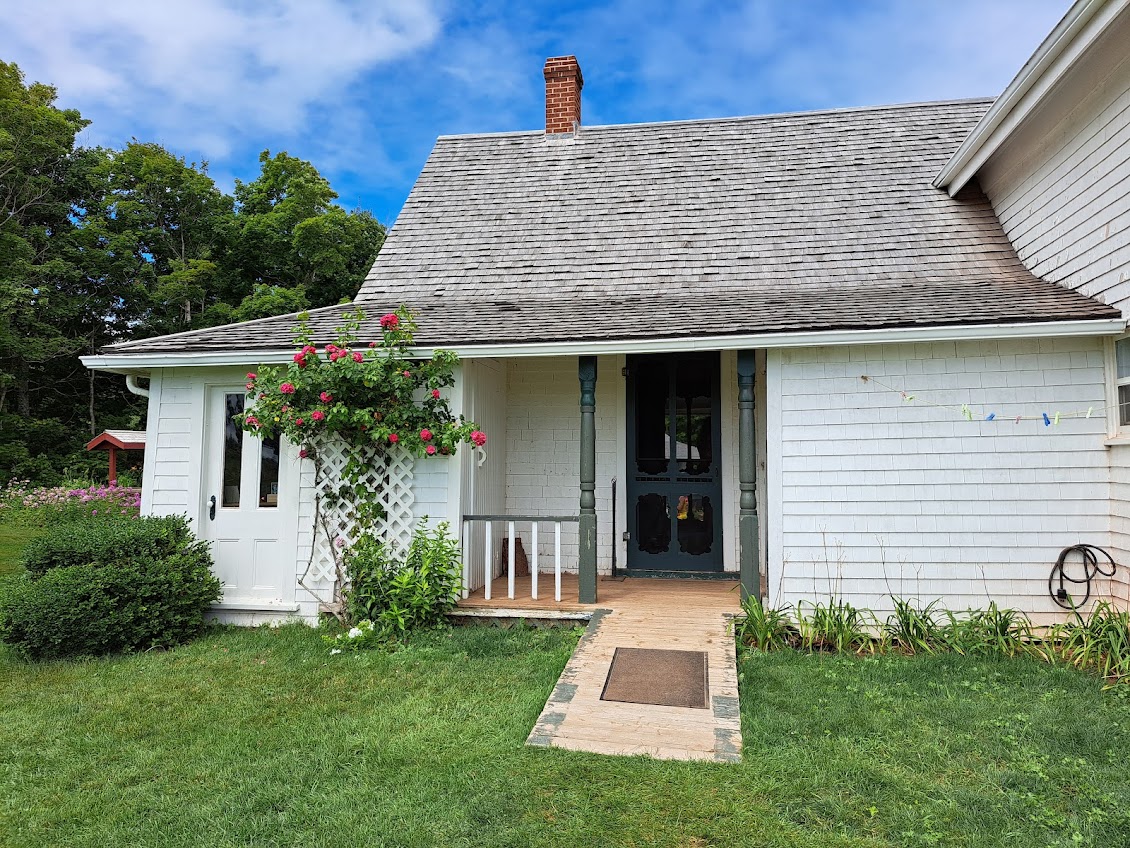 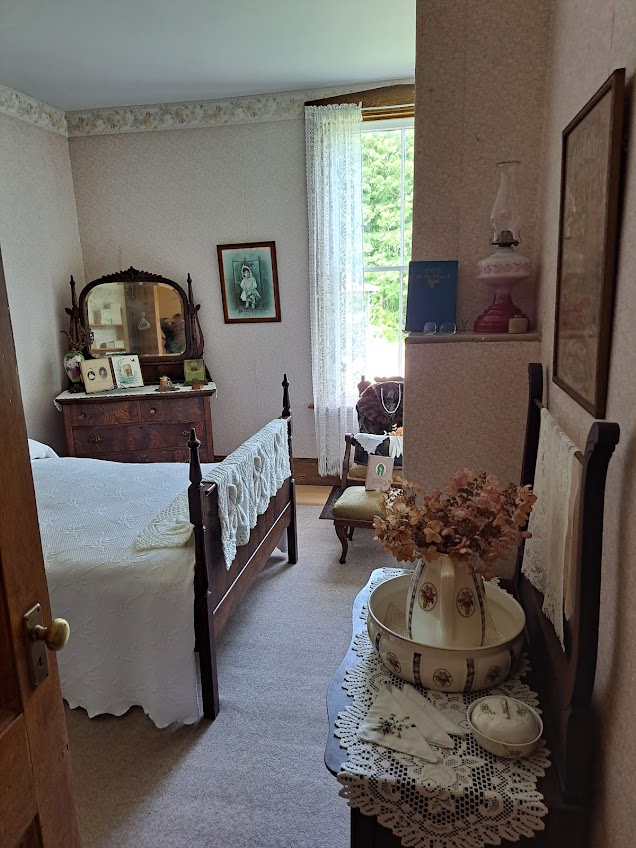 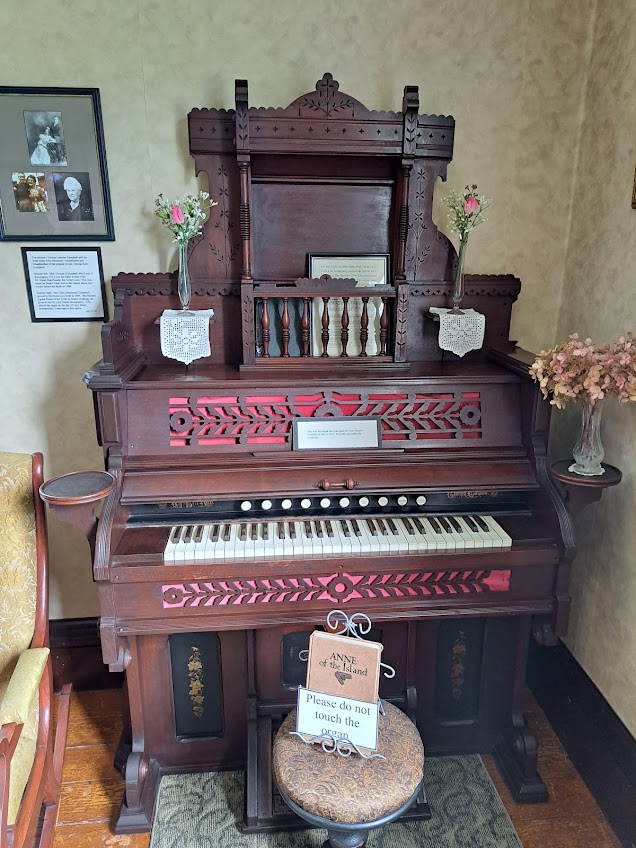 Maud barátnője, Katie Maurice ötletét  ez az üveges szekrény ihlette.
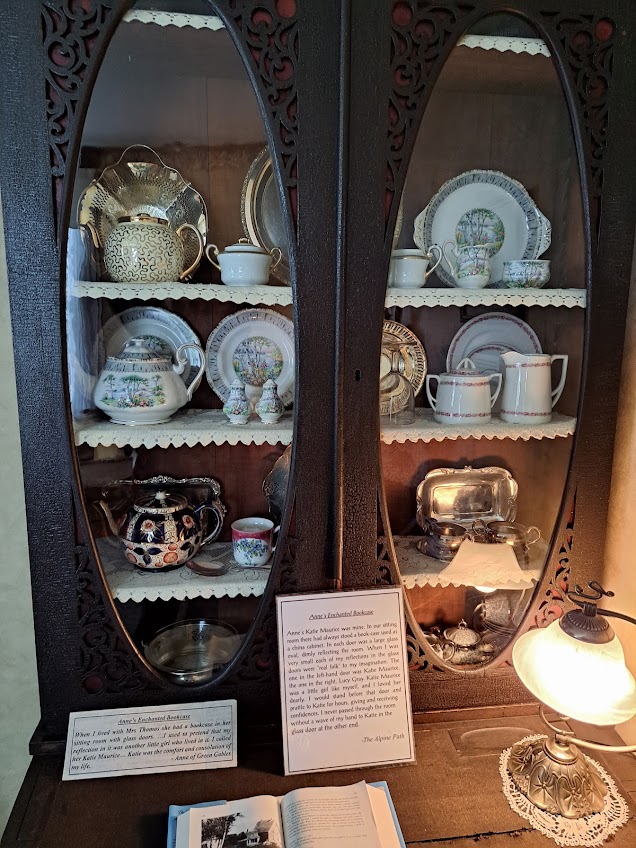 Az almalevél mintájú hímzést itt a pléden, amit megint a könyvekből ismerünk, maga Maud találta ki.
Ezen a pianínón játszottak L.M.M. esküvője alatt, hiszen itt a Silver Bush-ban ment férjhez.
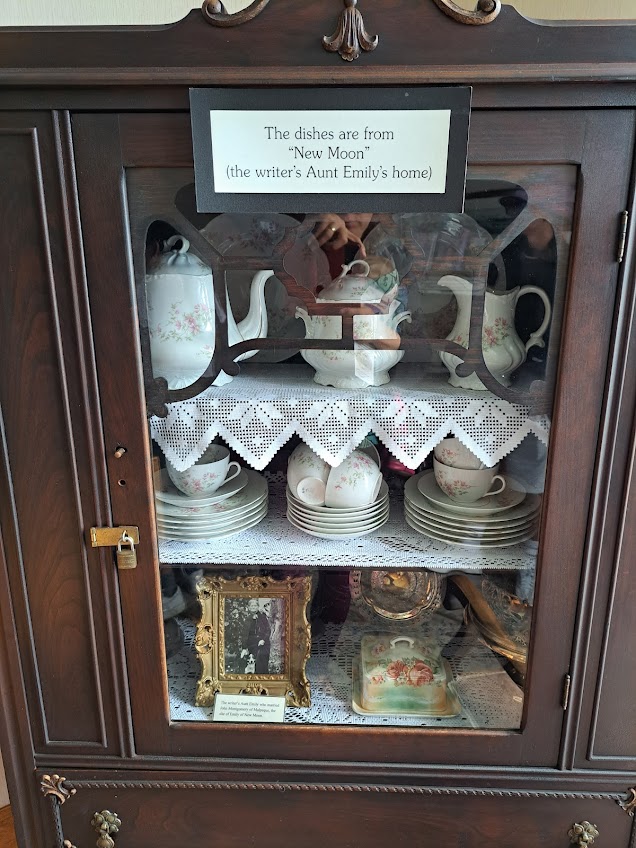 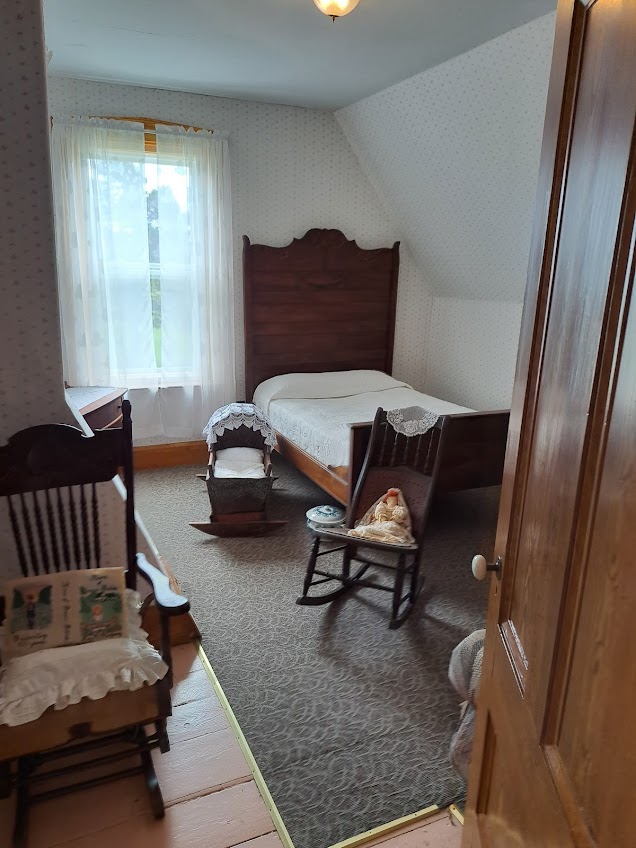 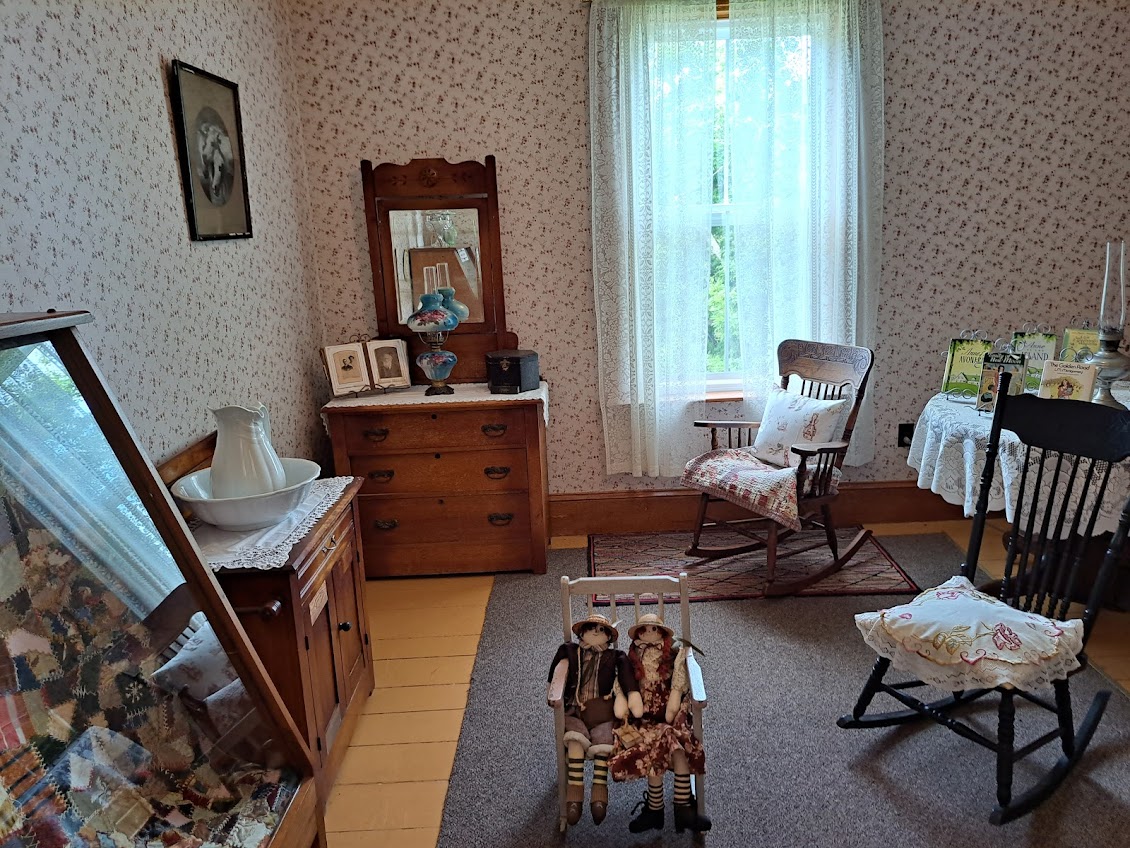 Ezen a patchwork pléden Maud több évet dolgozott.
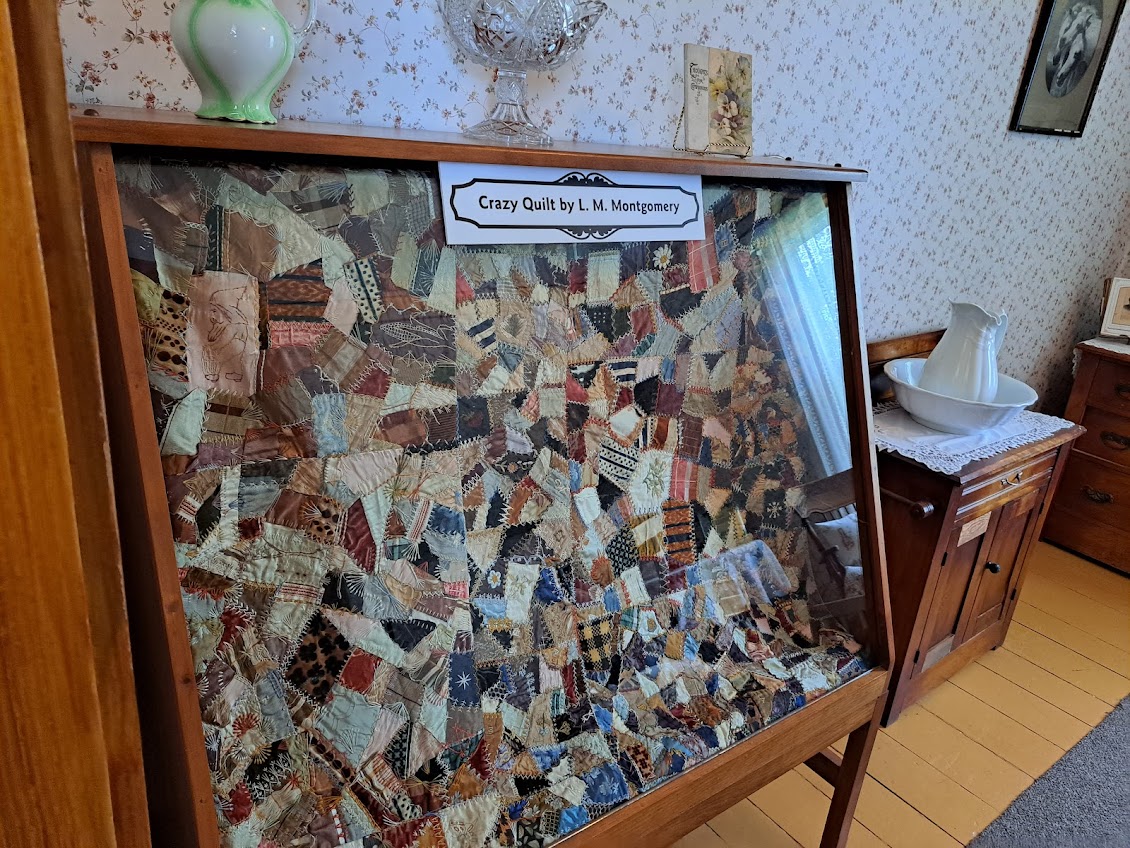 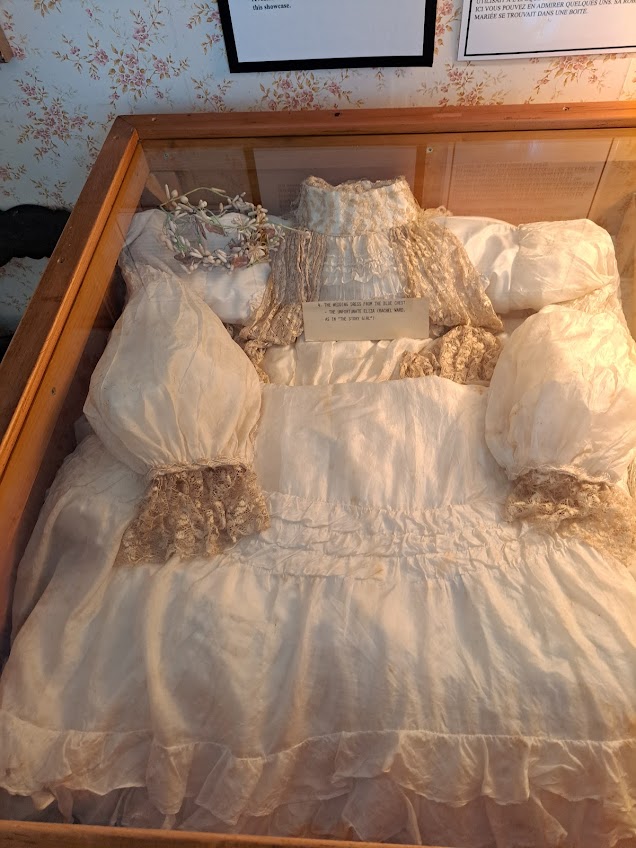 Blue Chest – Kék láda, amit a Mesélő lány c. könyvől ismerünk
A távoli rokon, Eliza Montgomery tulajdona így volt bezárva kb. 40 évet. A kudarcos esküvő után soha nem ment férjhez és Toronto mellett élt.
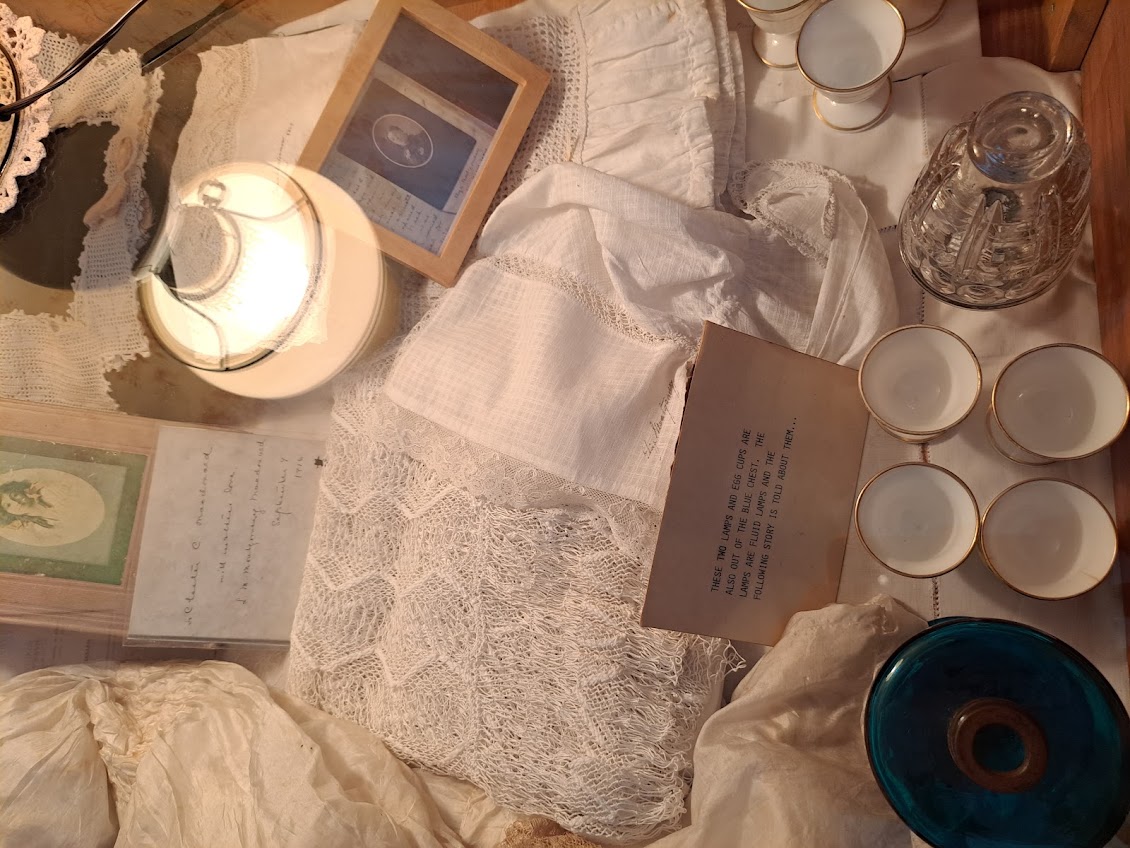 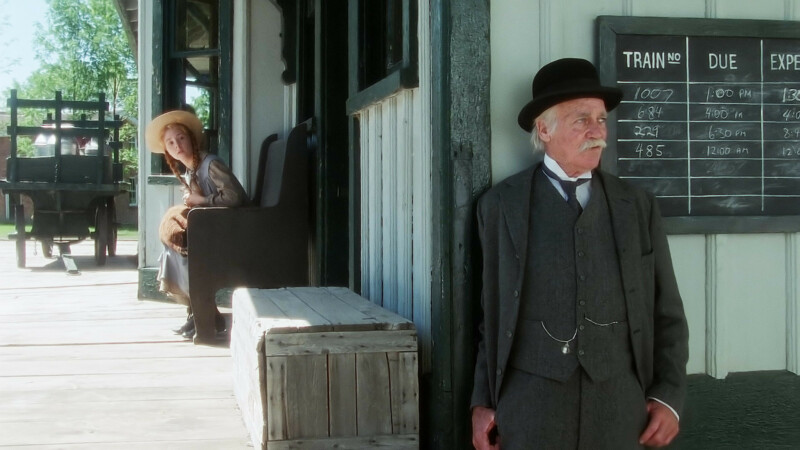 Hunter River ihlette a "Bright River" 
című települést az Anne sorozatban. Az egykor Hunter Riverben található vasútállomás ihlette a "Bright River" vasútállomást, ahol Anne először találkozik Matthew-val.
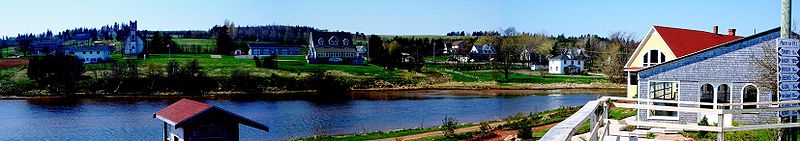 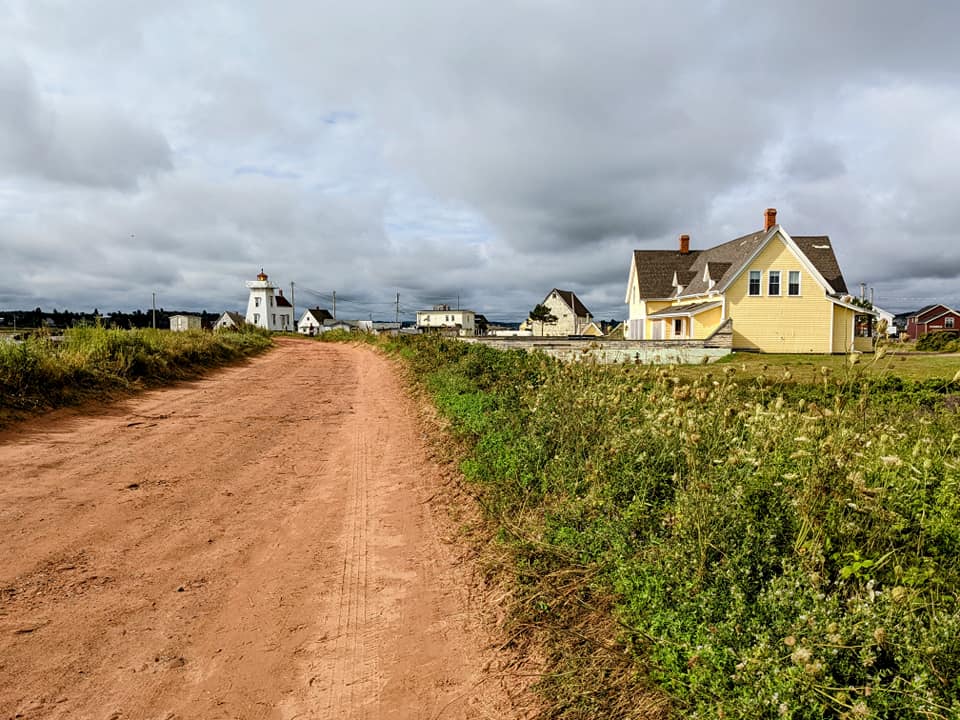 North Rustico. A sárga ház a Gartmore Farm, amely Cavendishből lett átköltöztetve, Alexander és May Macneill háza, ahol Maud nyaralásának egy részét töltötte.
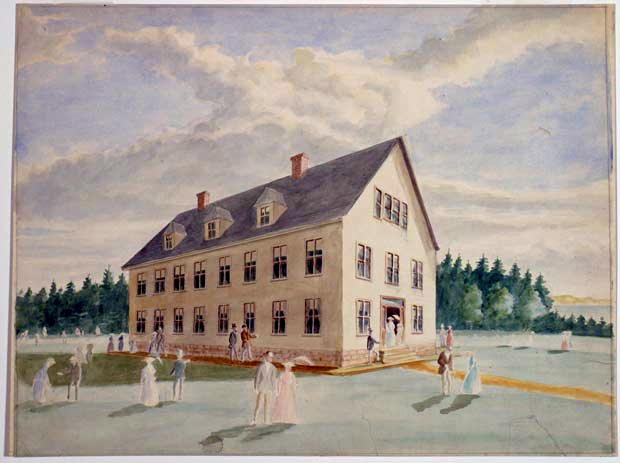 Seaside Hotel, RusticoA szálloda területe valószínűleg a Sunrise Drive-tól északra, a Lighthouse Lane és a Wharf Road között található.

Lehetséges inspiráció az Anne of Green Gables-i White Sands Hotel számára.
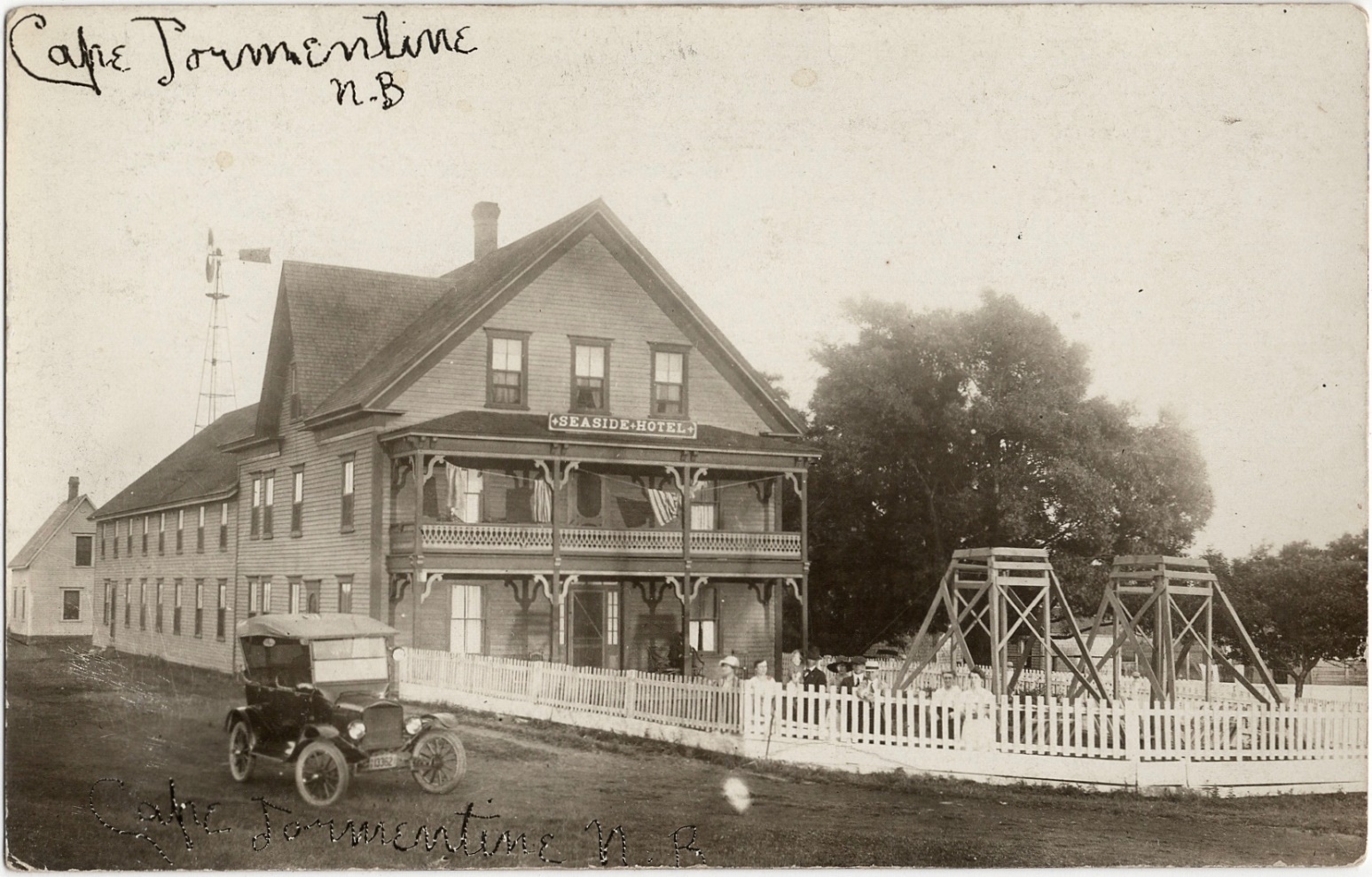 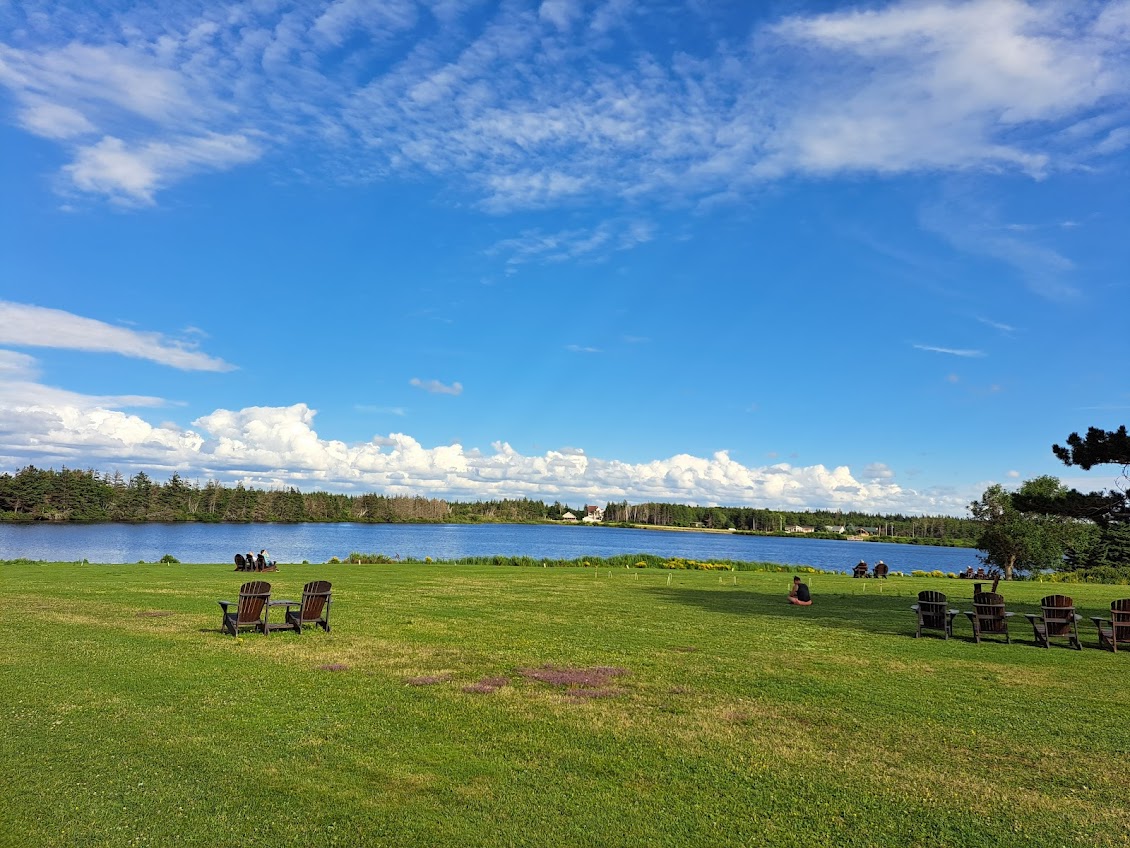 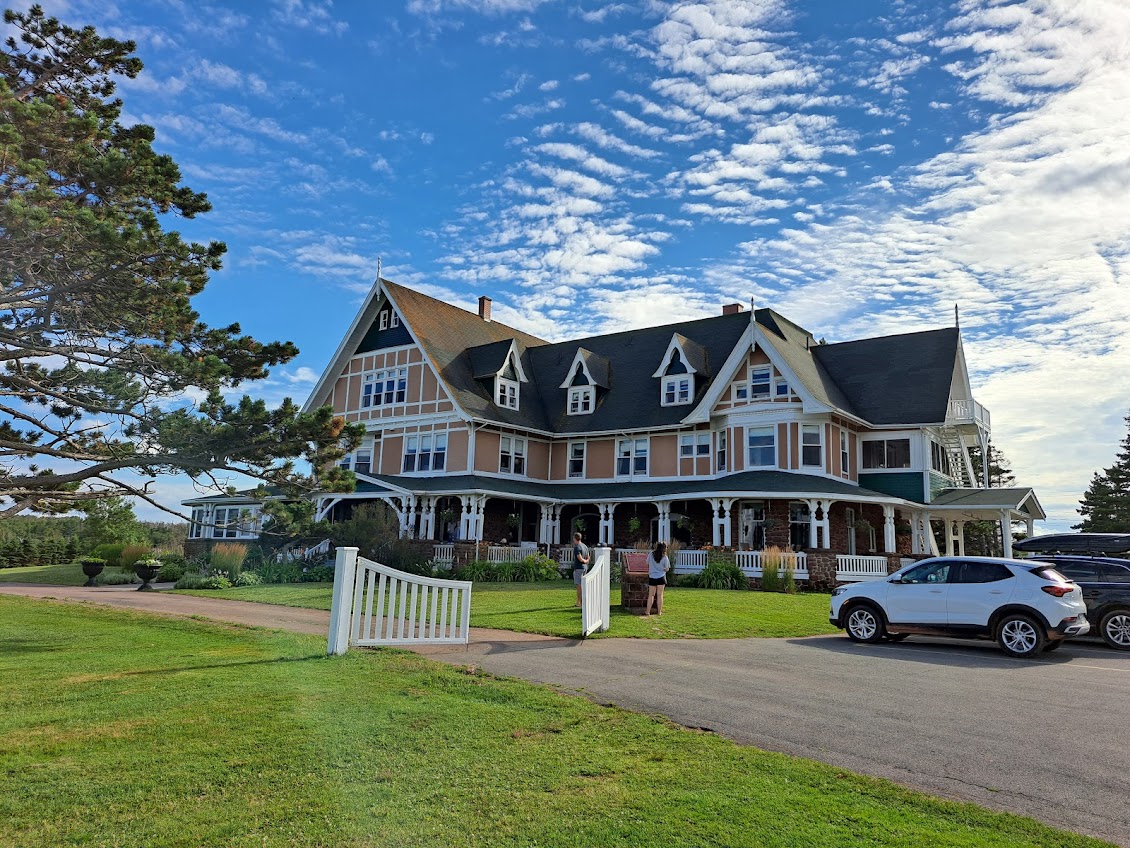 Dalvay by the Sea  - Feher Homok Szálló inspirációja 1895-ban épült, még mindig úgy néz ki mint száz éve
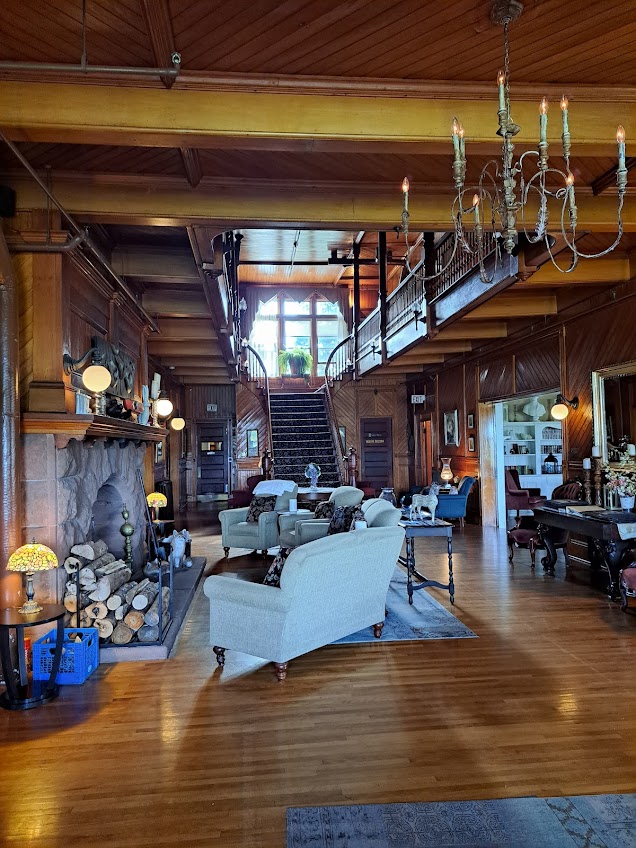 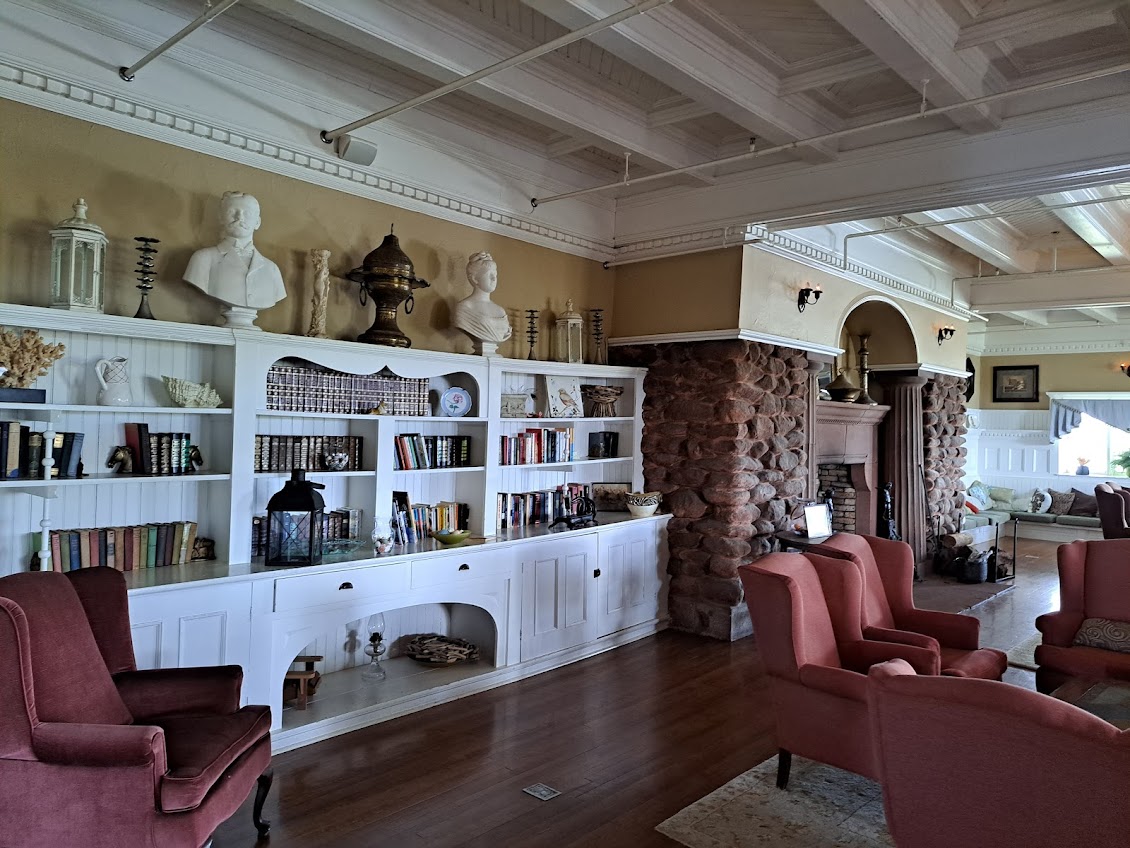 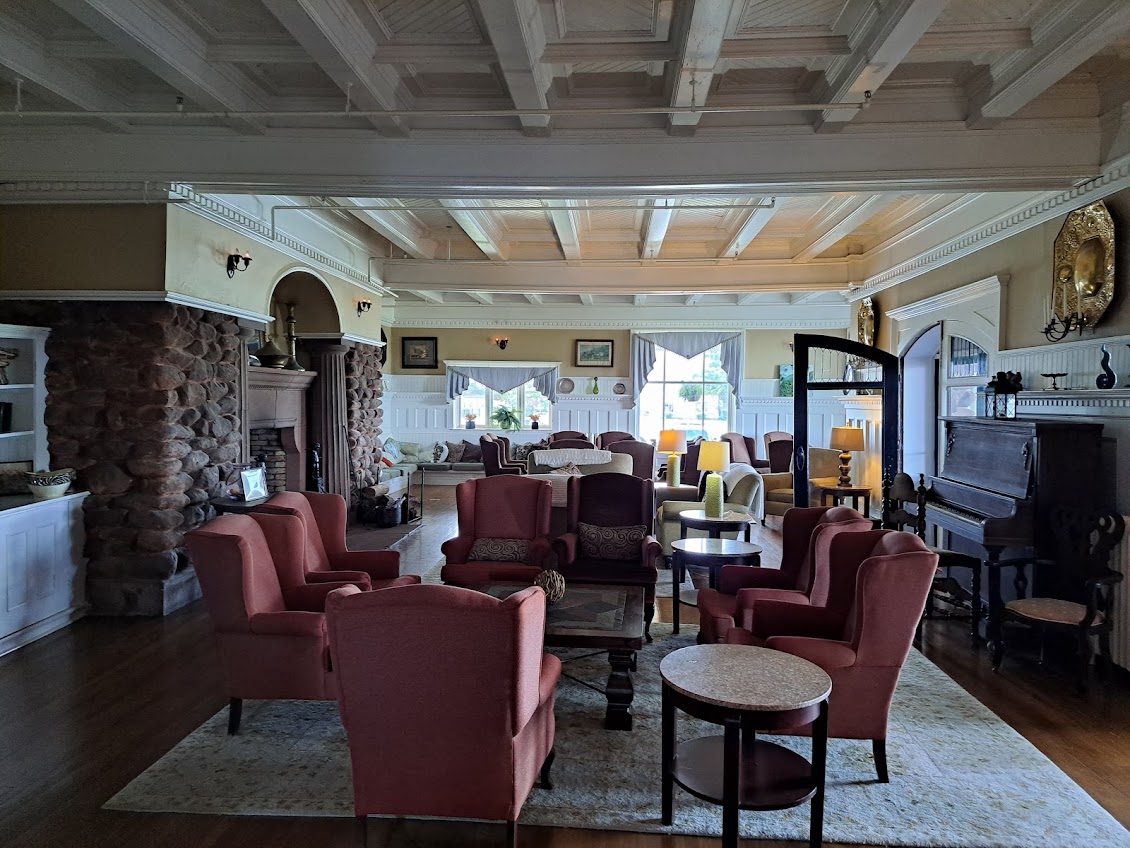 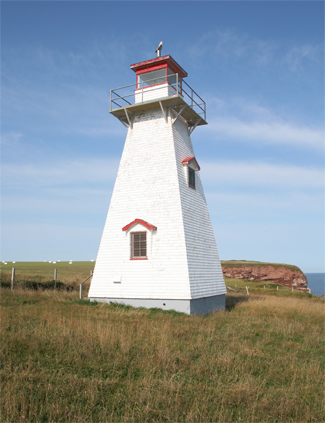 A Cape Tryon lighthouse, French River

Tryon-fok világítótorony egy magánterületen található, amely a strandról látható. 

A meglévő Cape Tryon világítótorony az 1960-as években épült. A Cape Tryon világítótornyot, amelyet Montgomery Cavendishből láthatott, áthelyezték a Cousins ​​Shore-i magánterületre, és lehetséges inspirációt jelentett a „Négy szél fényéhez” az Anne's House of Dreamsben.
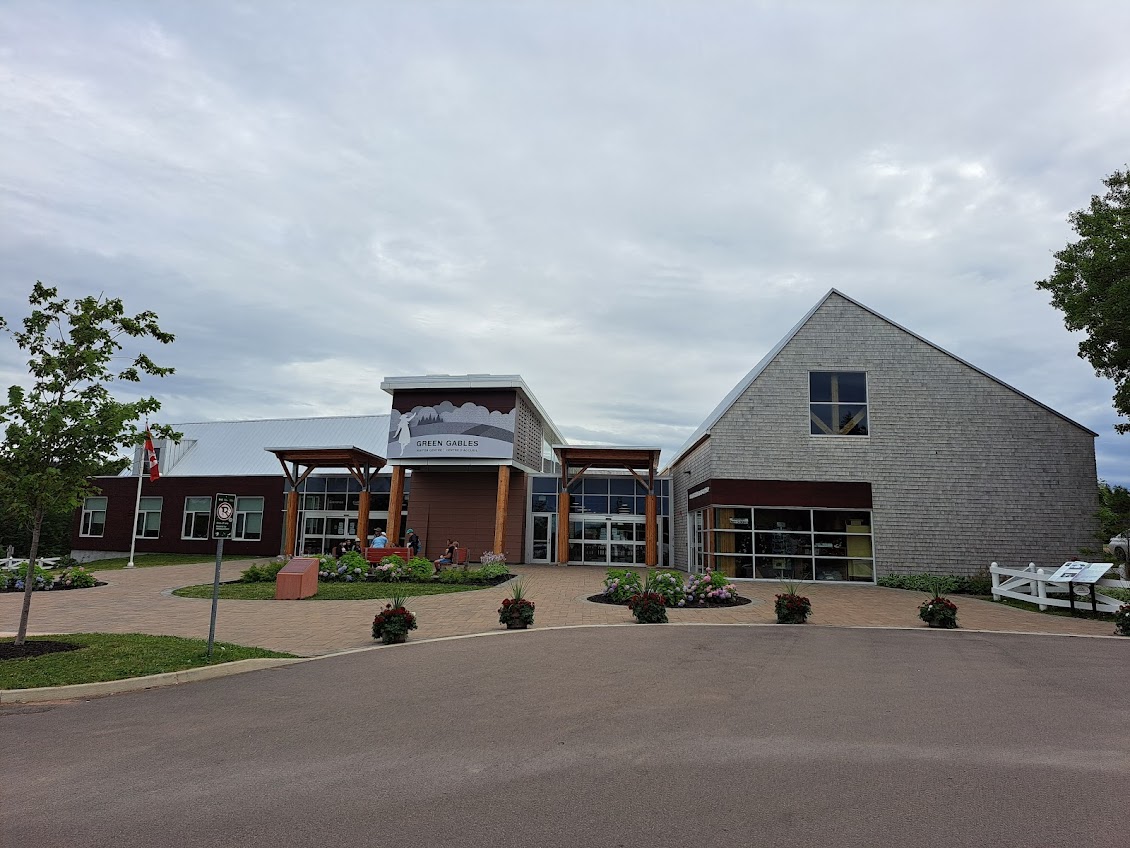 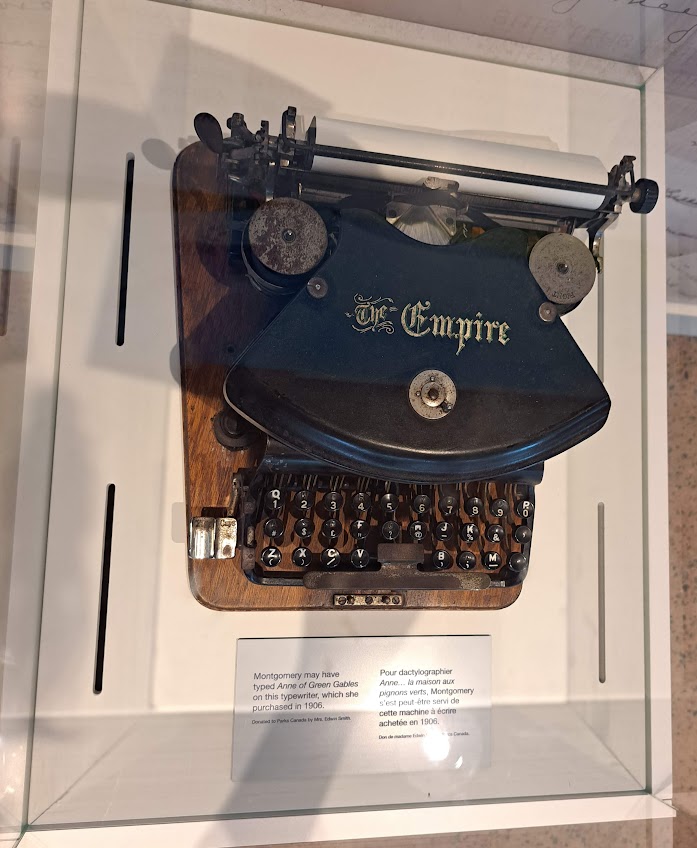 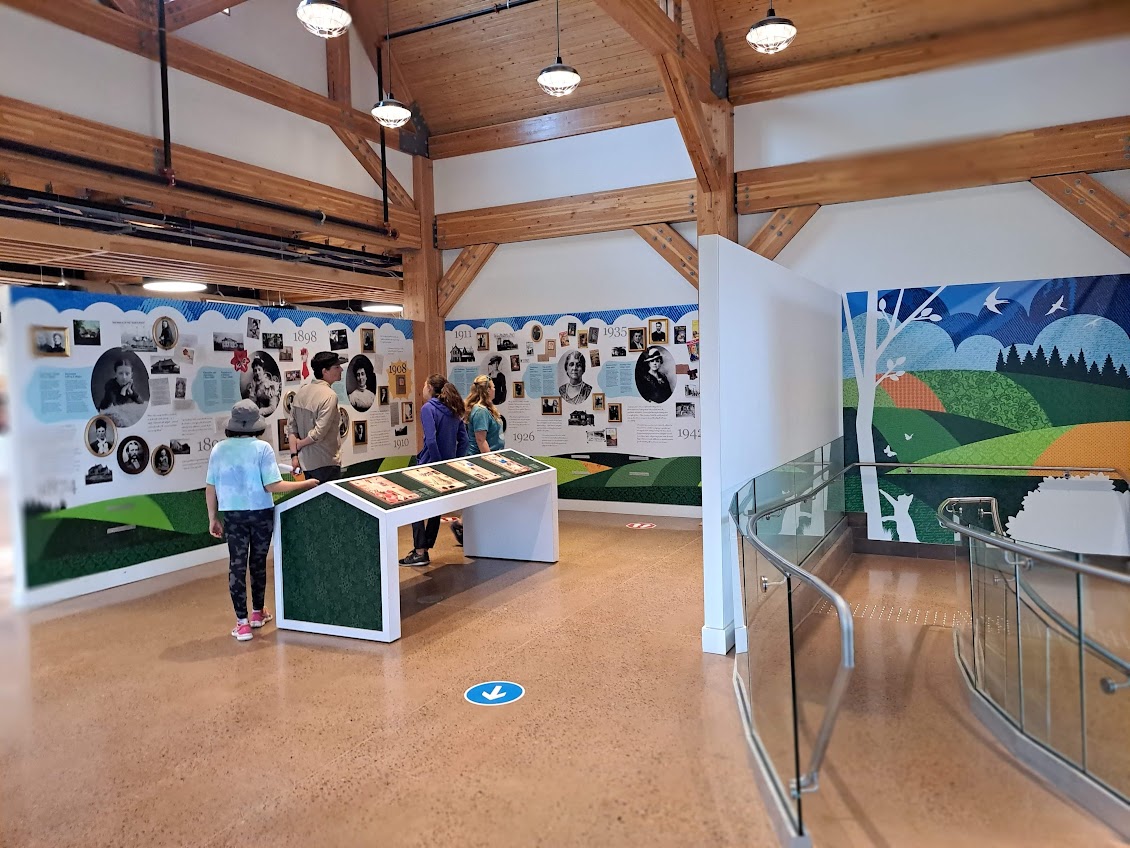 The Green Gables Látogatóközpont

májustól októberig nyitva látogatók számára
Green Gables Farm: a Macneill unokatestvéré volt. 1936-tól a kanadai kormány gondozásába került és múzeum lett. Az 1890-es évek farmépületet 1985-ben Montgomery leírásai alapján restaurálták és bútorozták be.
A Zöld Orom ház
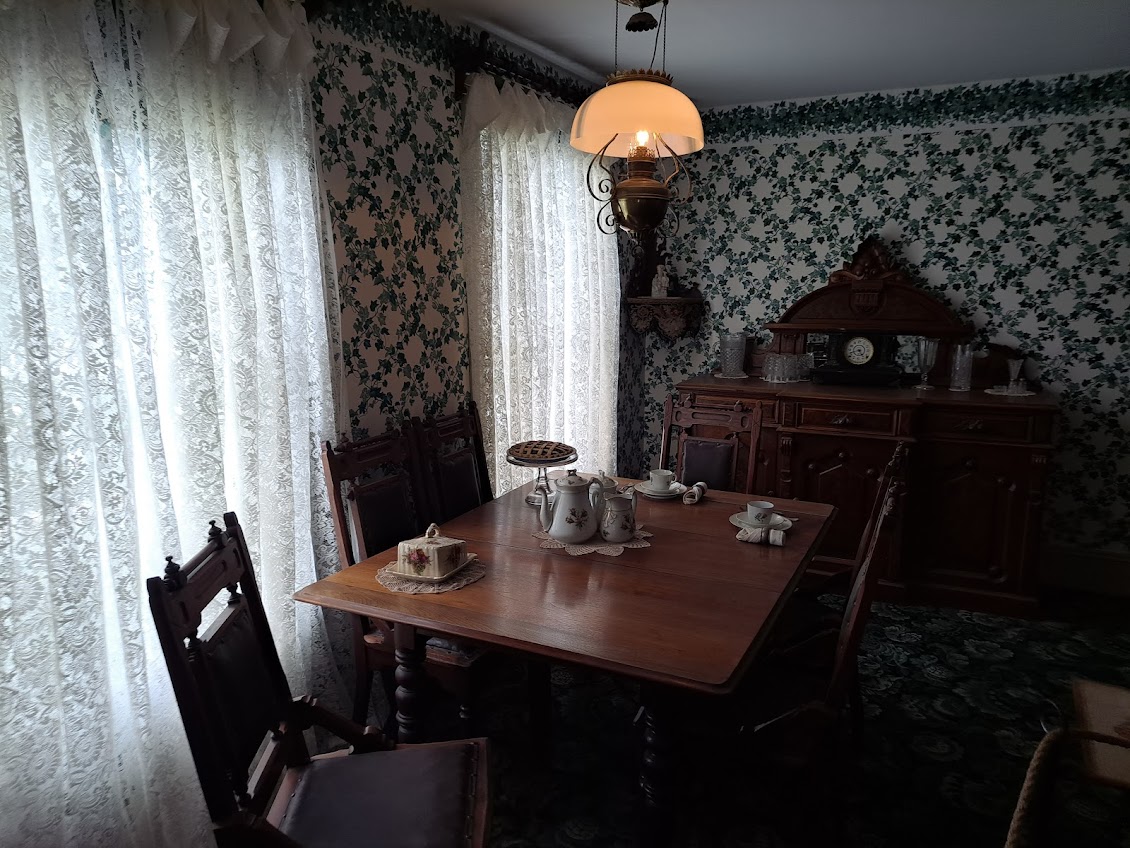 Földszinti szobák: nappali, “tiszta szoba”
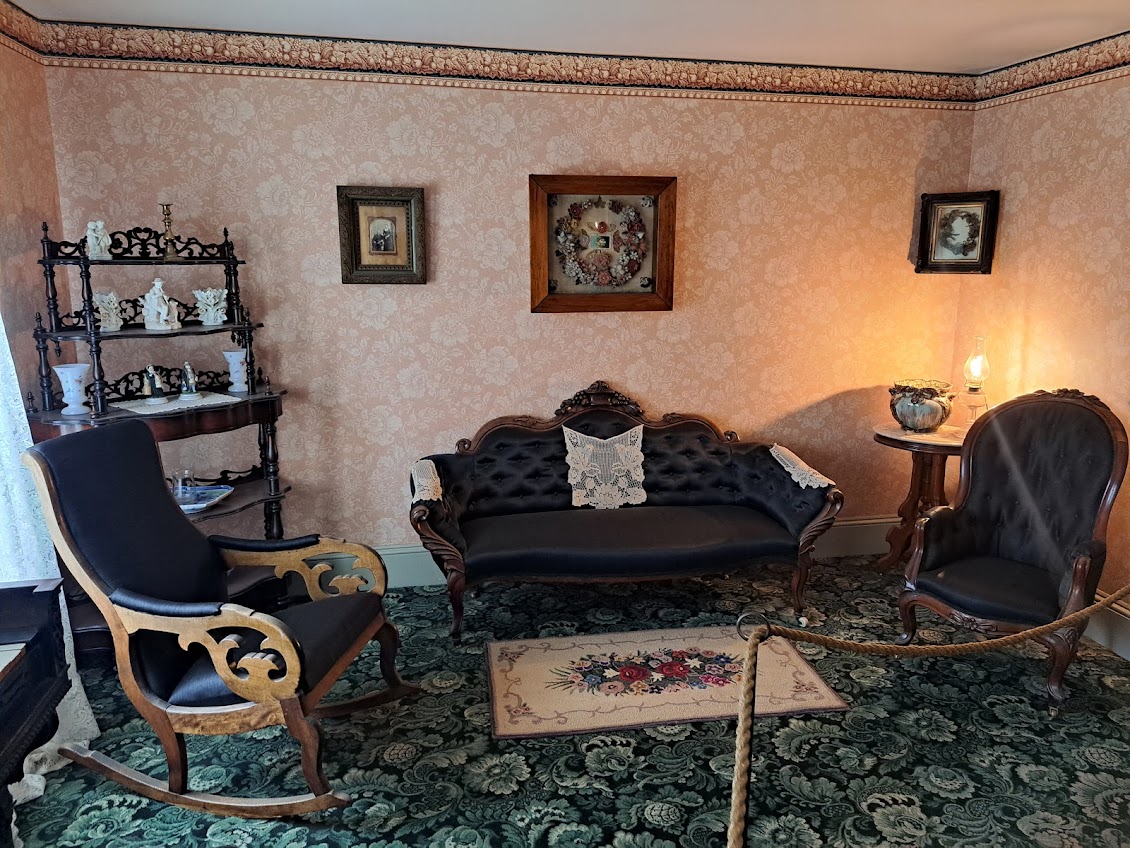 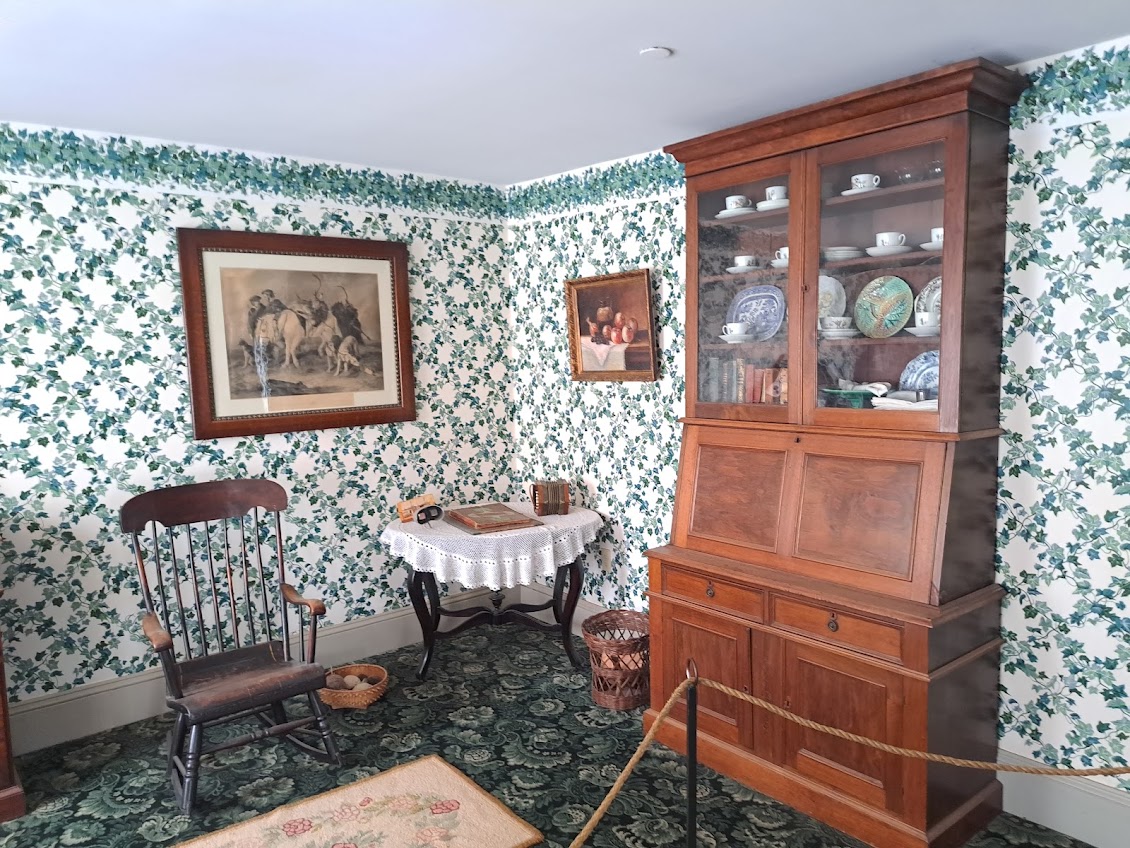 Matthew szobája,
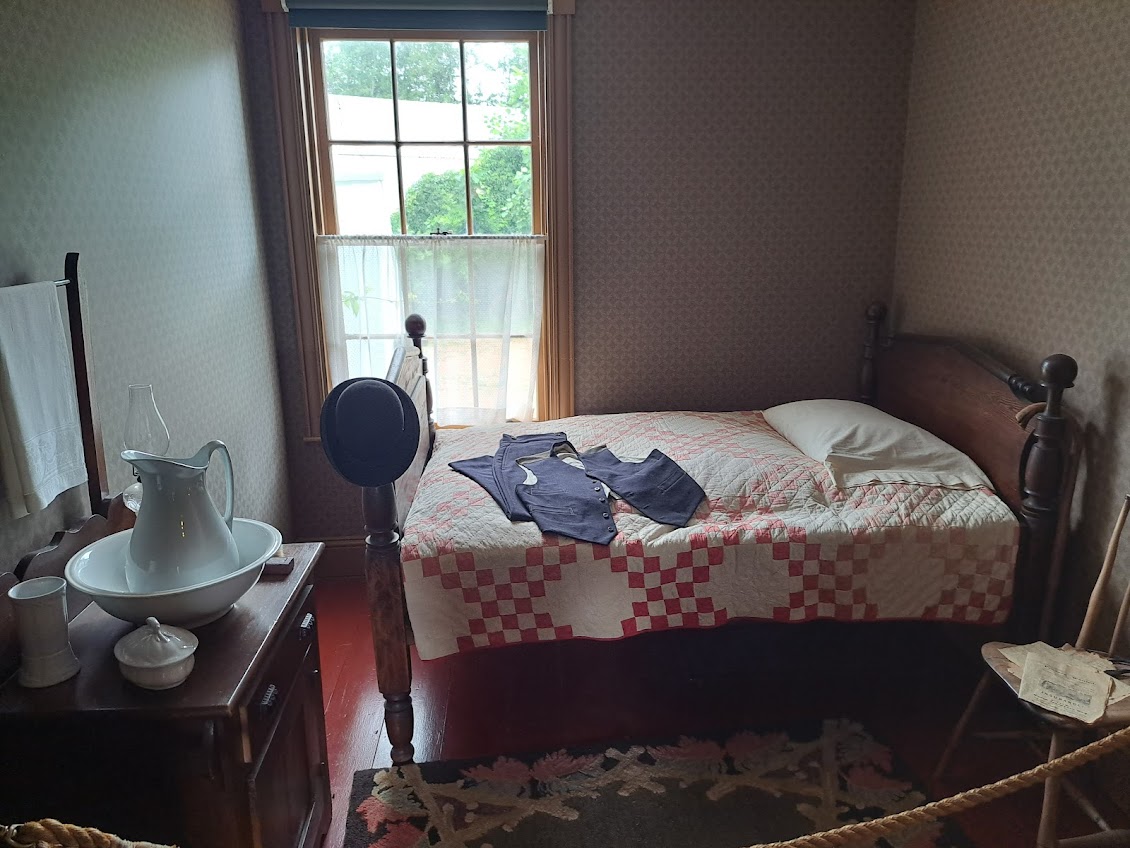 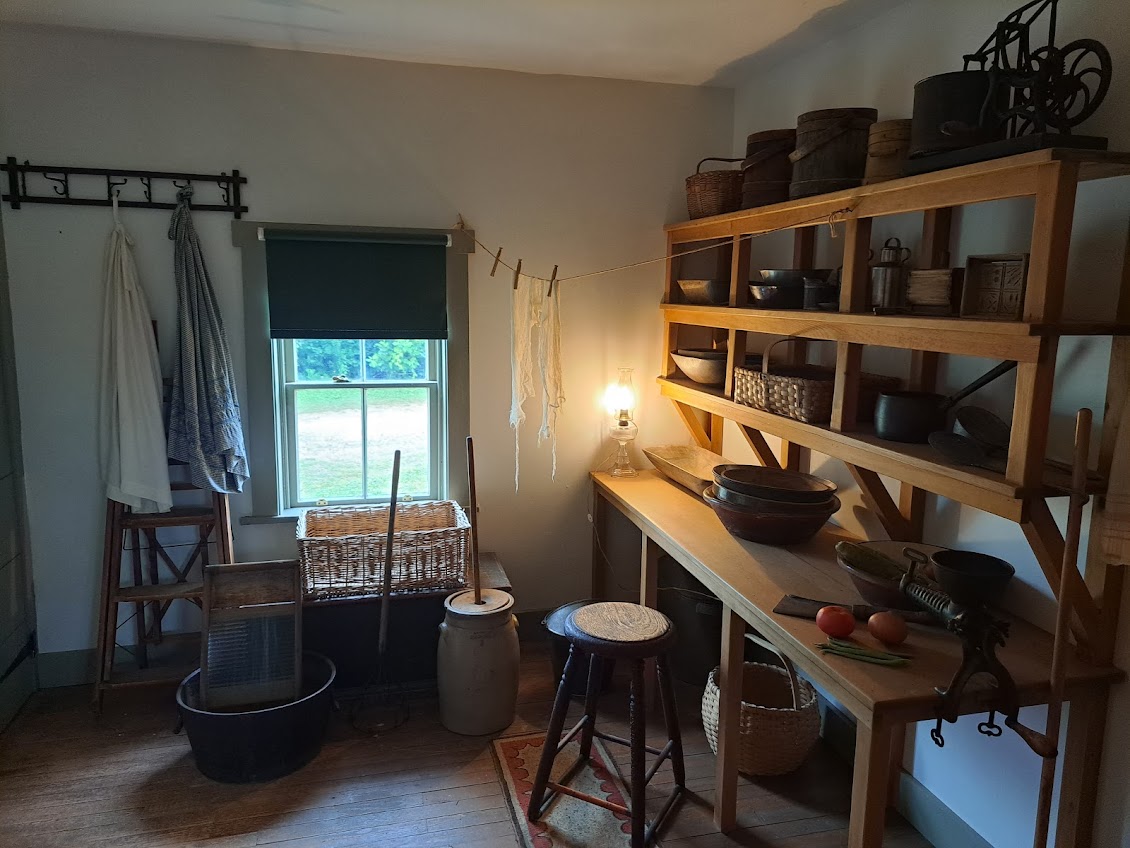 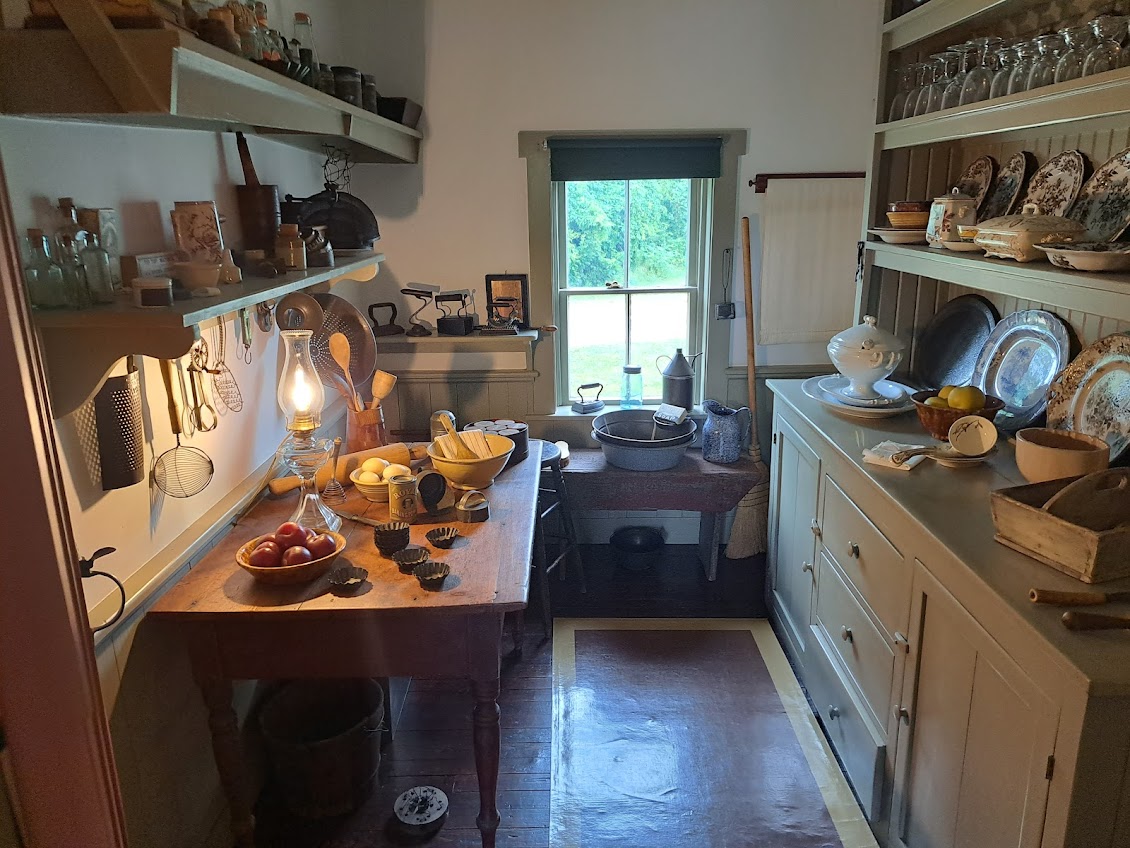 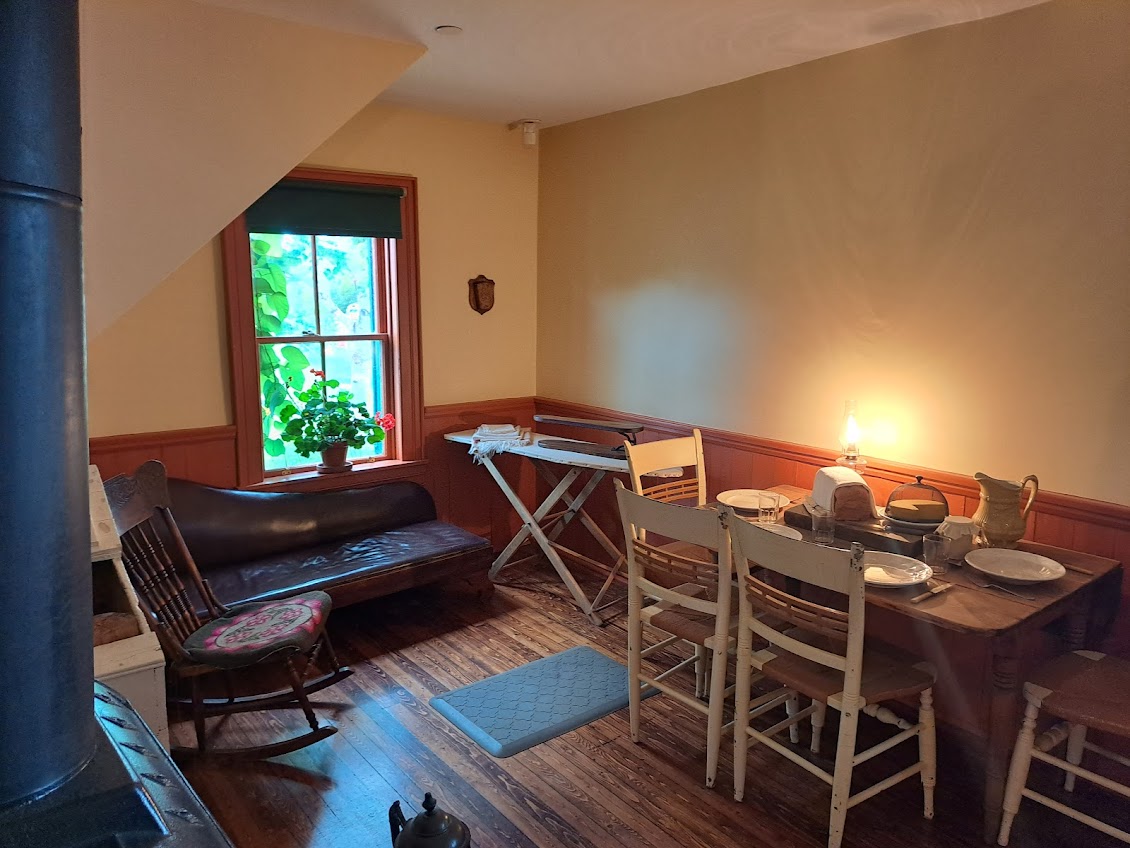 konyha, éleskamra, dolgozó szoba
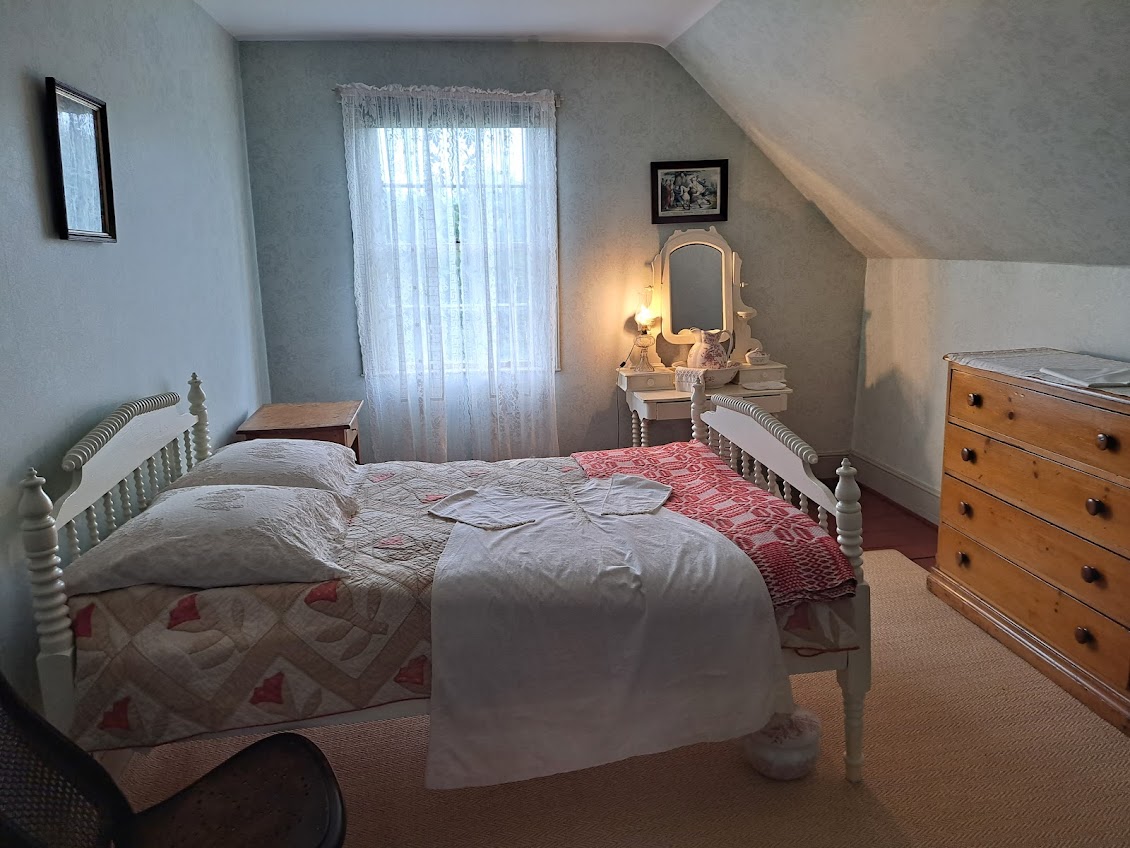 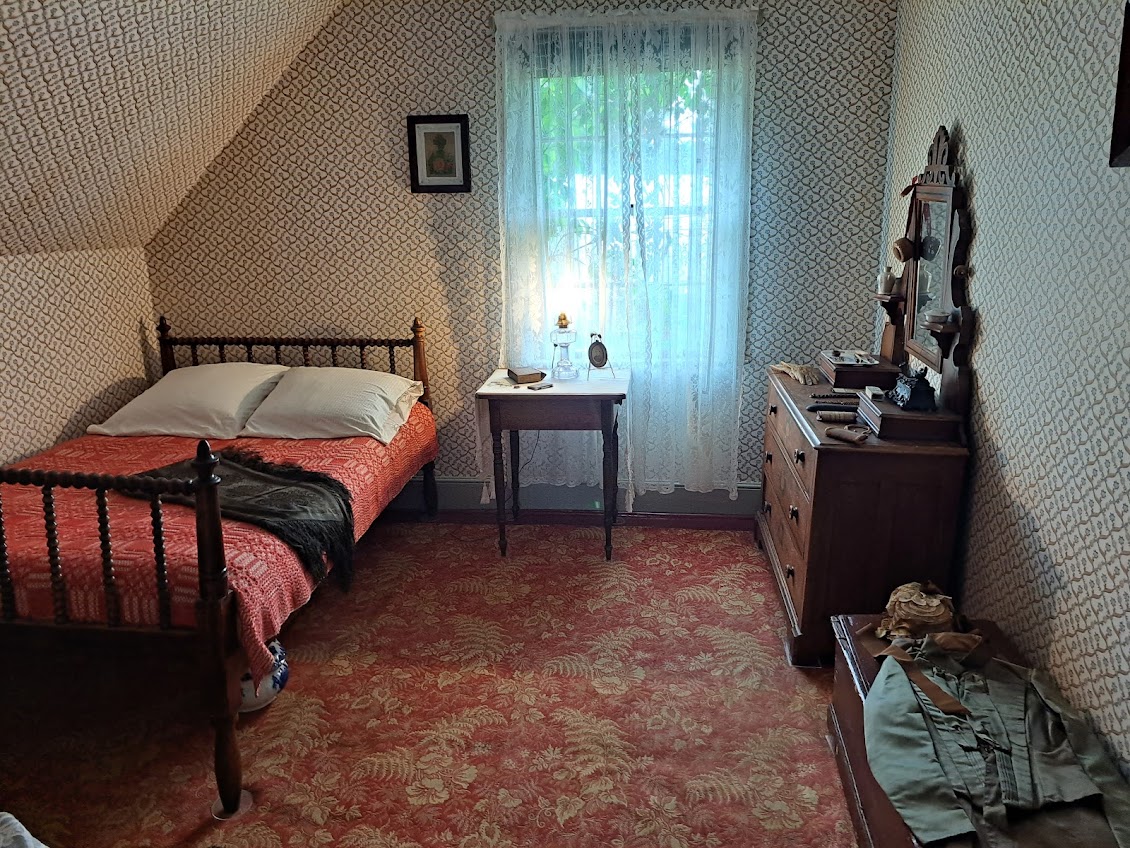 tetőtérben: Marilla, Anne-szoba, Jerry Buote béres szobája, vendégszoba, varrószoba
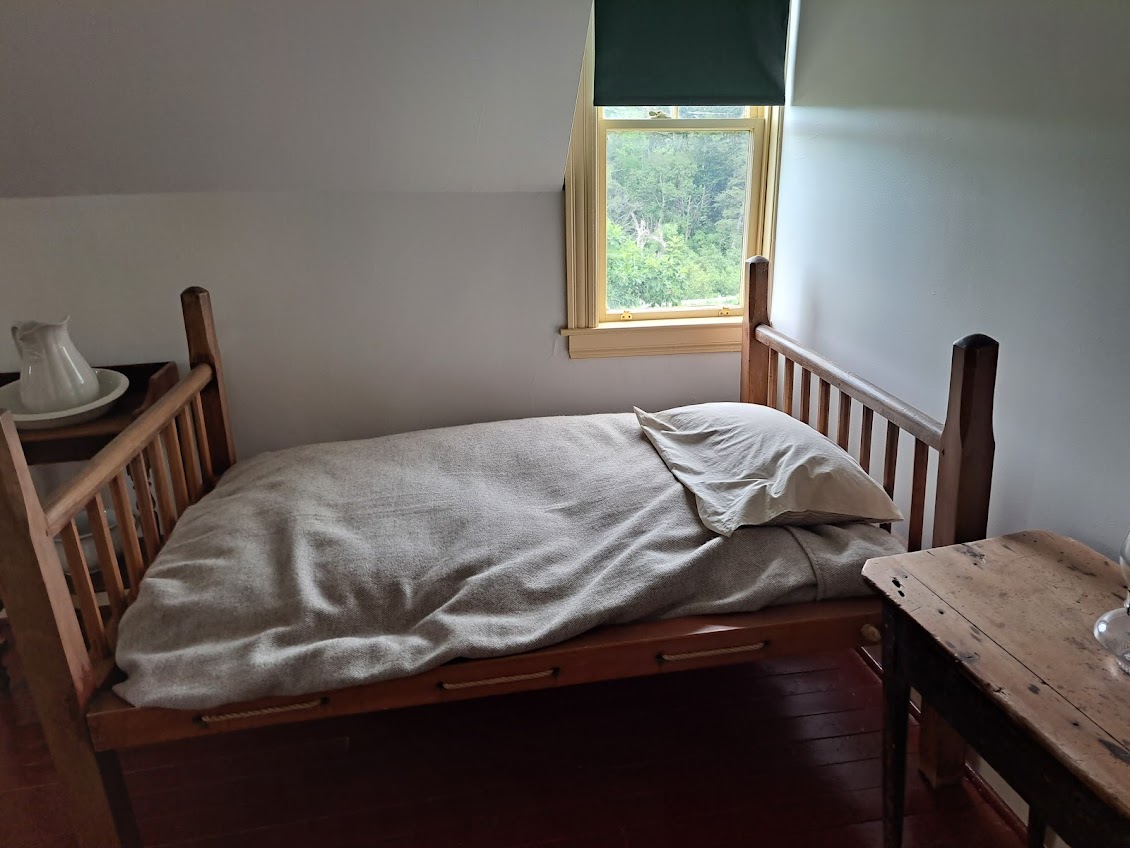 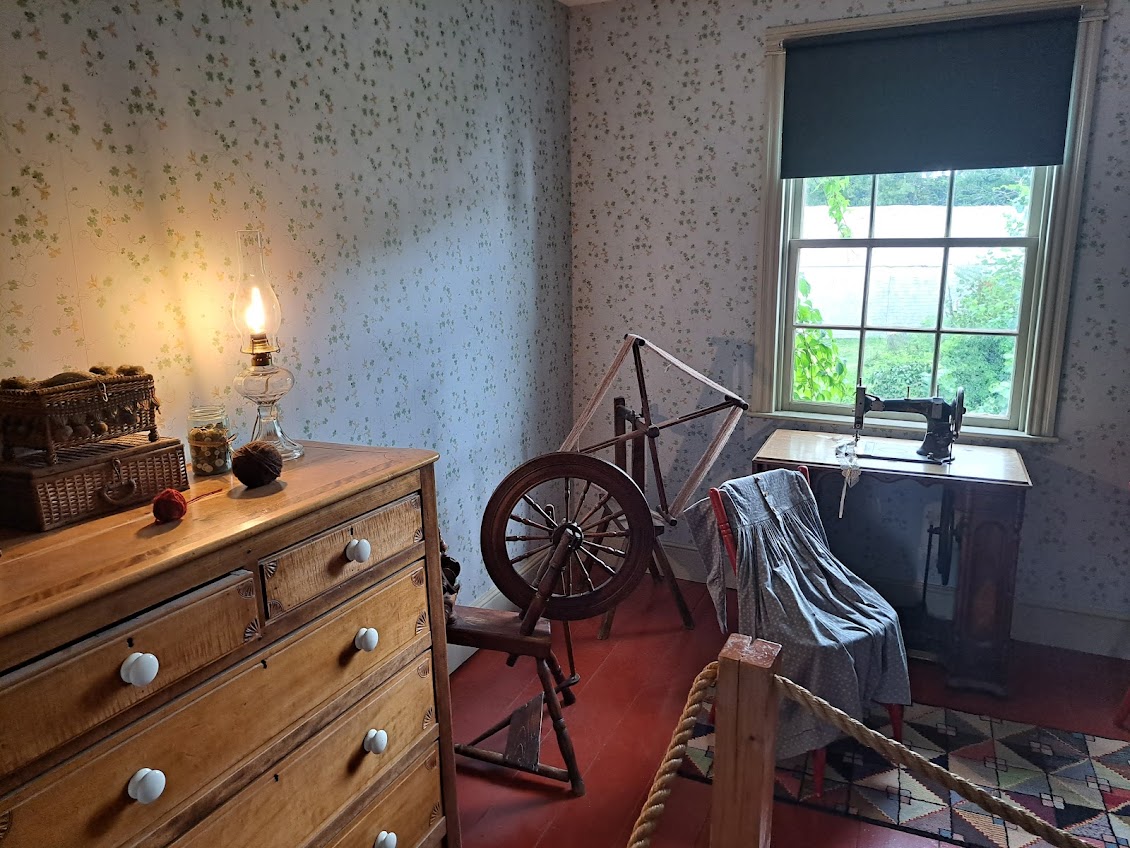 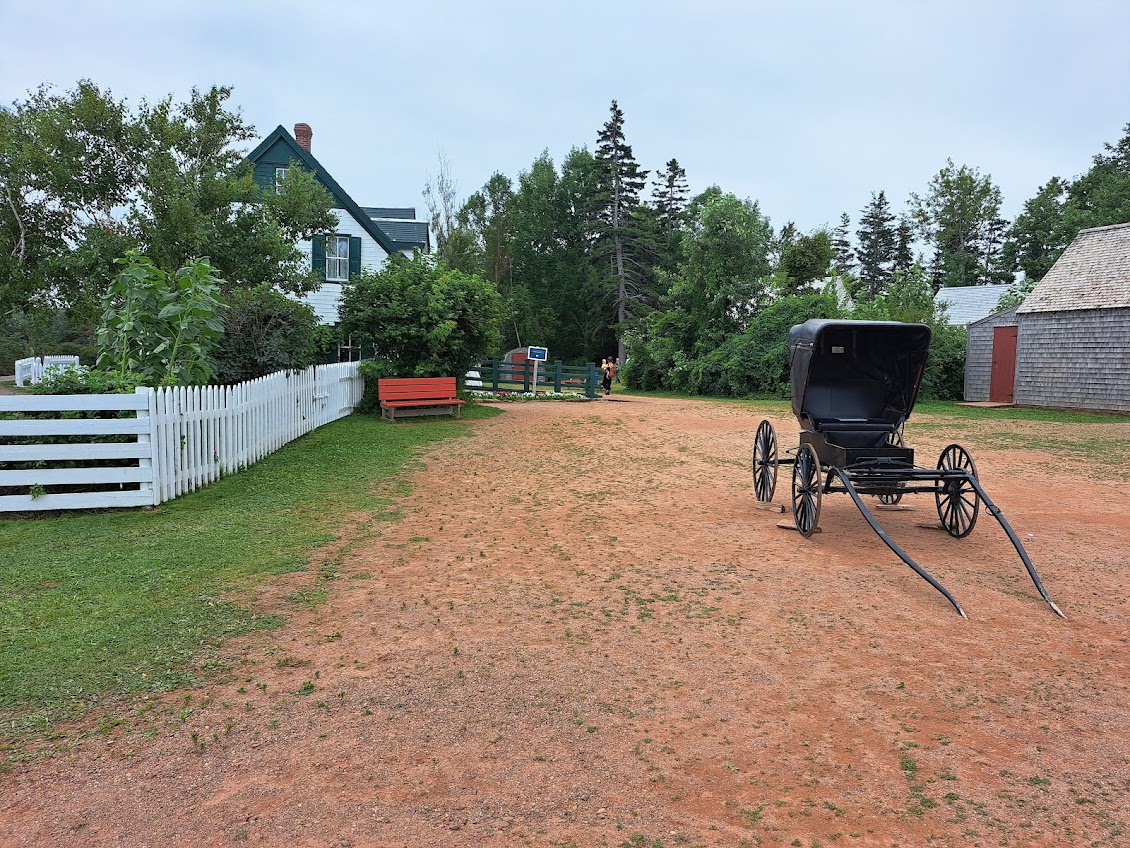 1988-tól korabeli pajta
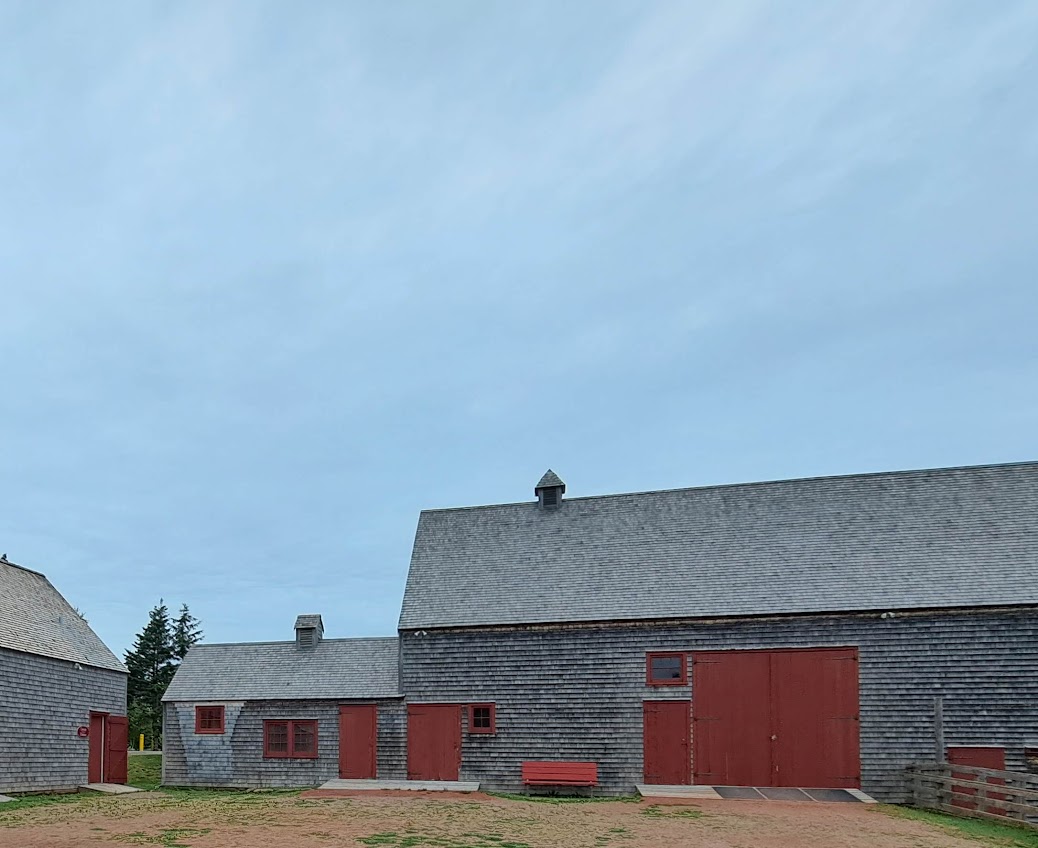 Kísértetjárta erdő (Haunted Wood) az Anne könyvekből összeköti a Zöld Orom házat a MacNeil tanyával
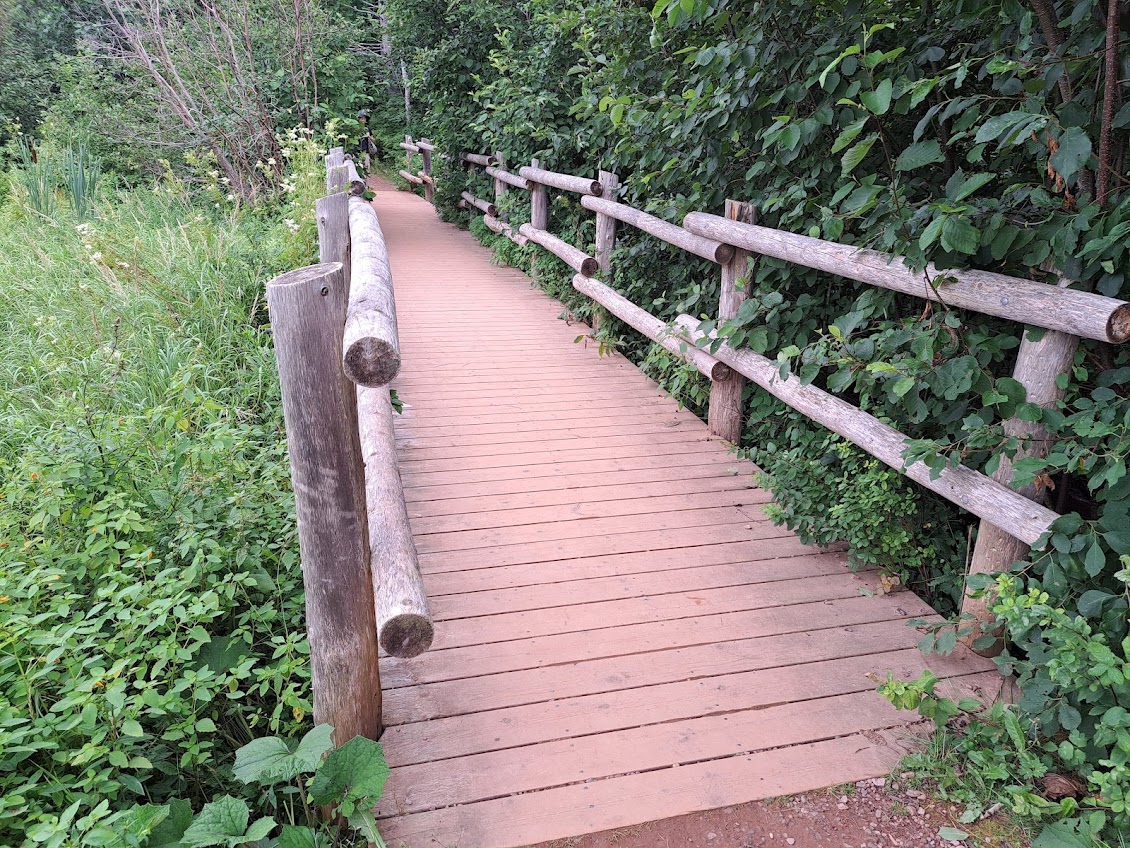 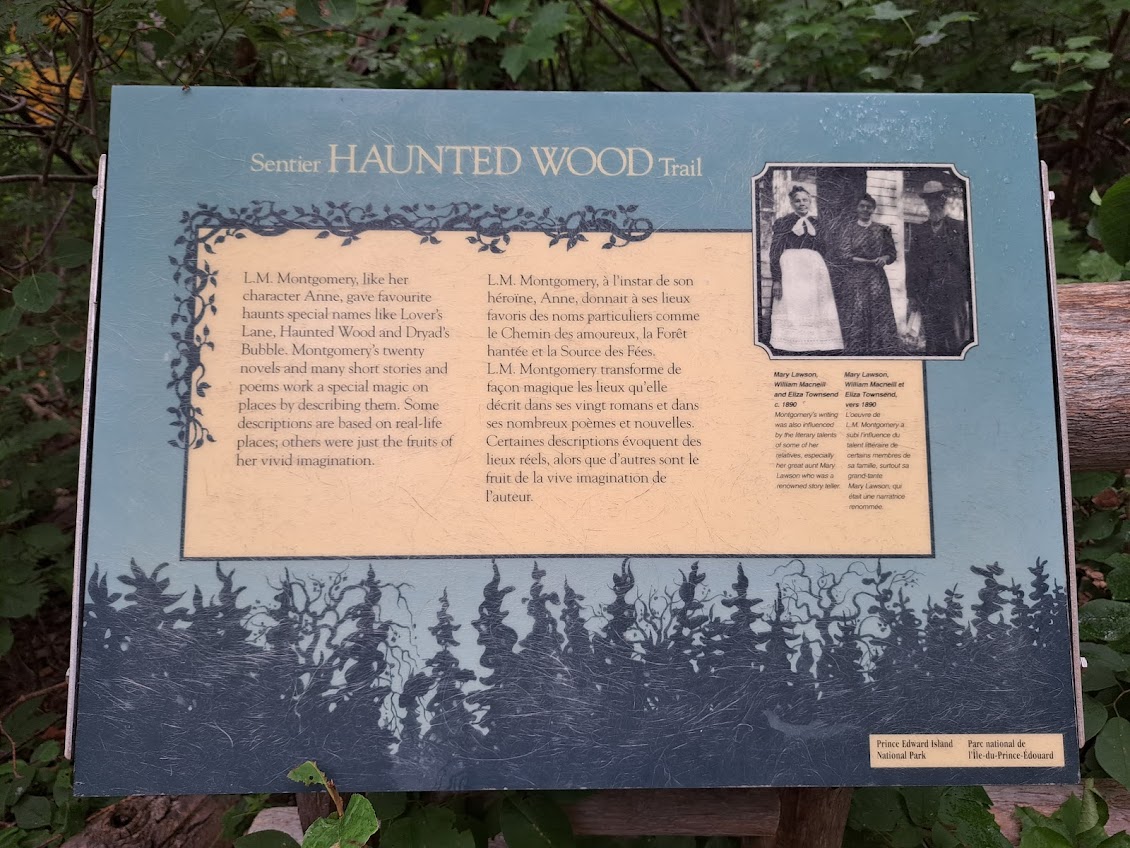 Lover`s Lane (Szerelmesek ösvénye) – az Anne könyvekből valóban egy kicsi körösvény a Zöld Orom háznál
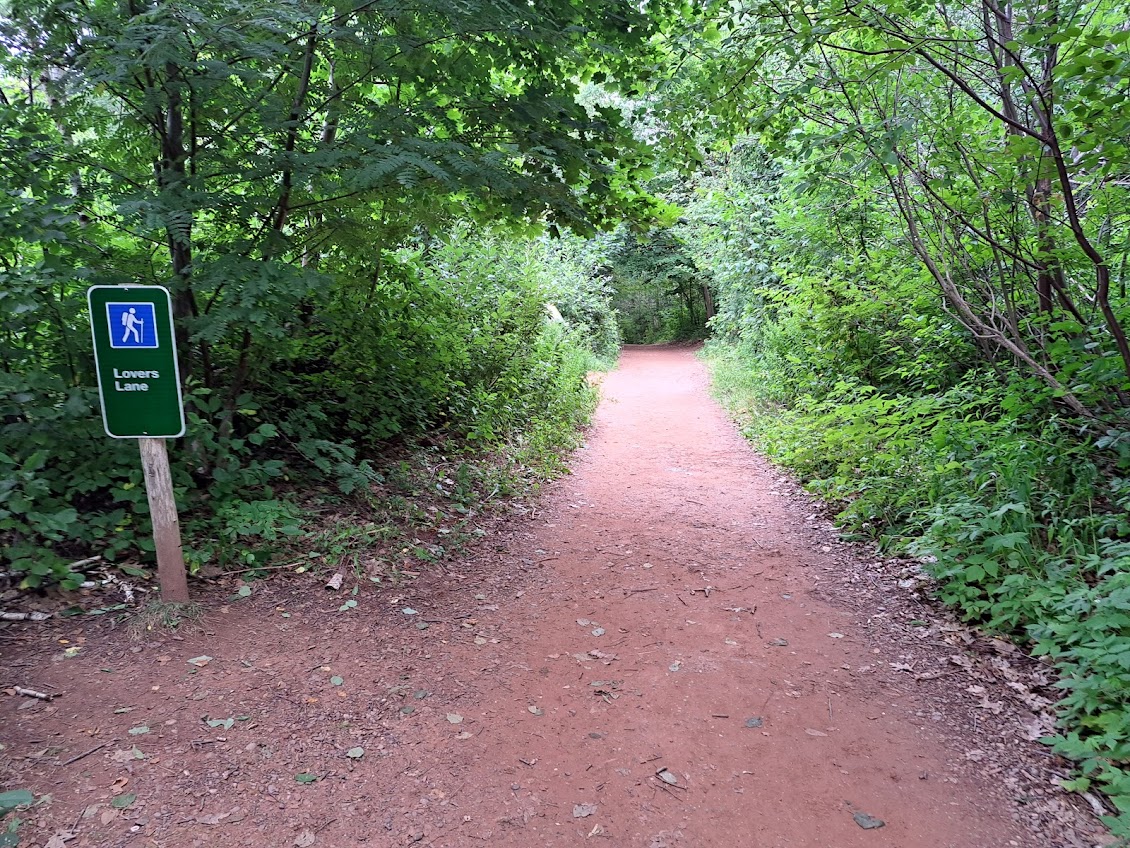 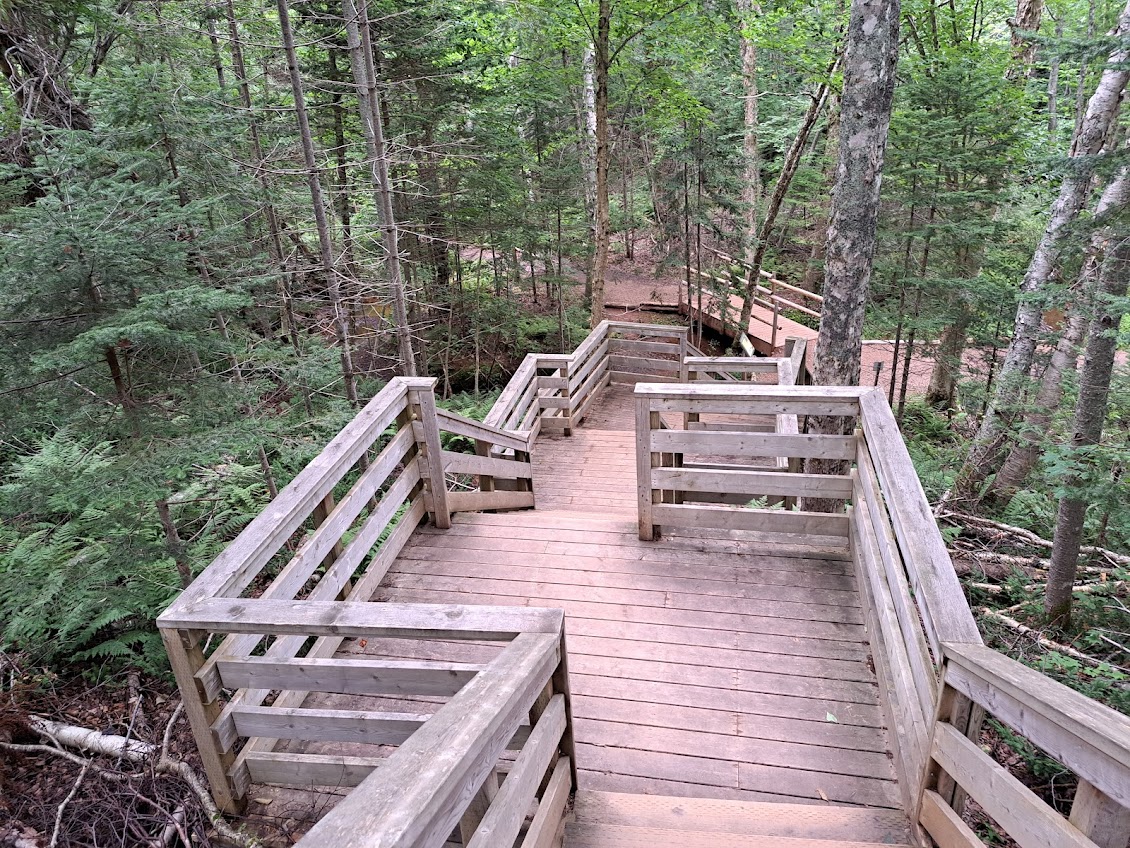 Avonlea Village-1999-ben épült skanzen – a sziget 19.századi épületeiből

					Raspberry Cordial –málnaízű üdítő – a málnaszörp az Anne otthonra talál c. könyvből
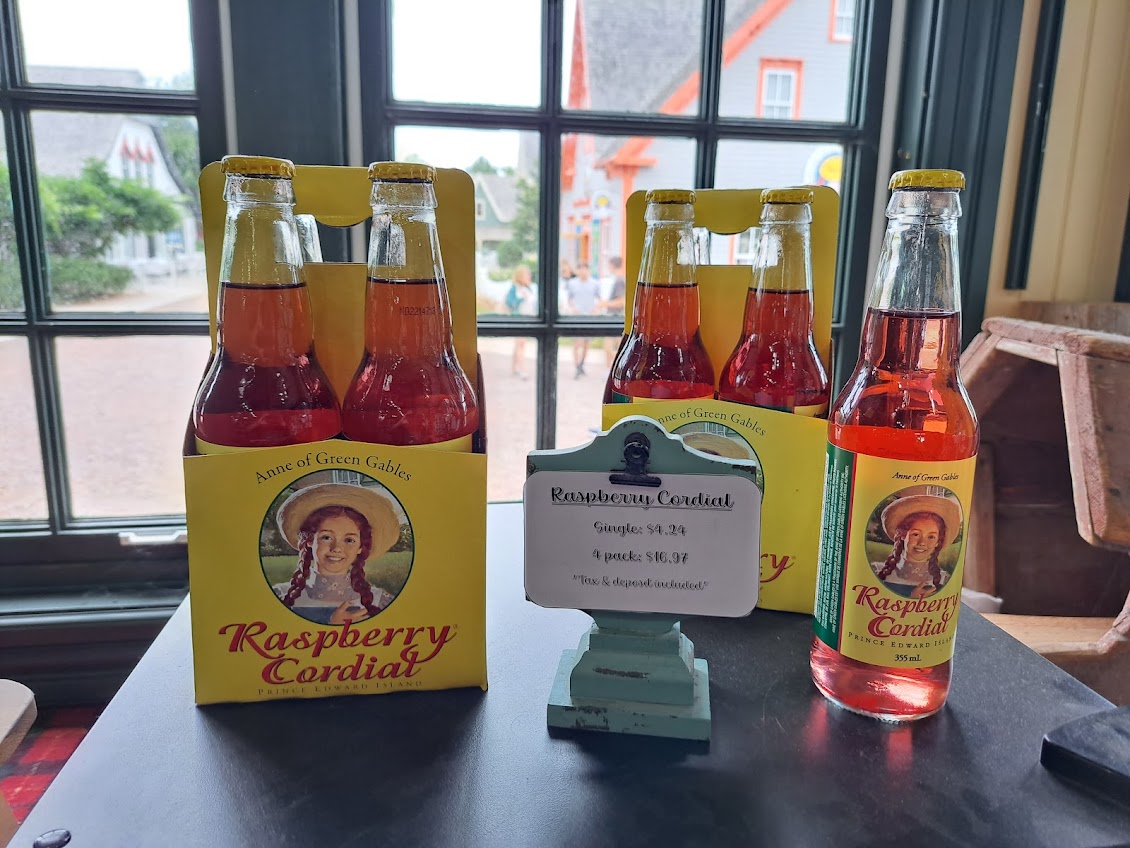 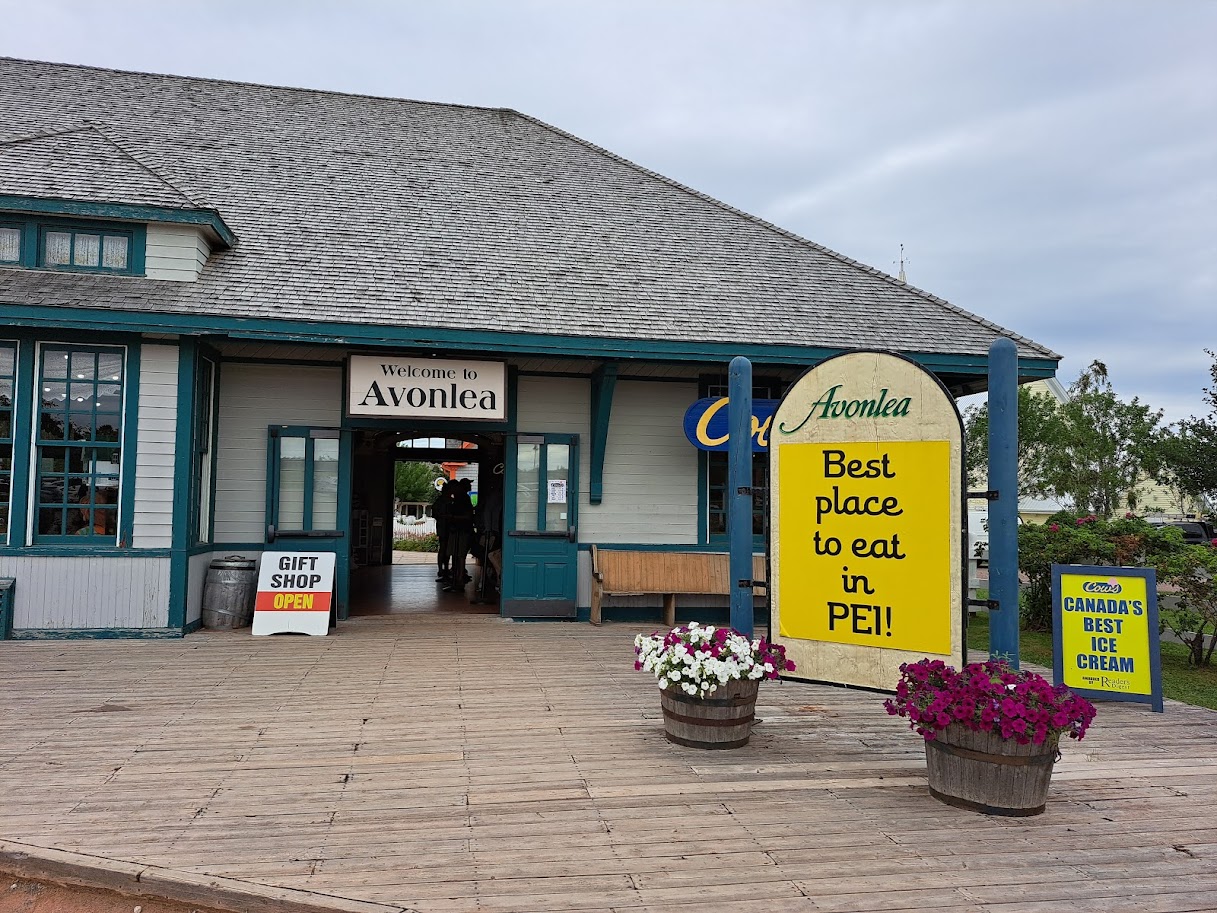 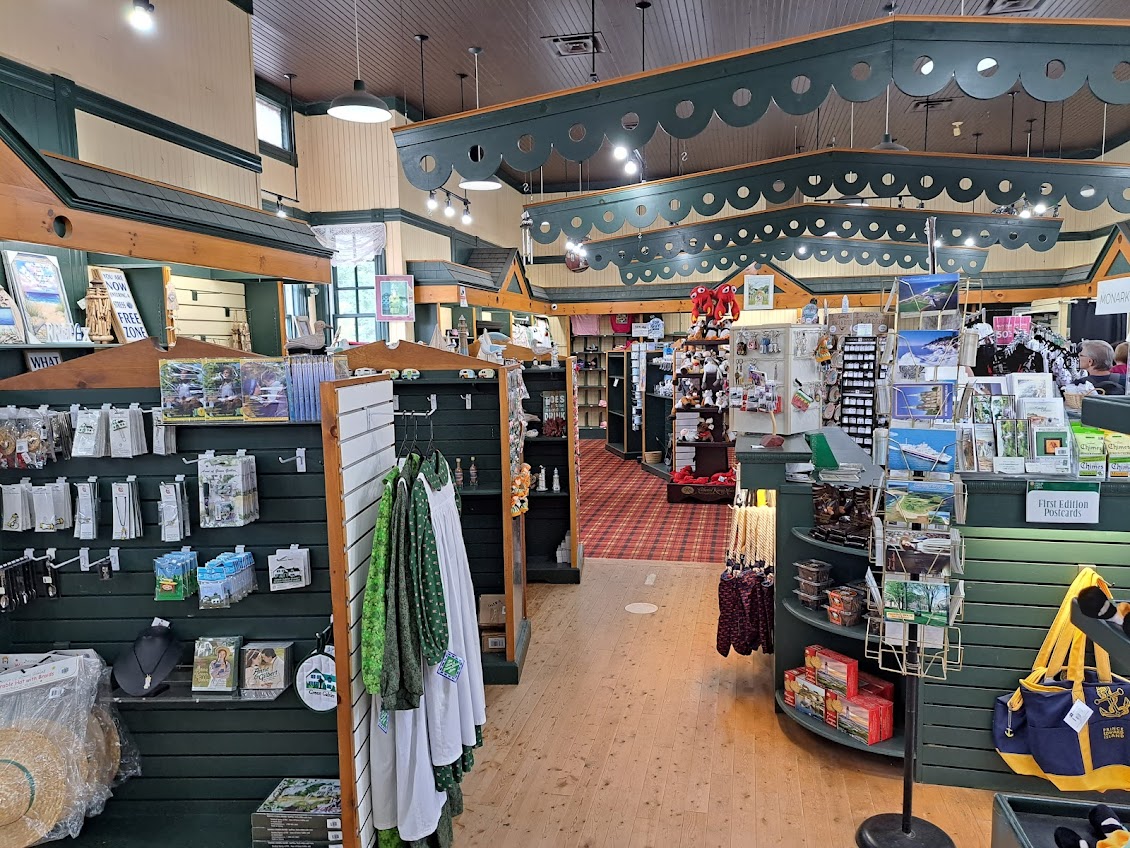 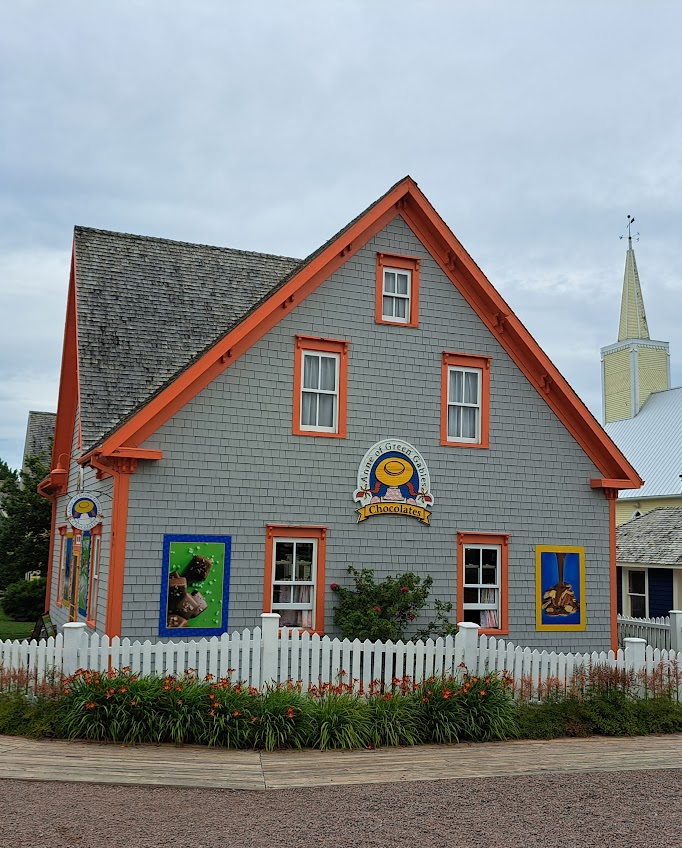 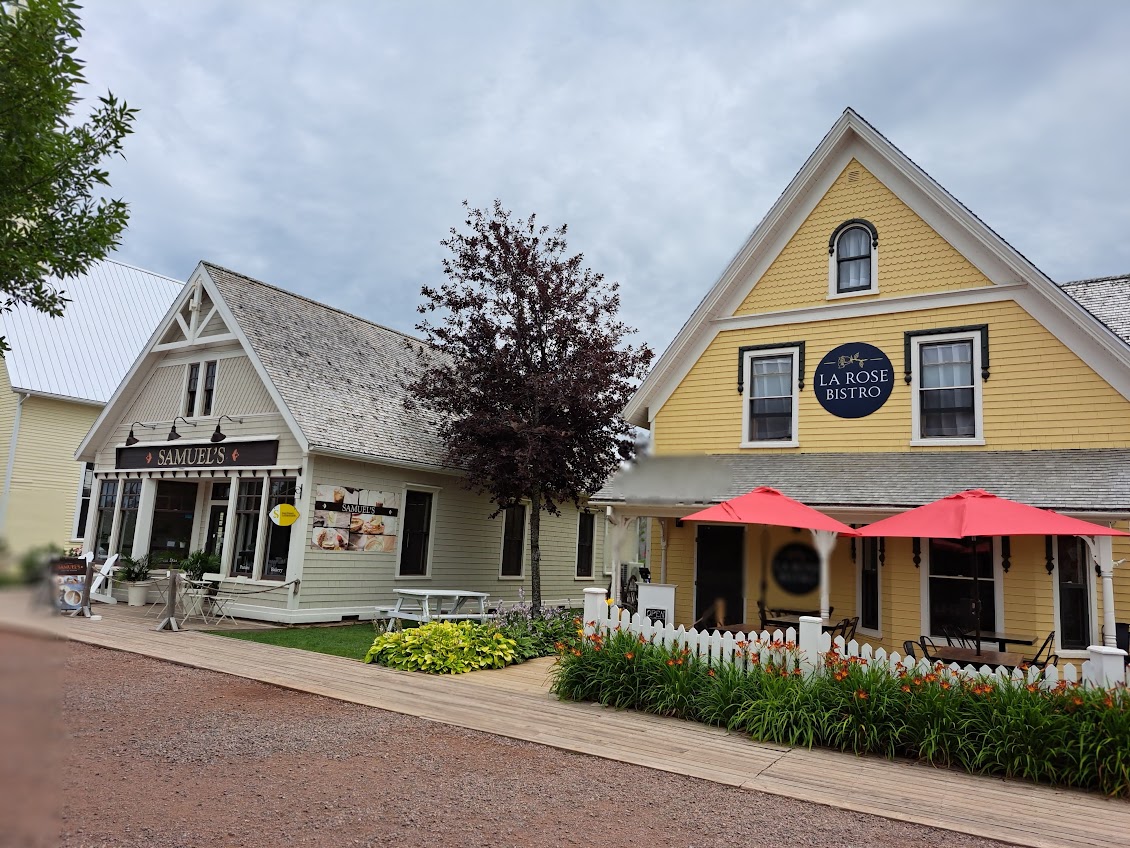 Anne of Green Gables Chocolates
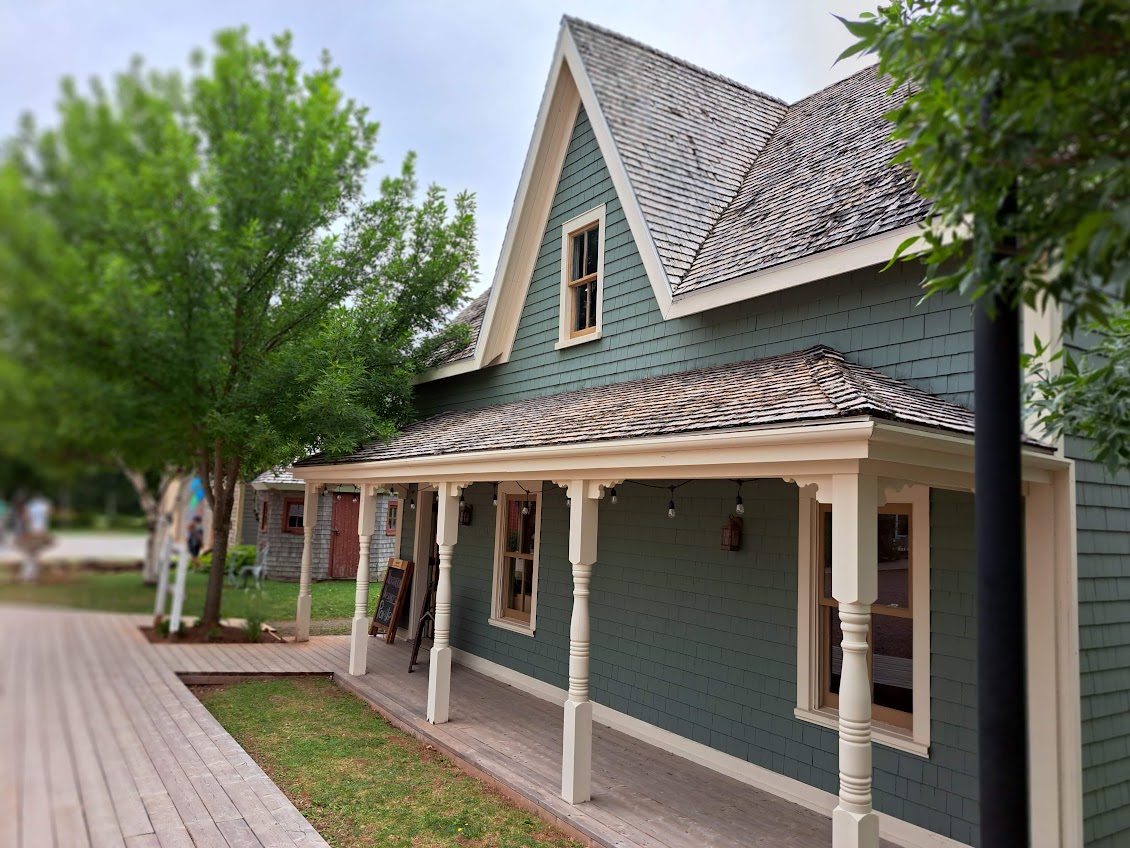 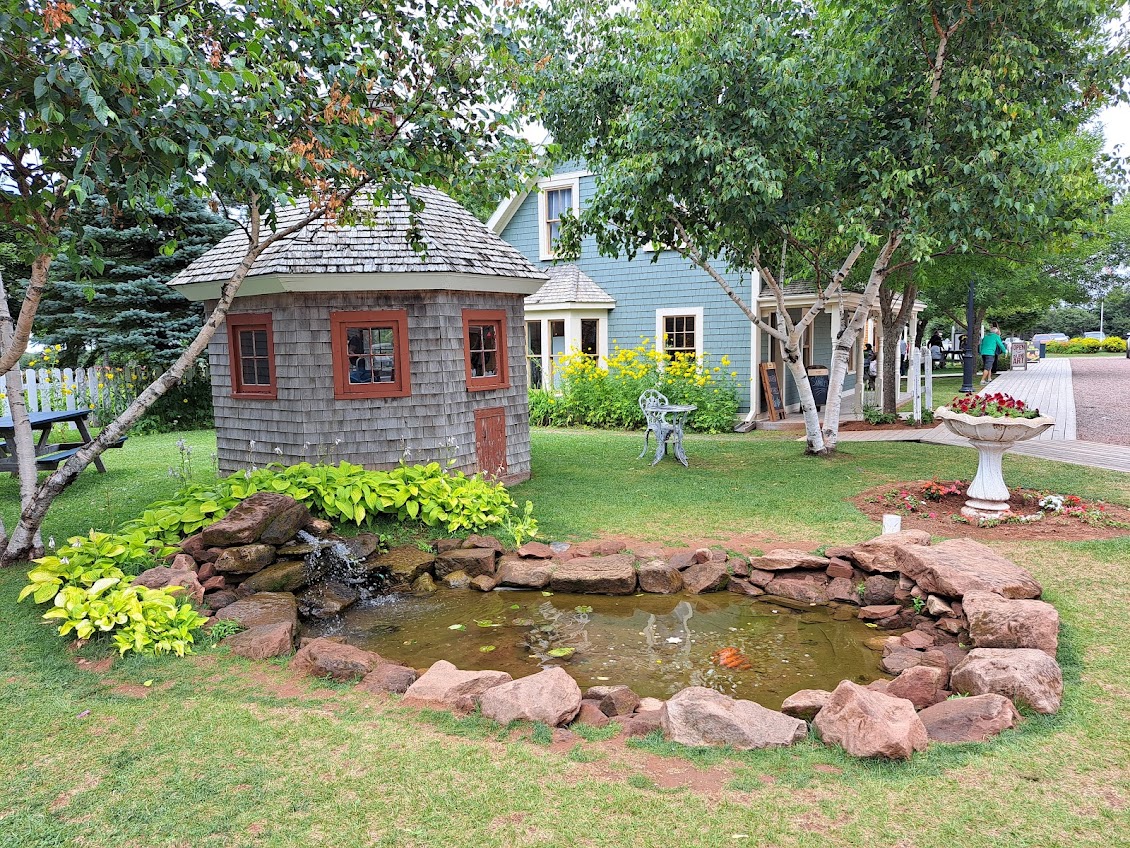 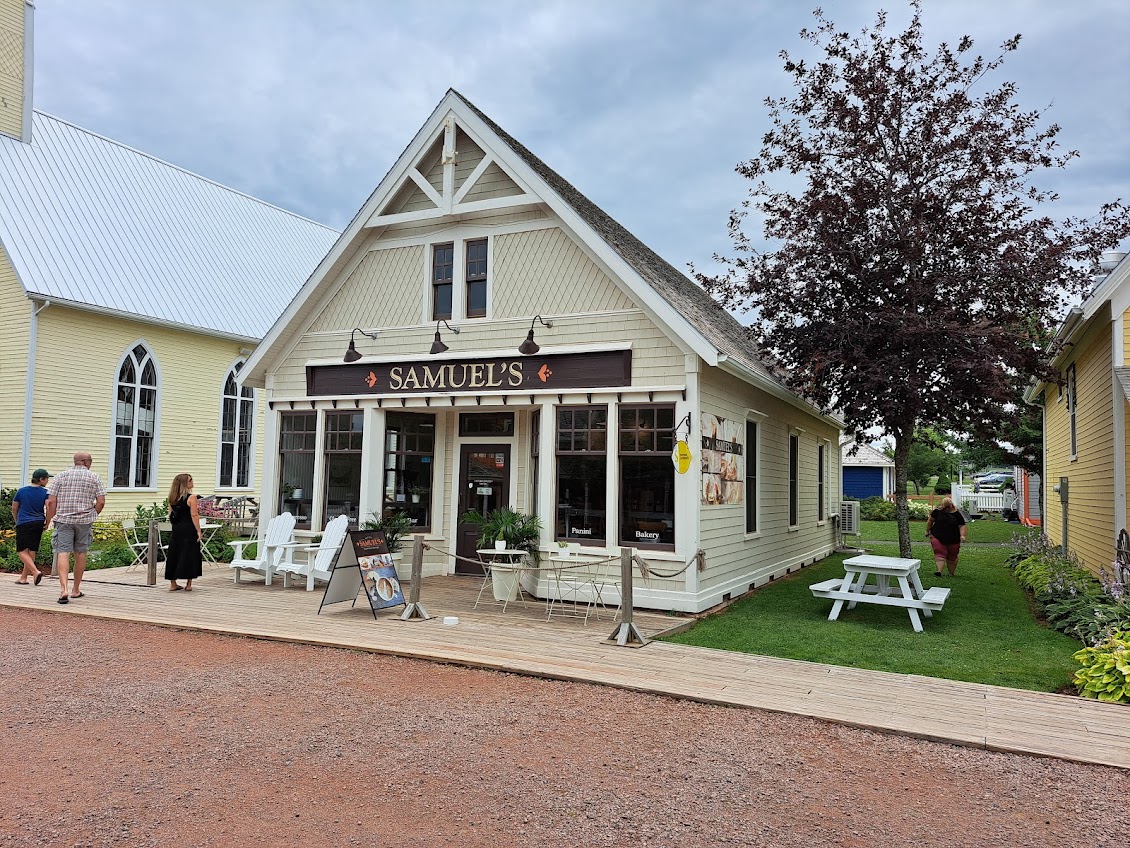 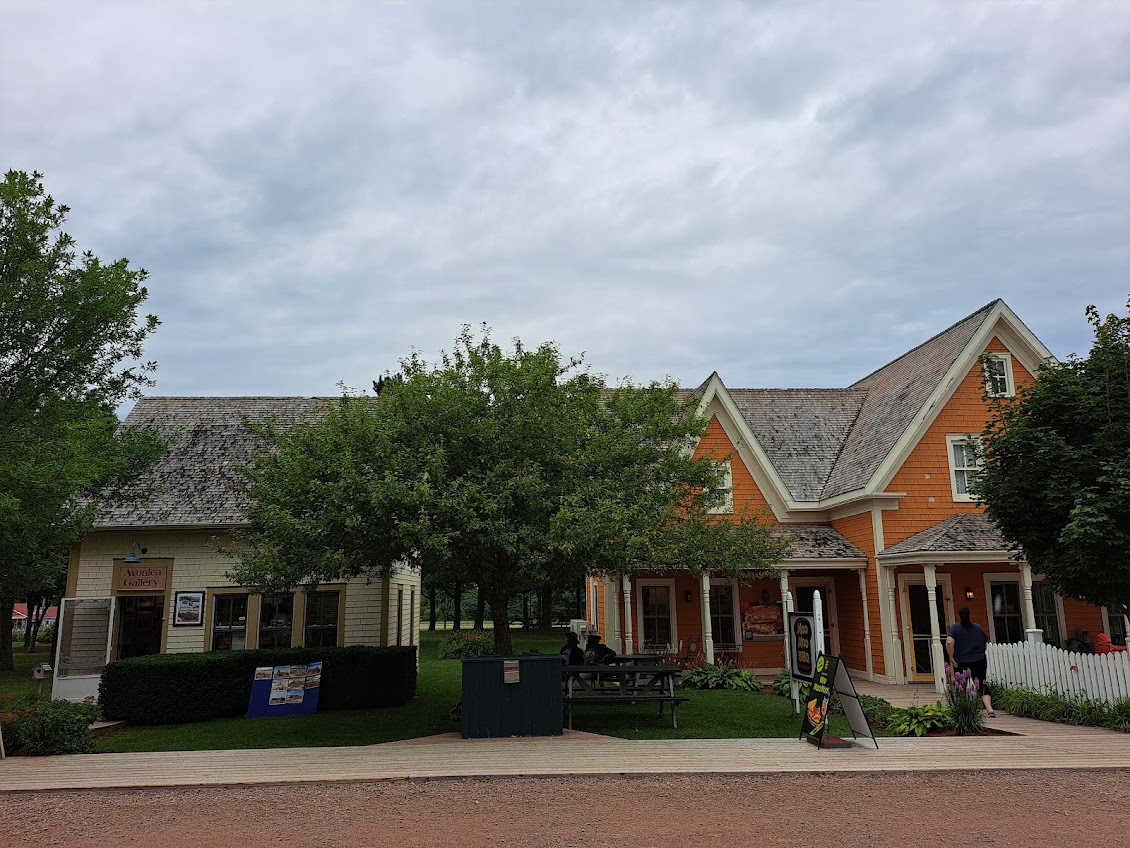 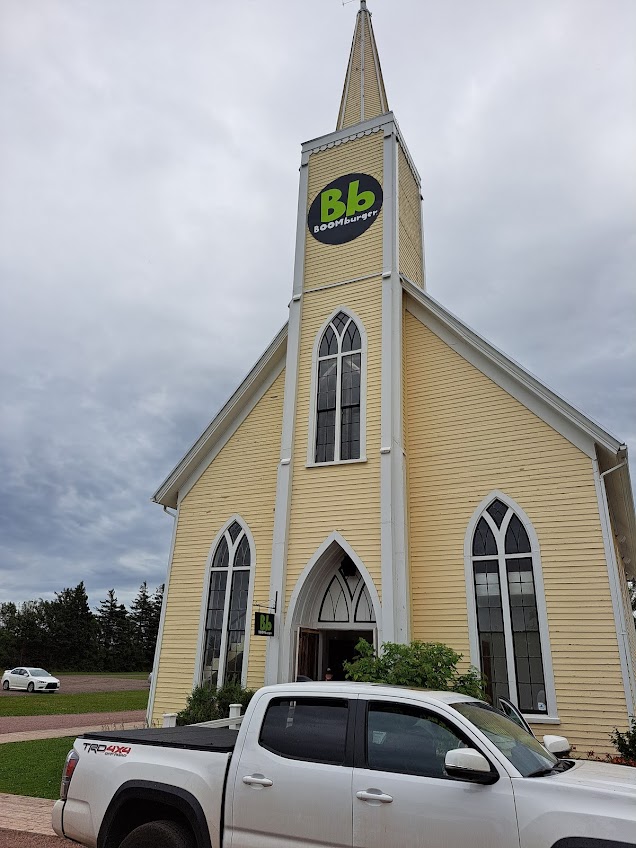 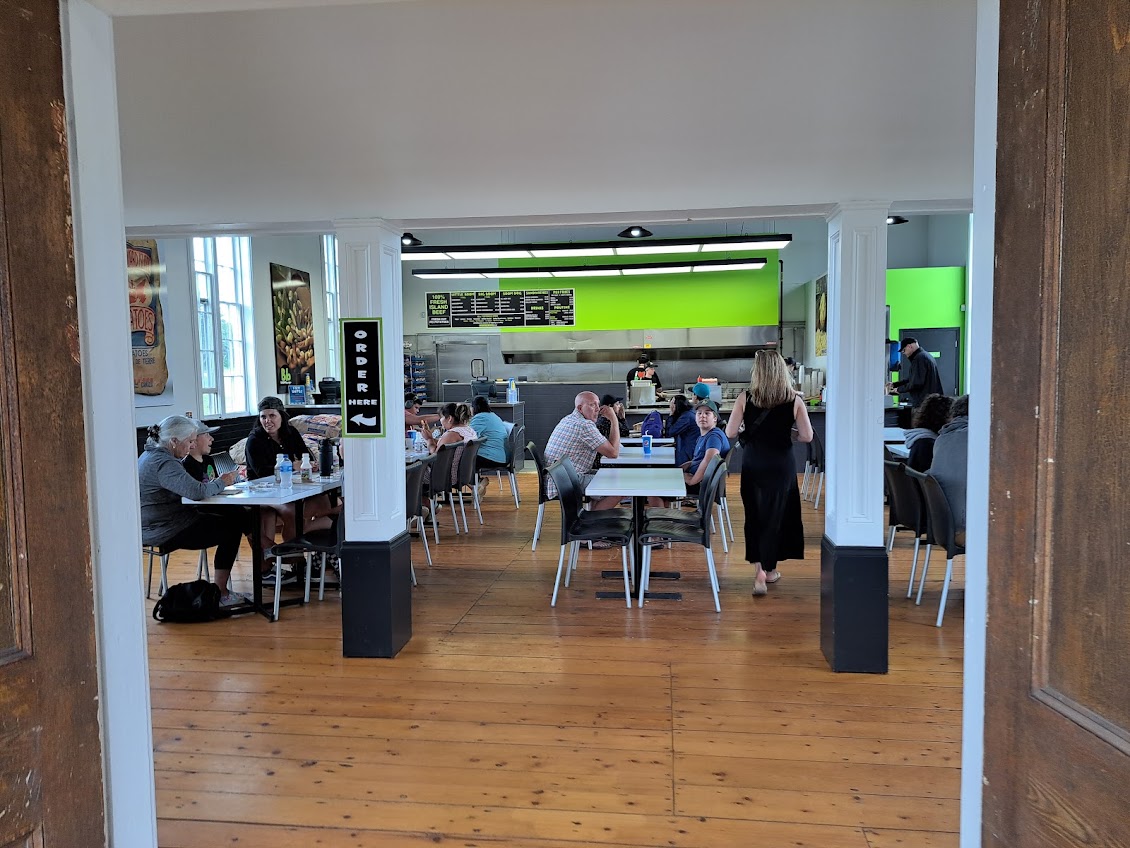 Presbiteriánus templom
Long Riverből, ahova 
L.M.M. járt, amikor 
Park Cornerben élt unokatestvéreivel,
belül most gyorsétterem
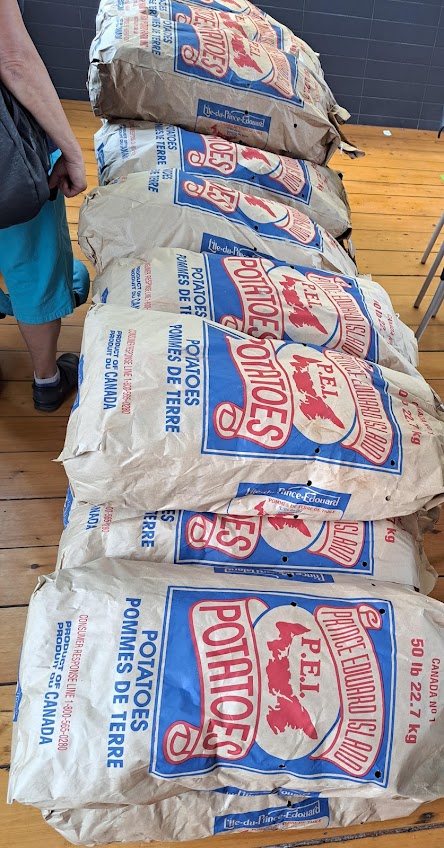 A nászút után Maud és a férje az Ontario állambeli Leaskdale-be költöztek, ahol MacDonald tiszteletes lett az új lelkész.
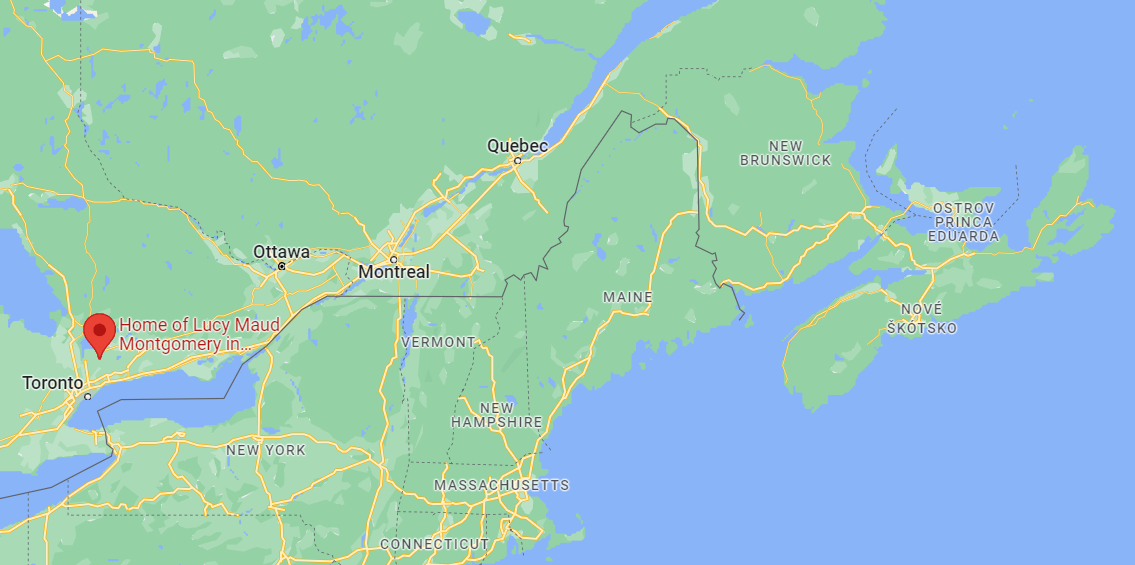 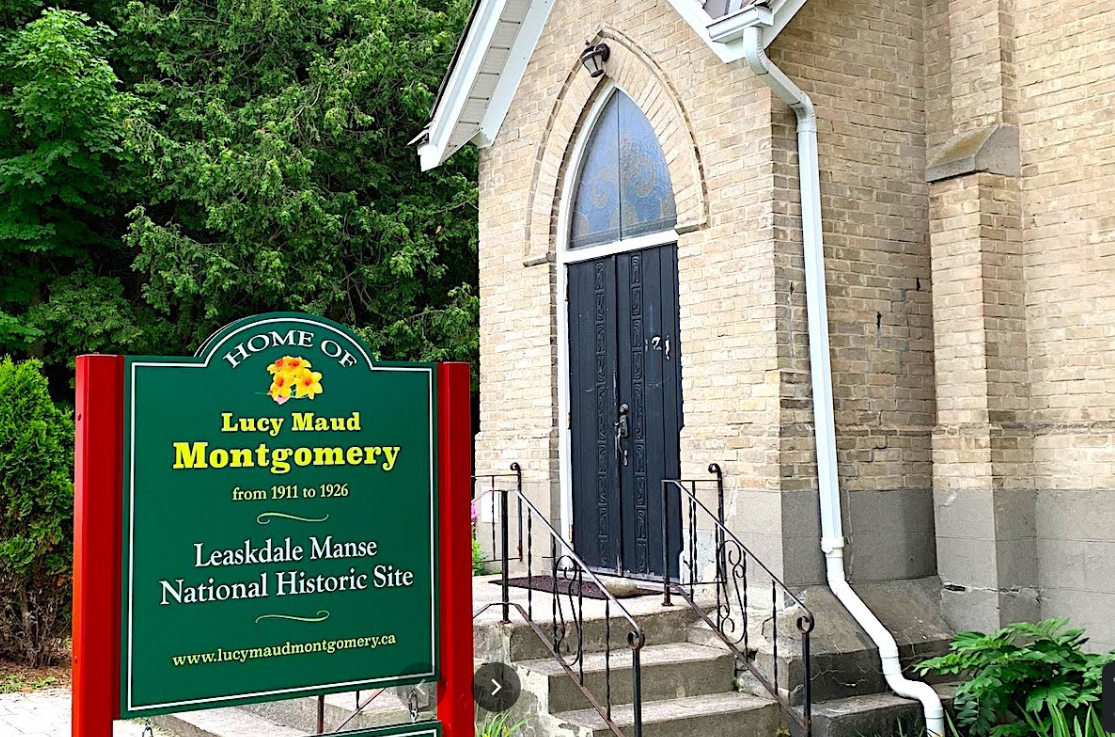 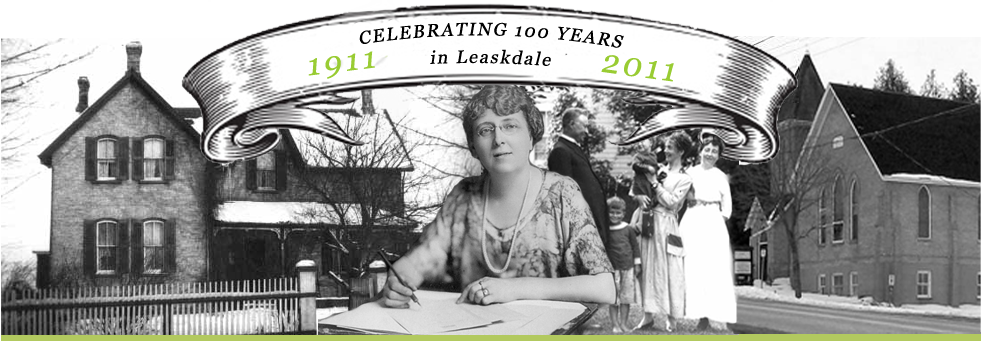 Az ontariói Bala városában található Bala's Museum egy 1992-ben alapított házmúzeum. Hivatalosan ez a "Bala Múzeum Lucy Maud Montgomery emlékeivel", mivel Montgomery és családja a panzióban étkeztek, miközben egy másik közeli panzióban szálltak meg 1922 júliusi nyaralásukon, ami A kék kastély (1926) című regényét ihlette. A múzeum ad otthont néhány Montgomeryhez vagy fikciójához kapcsolódó rendezvénynek, beleértve az ünnepi látogatás újrajátszását.
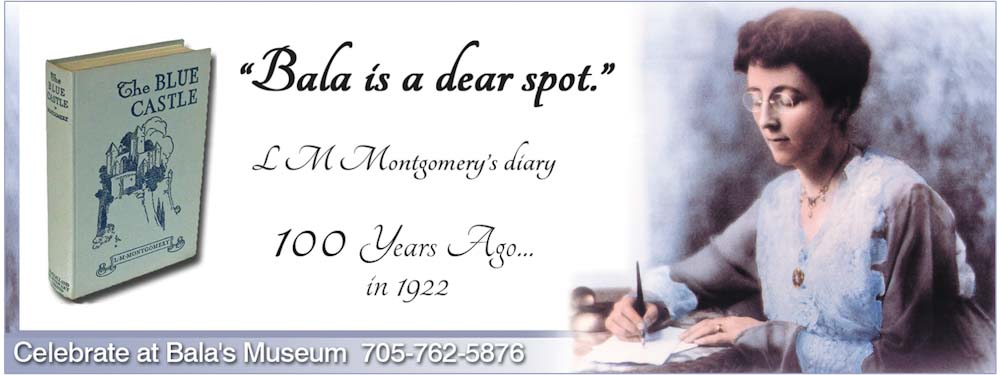 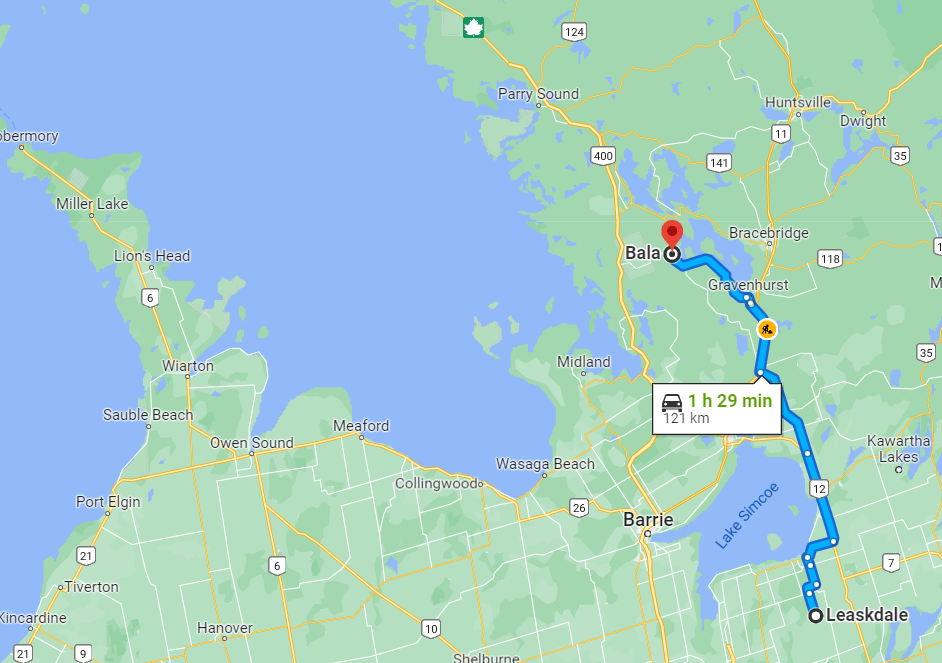 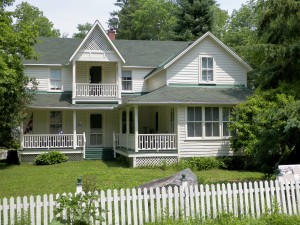 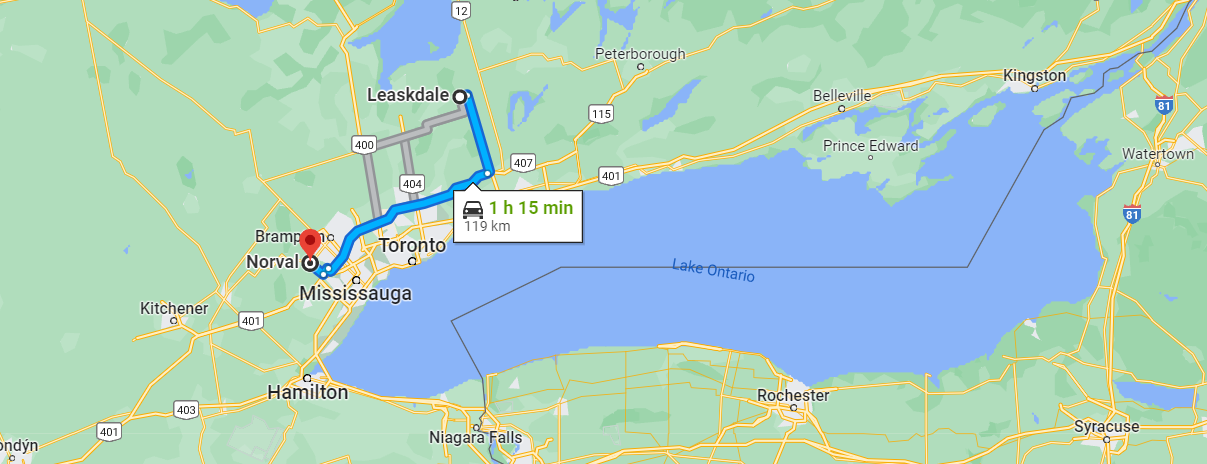 A család 1926-ban Norvalba költözött.
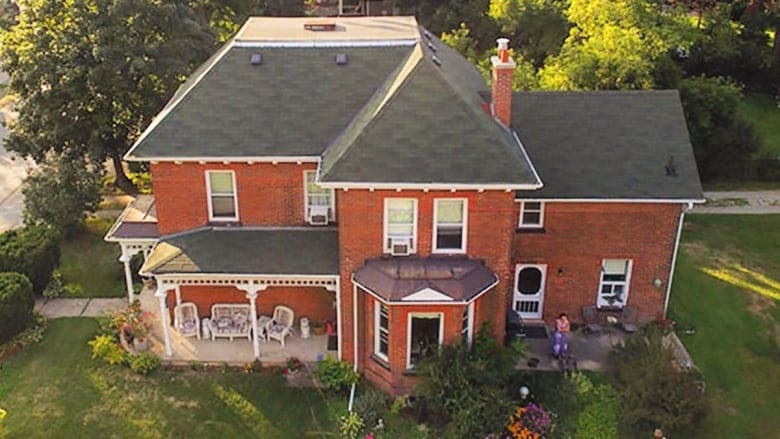 1934-ben Montgomery rendkívül depressziós férje beiratkozott egy guelph-i szanatóriumba.

1935-ben, amikor férje nyugdíjba vonult, Montgomeryék az ontariói Swansea-be költözötték 210 Riverside Drive 1935 és 1942 között. Swansea ez egy torontói negyed a Humber folyótól keletre és a Bloor Street Westtől délre
 A házukat Journey’s End (Az út végen) nevezték. Egy Montgomeryről elnevezett kis park található a Riverside Drive-on, a Riverside Trail és a Riverside Crescent között.
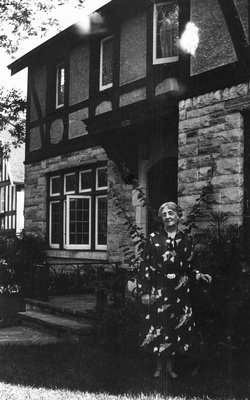 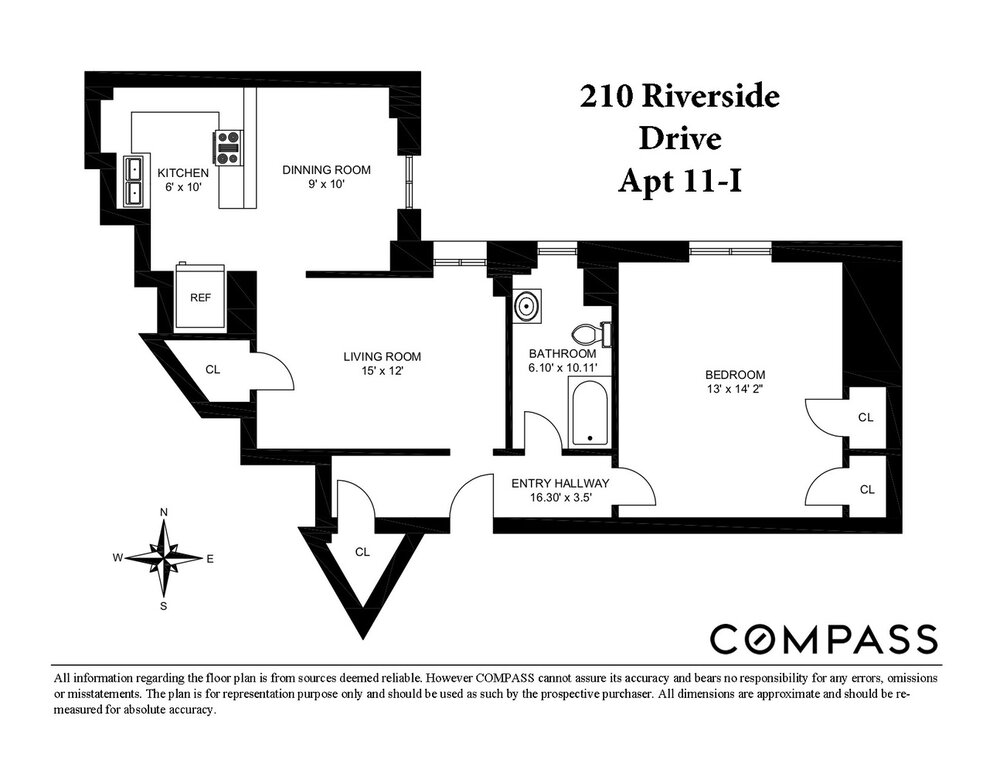 Cavendishi temető –
 L. M. M. sírja + férje, édesanyja és 
anyai nagyszülei
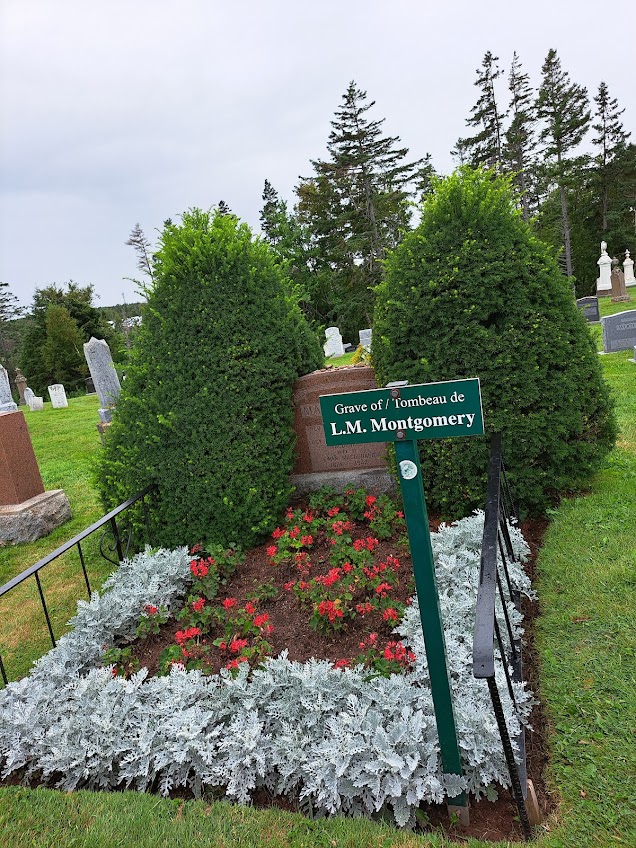 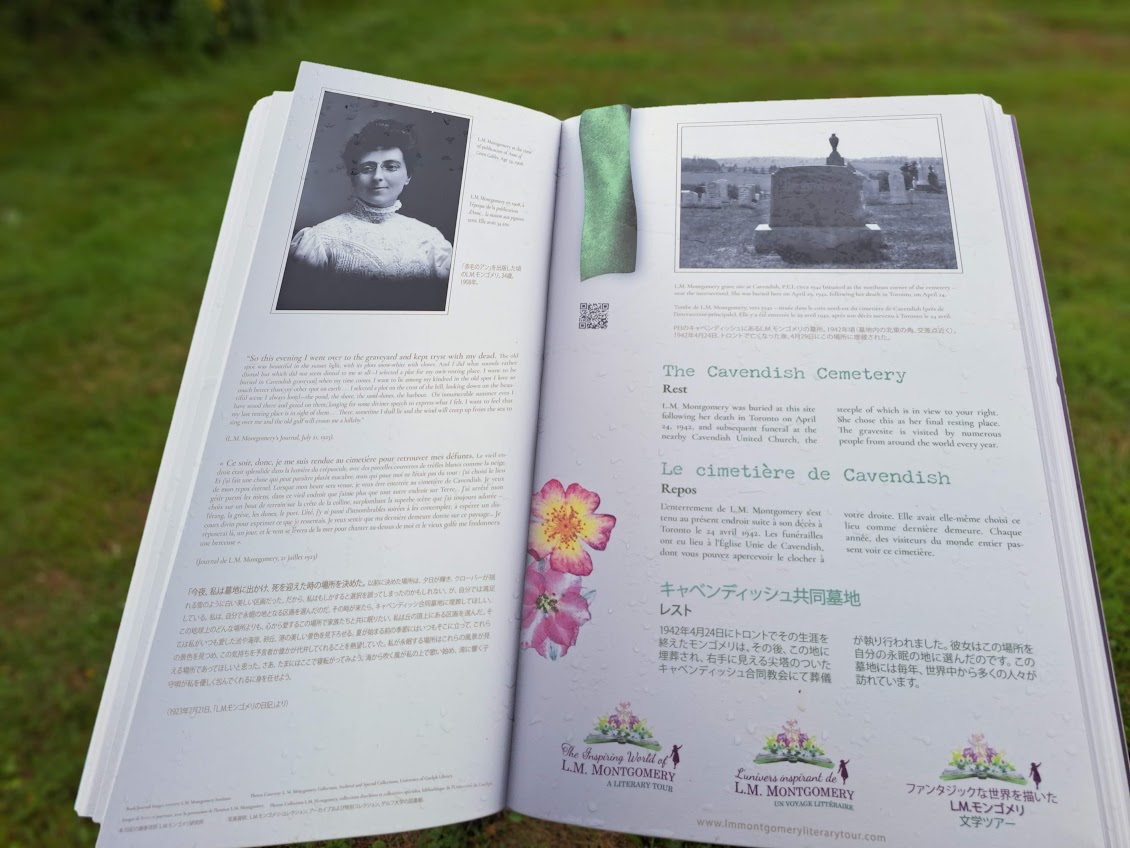 A Glimpse of Beauty – “A villanás” – a szépségben való gyönyörkodás pillanata, amit maga L.M.M. szokott tapasztalni, hasonlóan mint Emily hősnője  az Emily – A tűzpróba c. regényből
L.M.M. Memorial Park Cavendishben
L.M.M. Intézete UPEI-en Charlottetownban
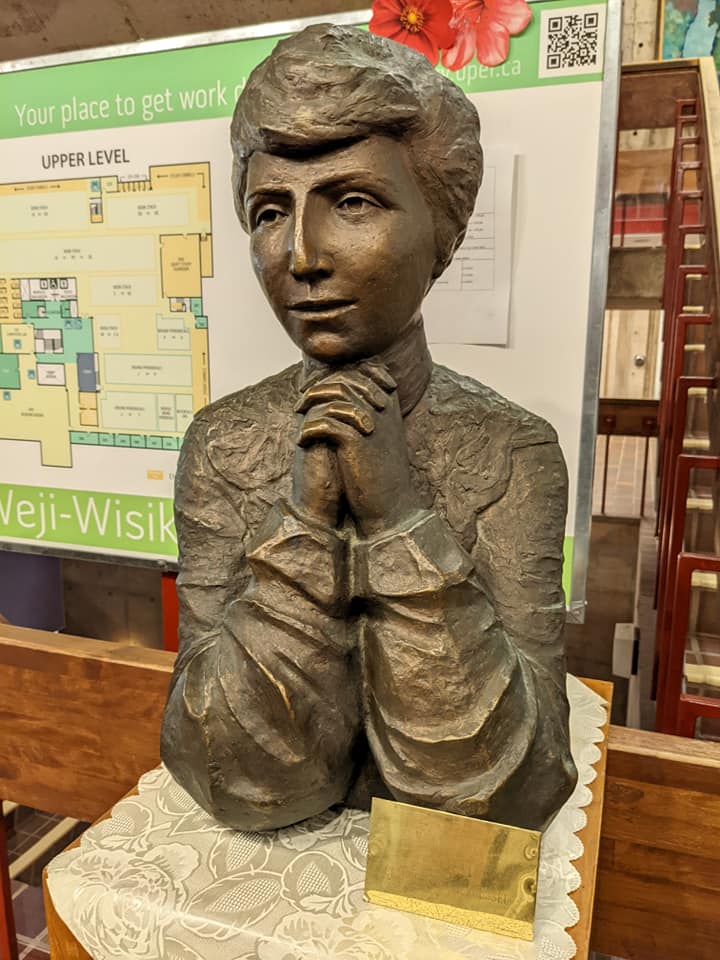 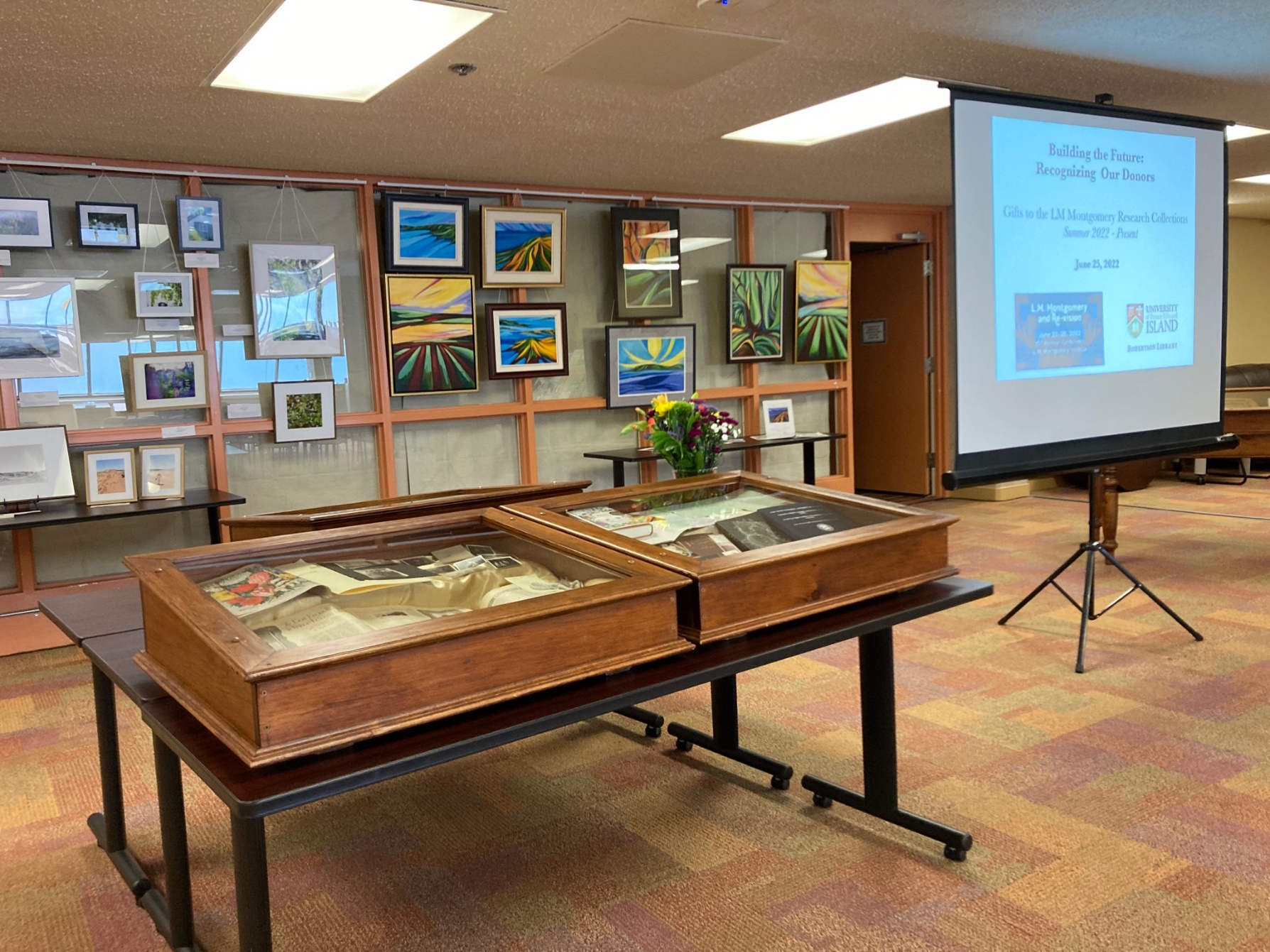 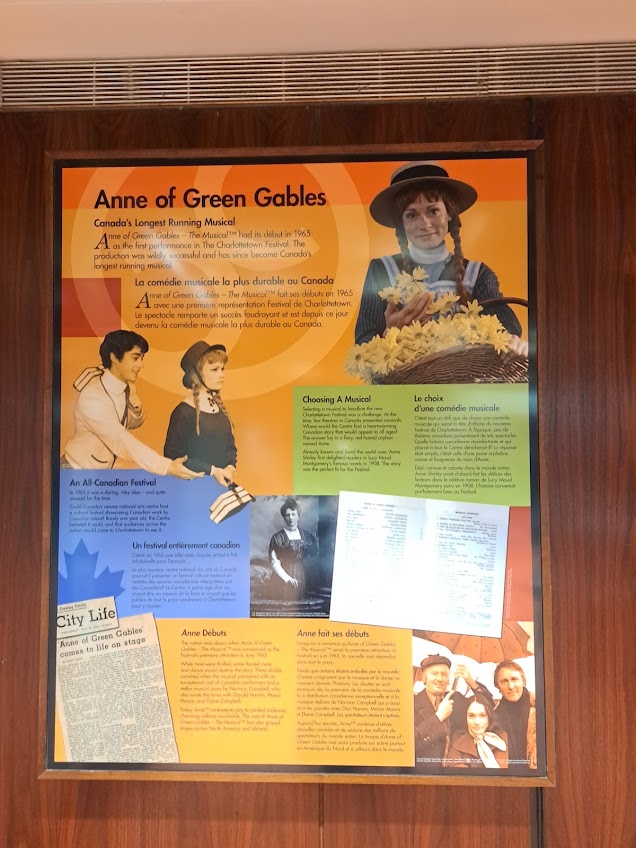 Confederation Centre of Arts, Charlottetown
Anne of Green Gables: The Musical
Egyik leghosszabban játszott kanadai musical
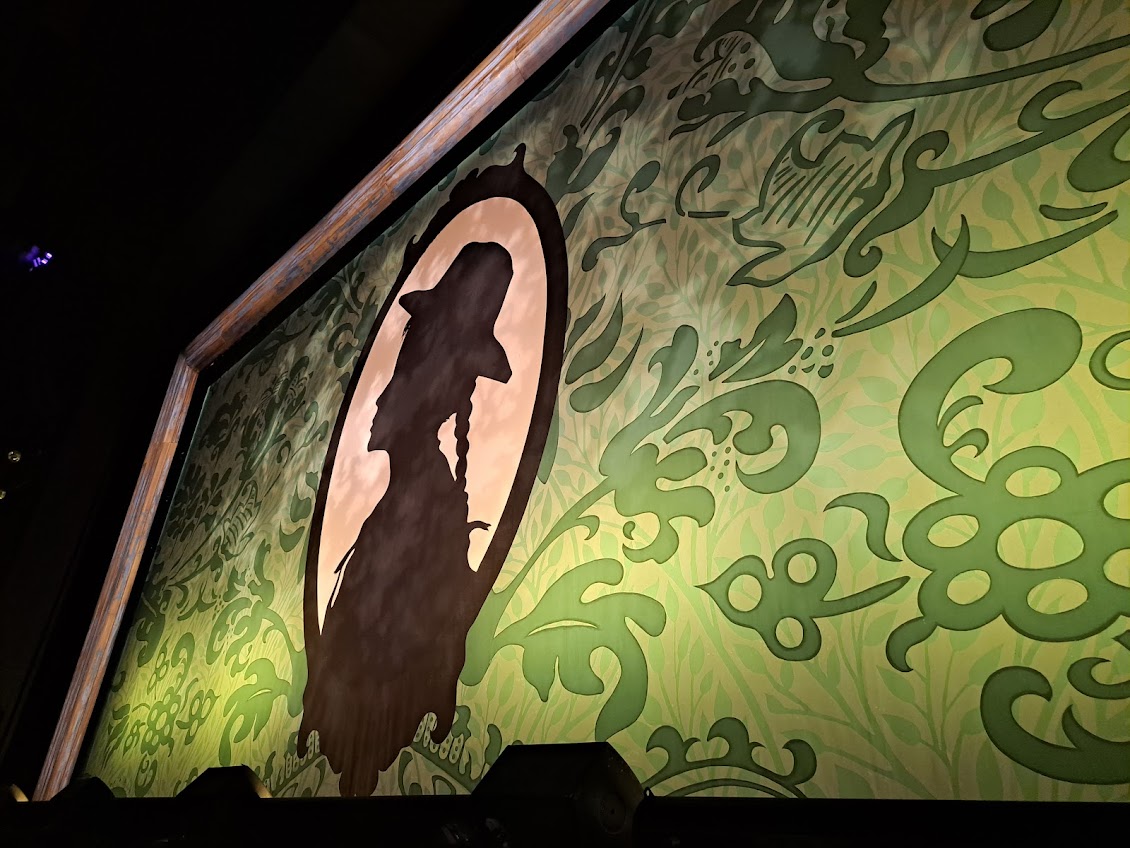 Egész élő zenekar játszott az előadáshoz
Sok Anne szuvenír kapható előadás előtt, szünetben és utána
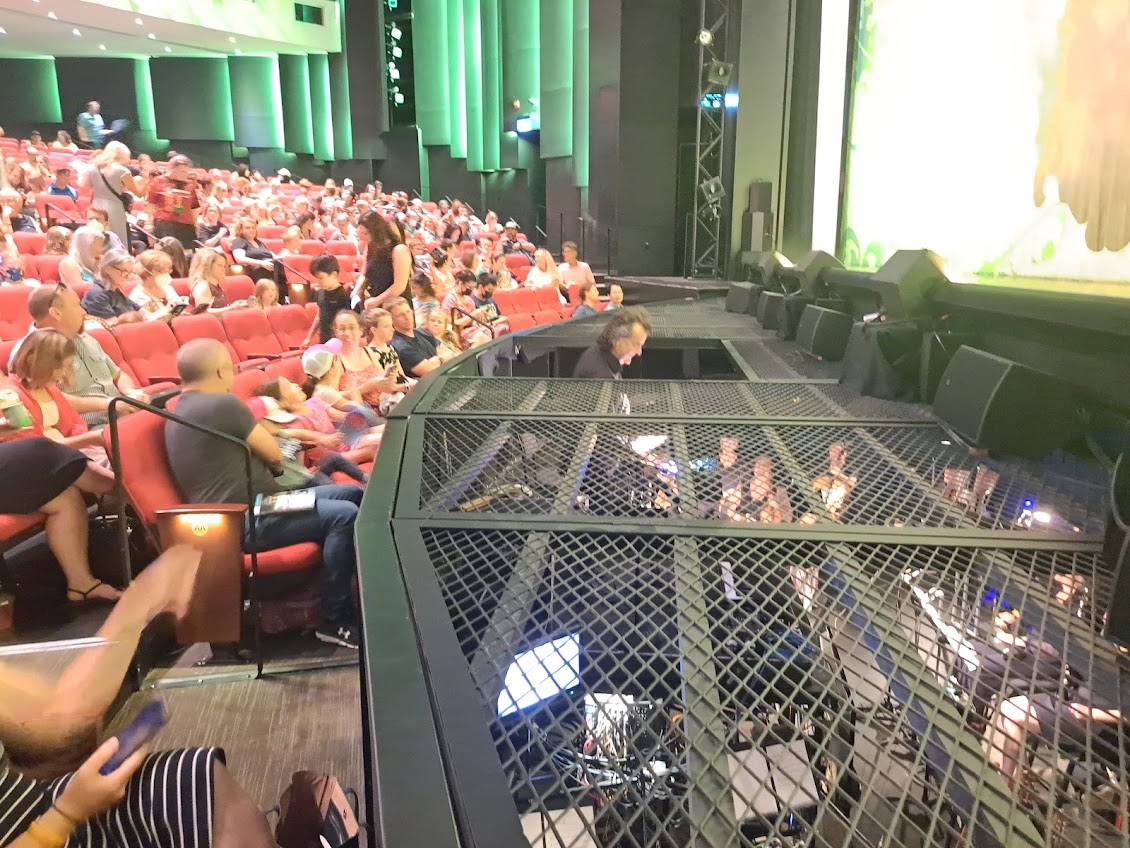 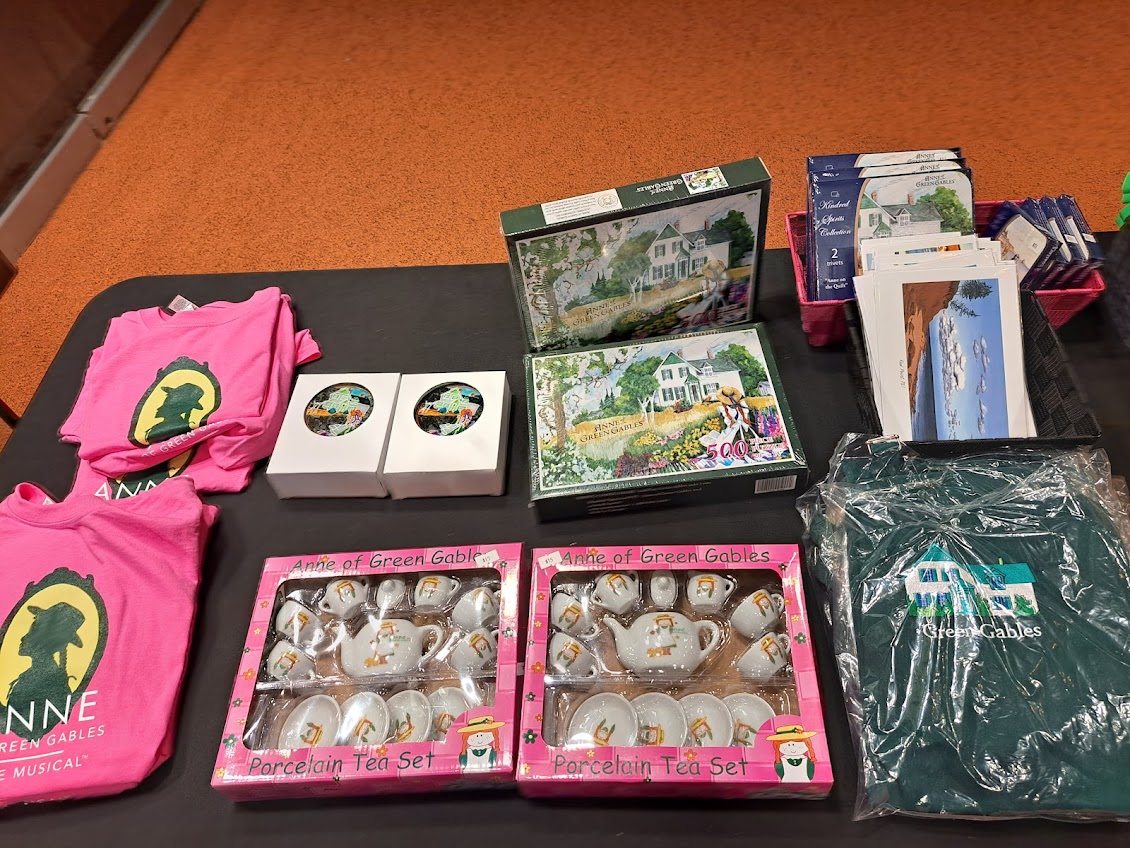 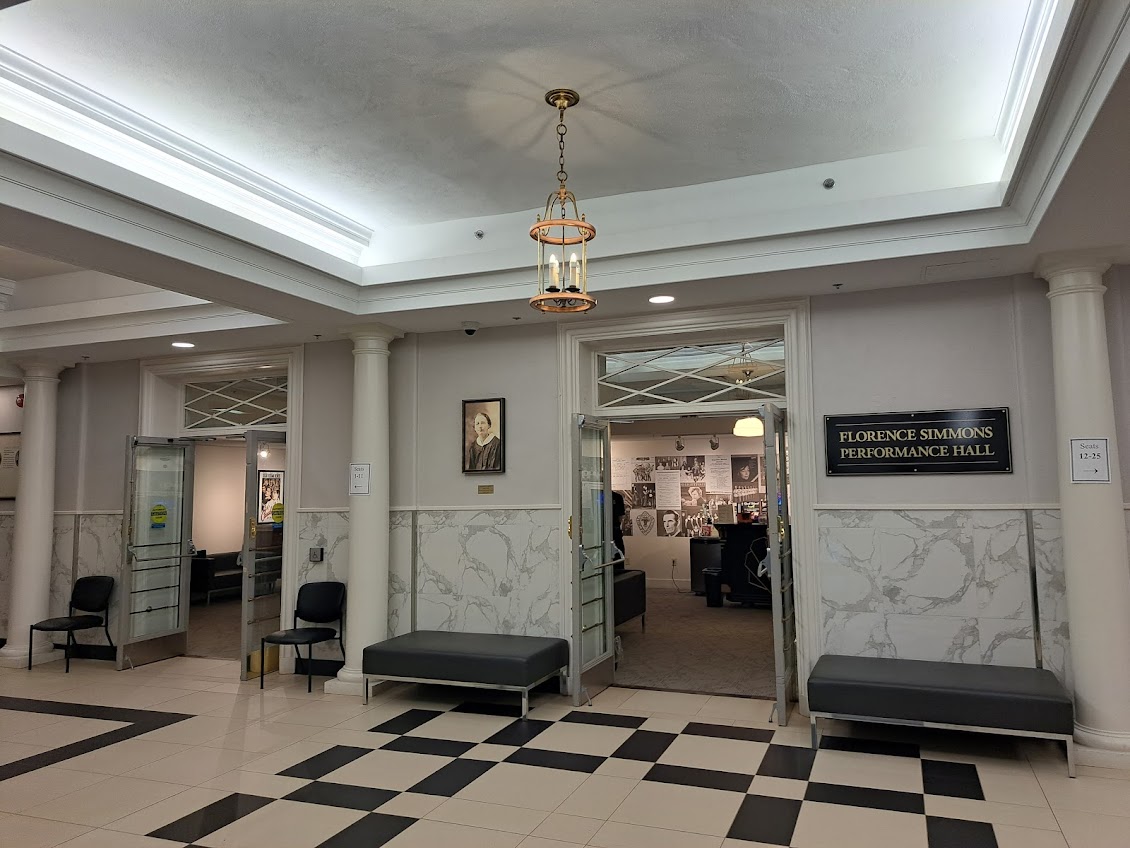 Holland College, Charlottetown:
Anne and Gilbert: The Musical
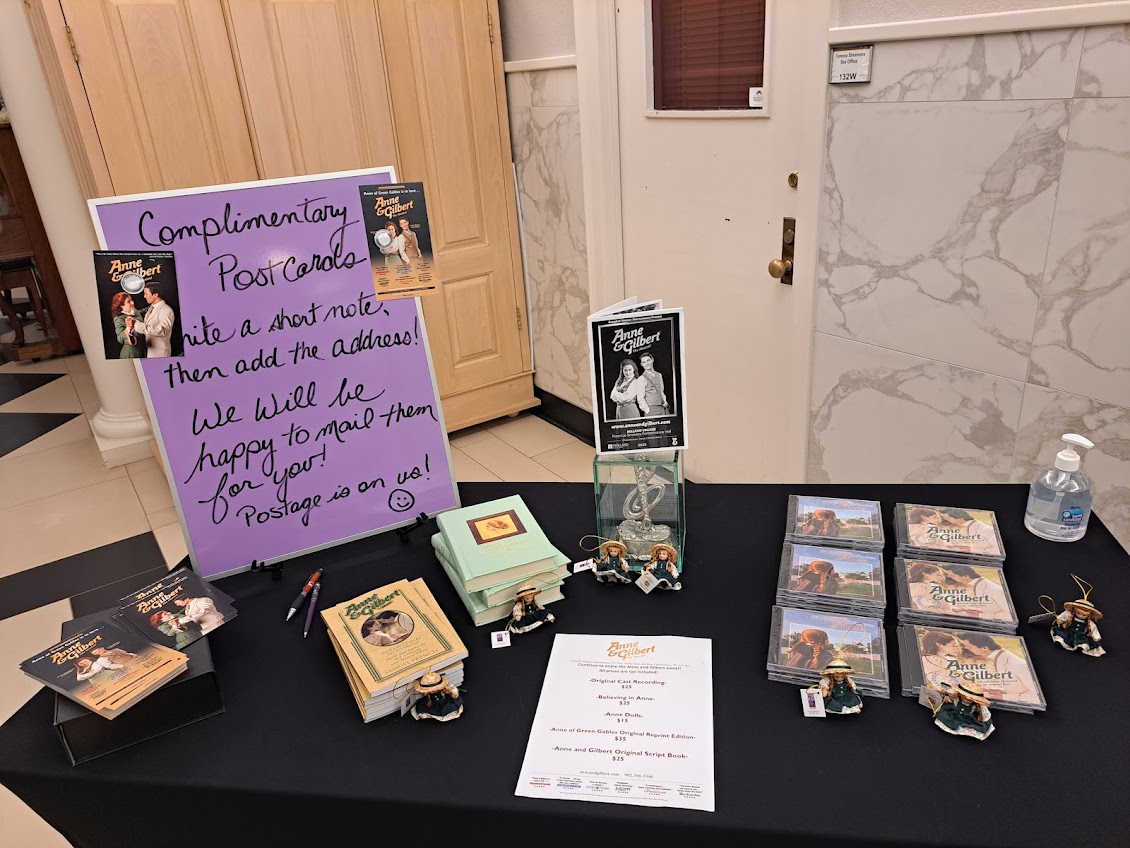 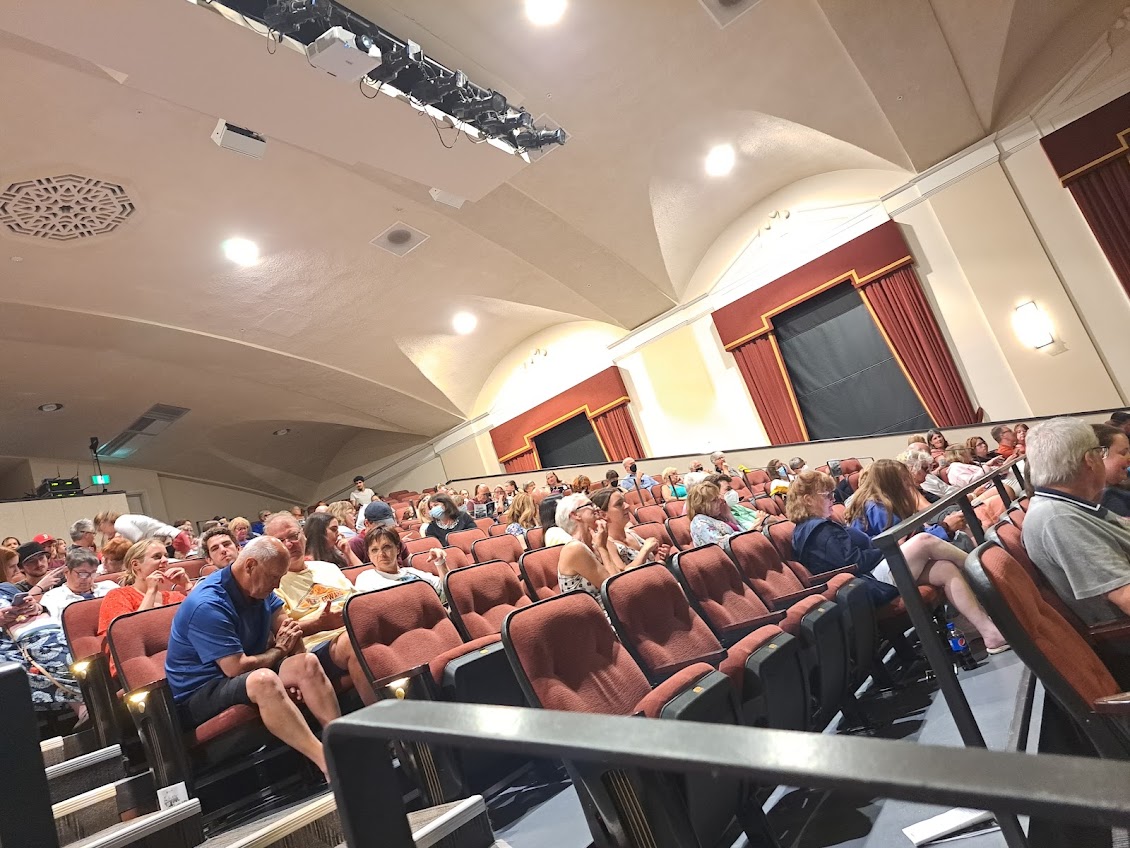 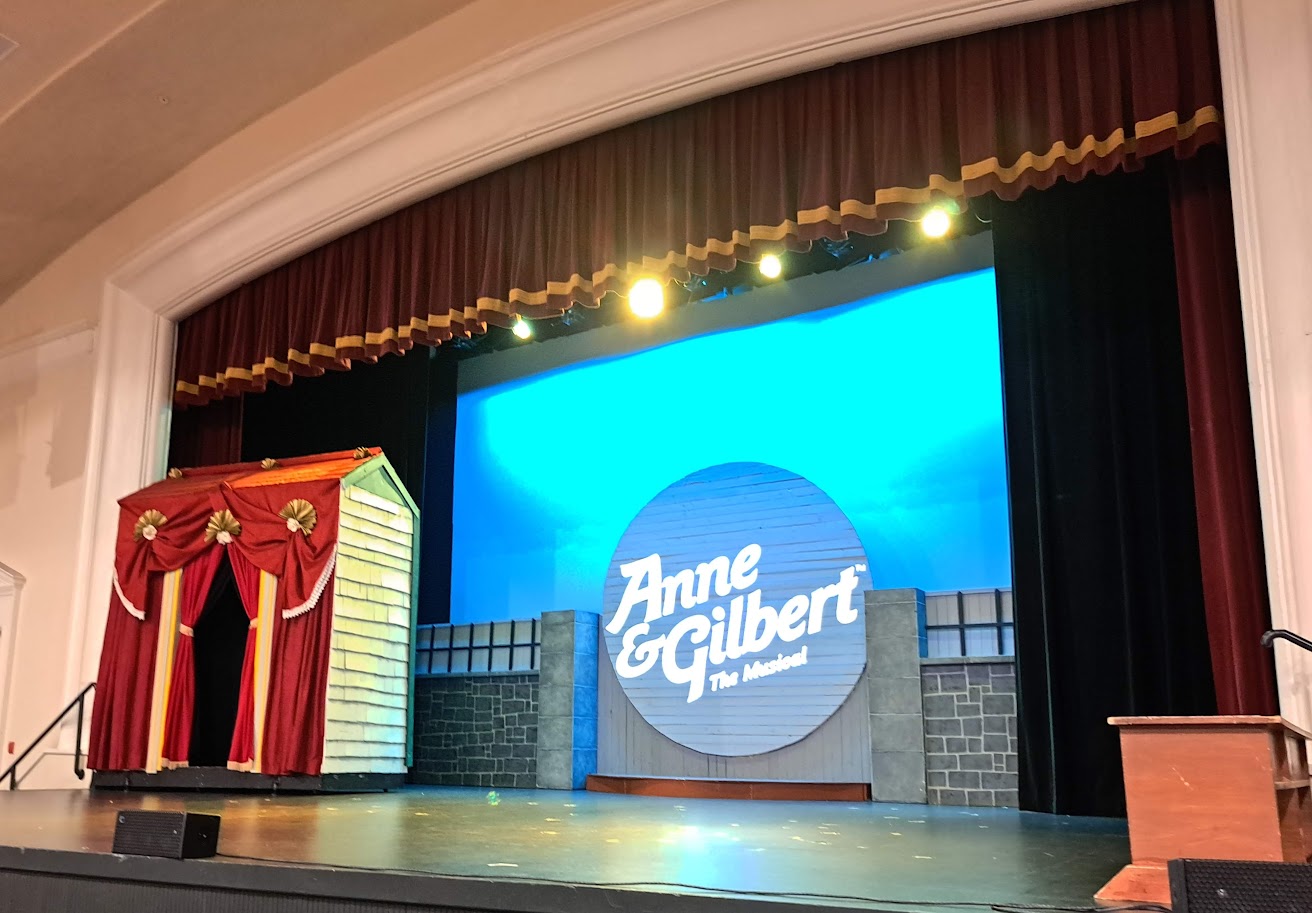 A történet a második és harmadik Anne könyvet dolgozza fel.